Brief Overview of Severe Weather Forecasting
ATM 401–Synoptic Meteorology II
Spring 2014
Lance Bosart, Tom Galarneau, Jr., Heather Archambault, 
Nick Metz, Jay Cordeira, Jaymes Kenyon

and now featuring Philippe Papin
Ingredients Needed for Severe Wx
Lift, instability, moisture
Lift: Surface boundary (front) or disturbance
Instability: Warm at surface/cold aloft
Moisture: Warm, humid boundary layer

Wind shear
Speed shear: Winds increase with height
Directional shear: Winds change direction with height (Ideal: Veering  SE near surface, SW at midlevels, NW at upper levels) 
High wind events: High speed shear
Tornadoes: High speed and directional shear
Severe Thunderstorm Formation
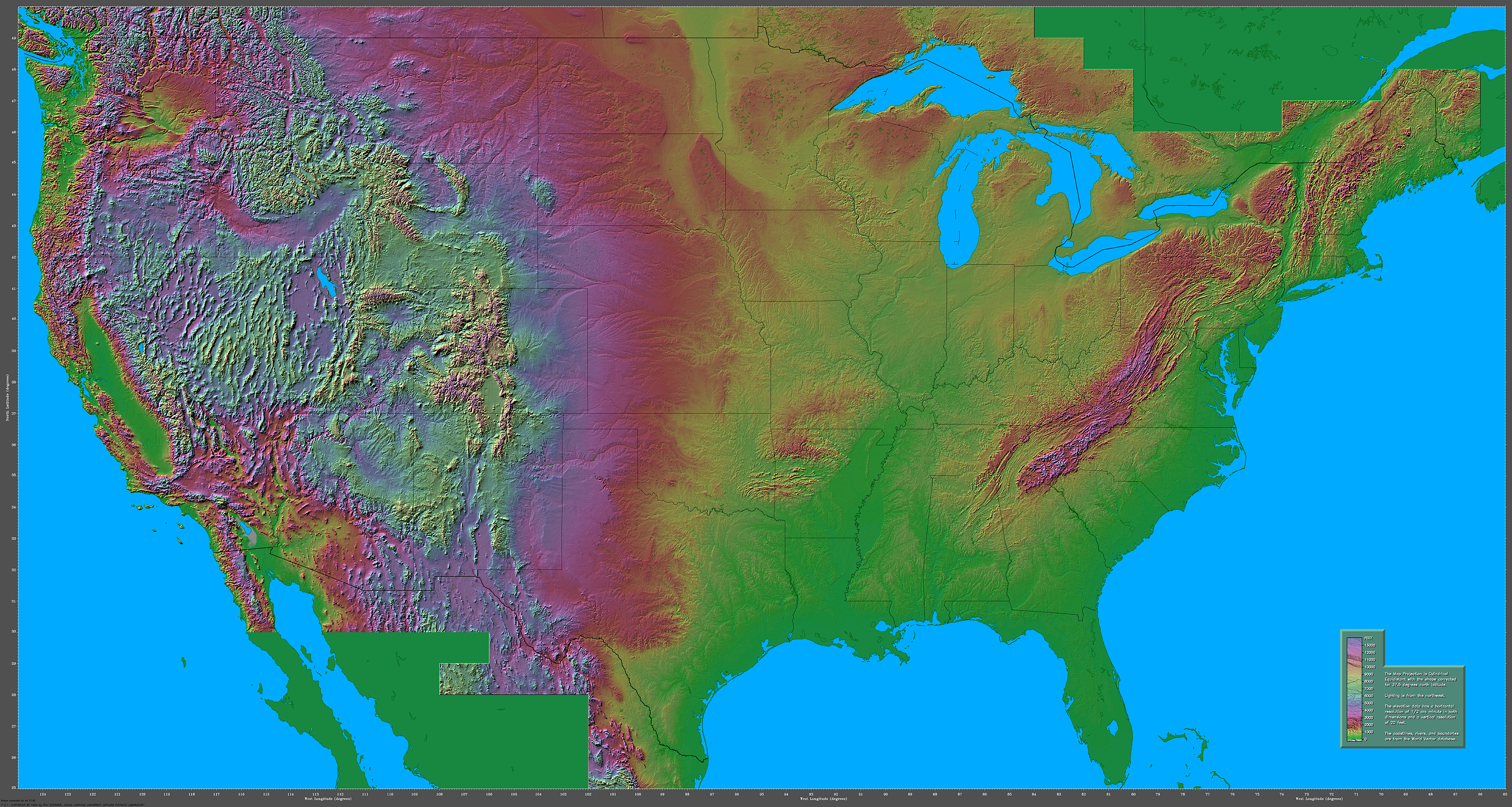 Upper-level 
Trough
PFJ
L
Atlantic
Ocean
STJ
Warm Moist
Air (mT)
Gulf of Mexico
Relief map © Sterner 1995
Severe Thunderstorm Formation
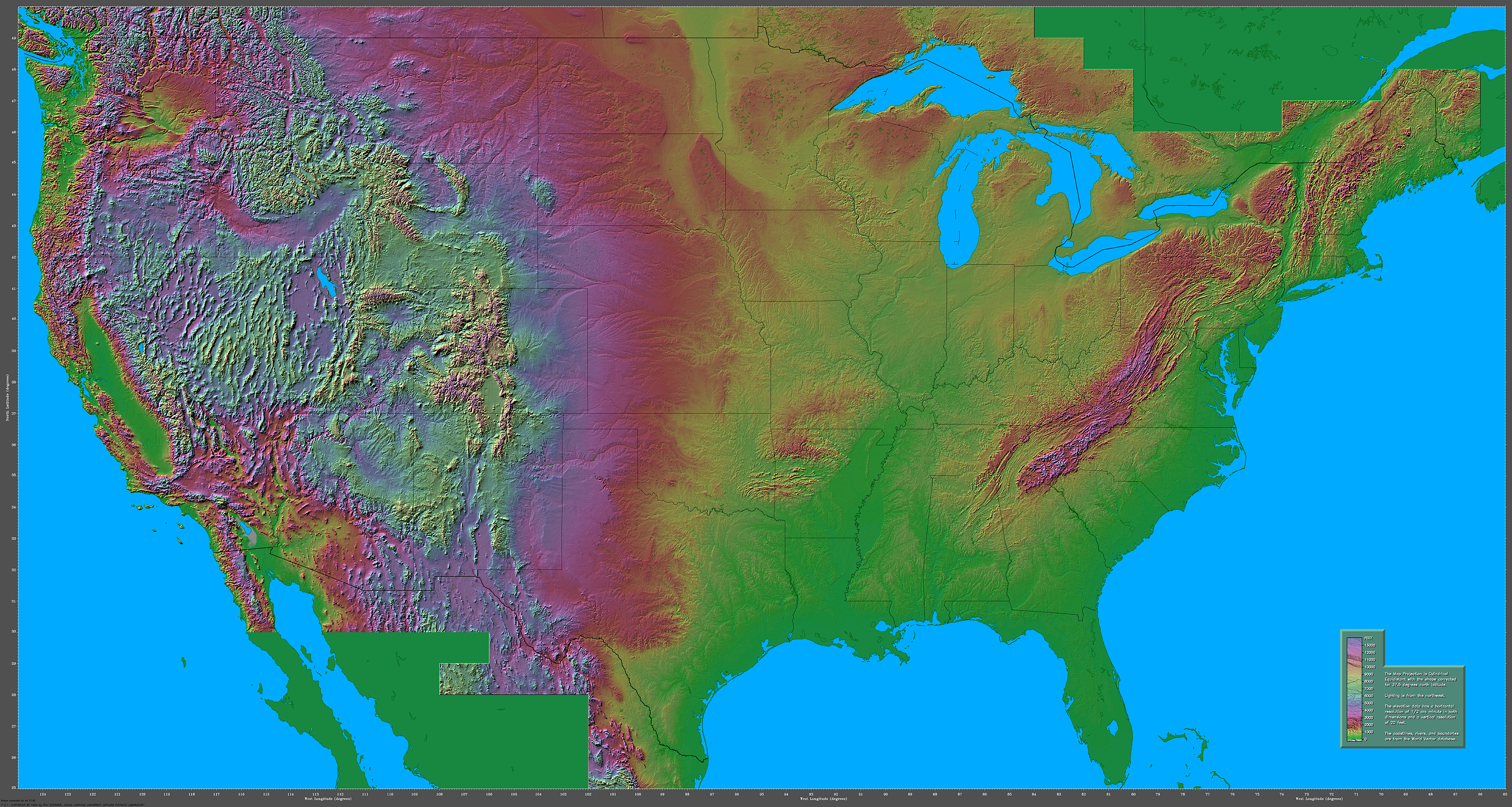 Rocky
Mountains
L
Hot Dry
Air (cT)
Atlantic
Ocean
Warm Moist
Air (mT)
Gulf of Mexico
Relief map © Sterner 1995
Severe Thunderstorm Formation
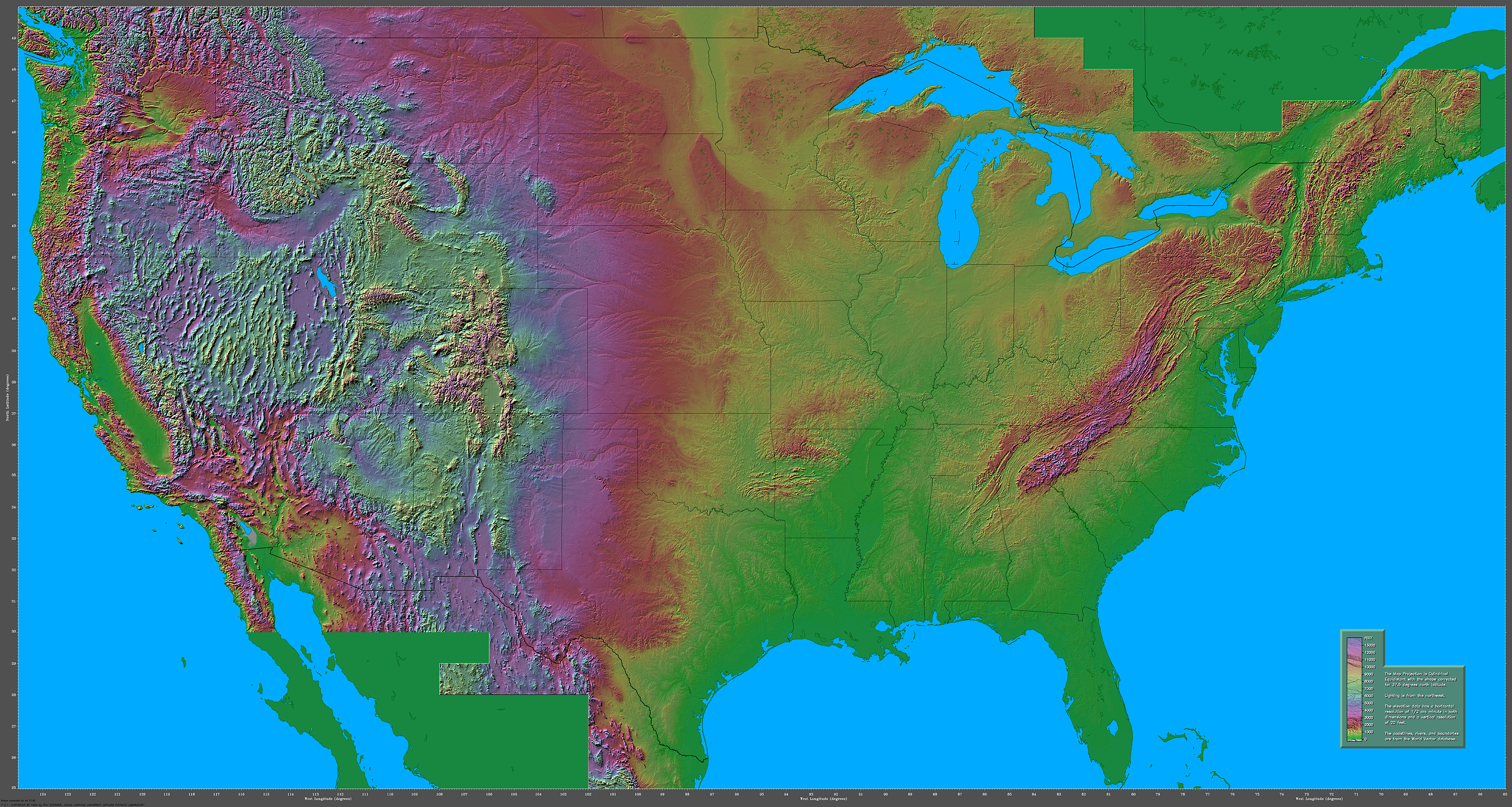 Cold dry air (cP)
Rocky
Mountains
Cool moist air (mP)
L
Atlantic
Ocean
Gulf of Mexico
Warm moist air (mT)
Relief map © Sterner 1995
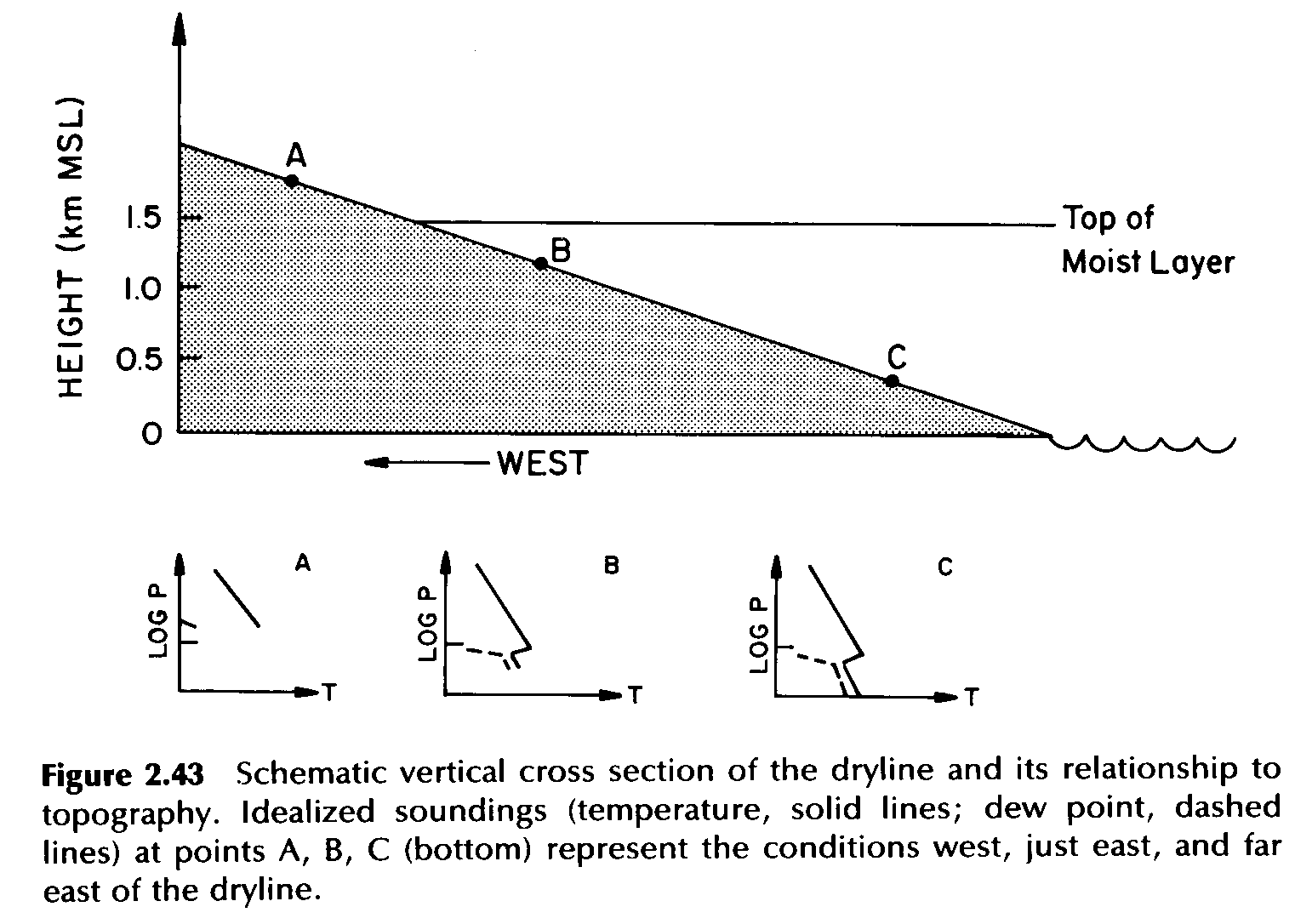 Source: Bluestein (1993)
[Speaker Notes: Bluestein Volume II (288)]
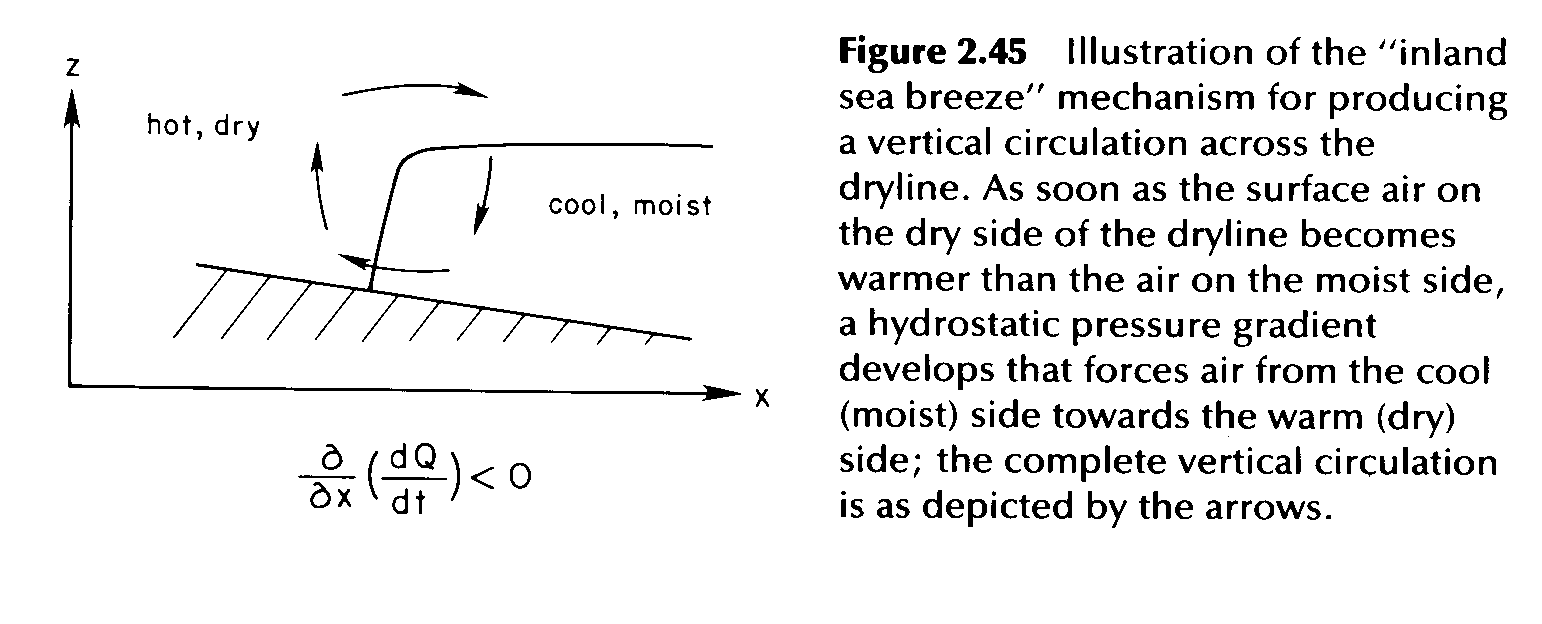 Source: Bluestein (1993)
[Speaker Notes: Bluestein Volume II (290)]
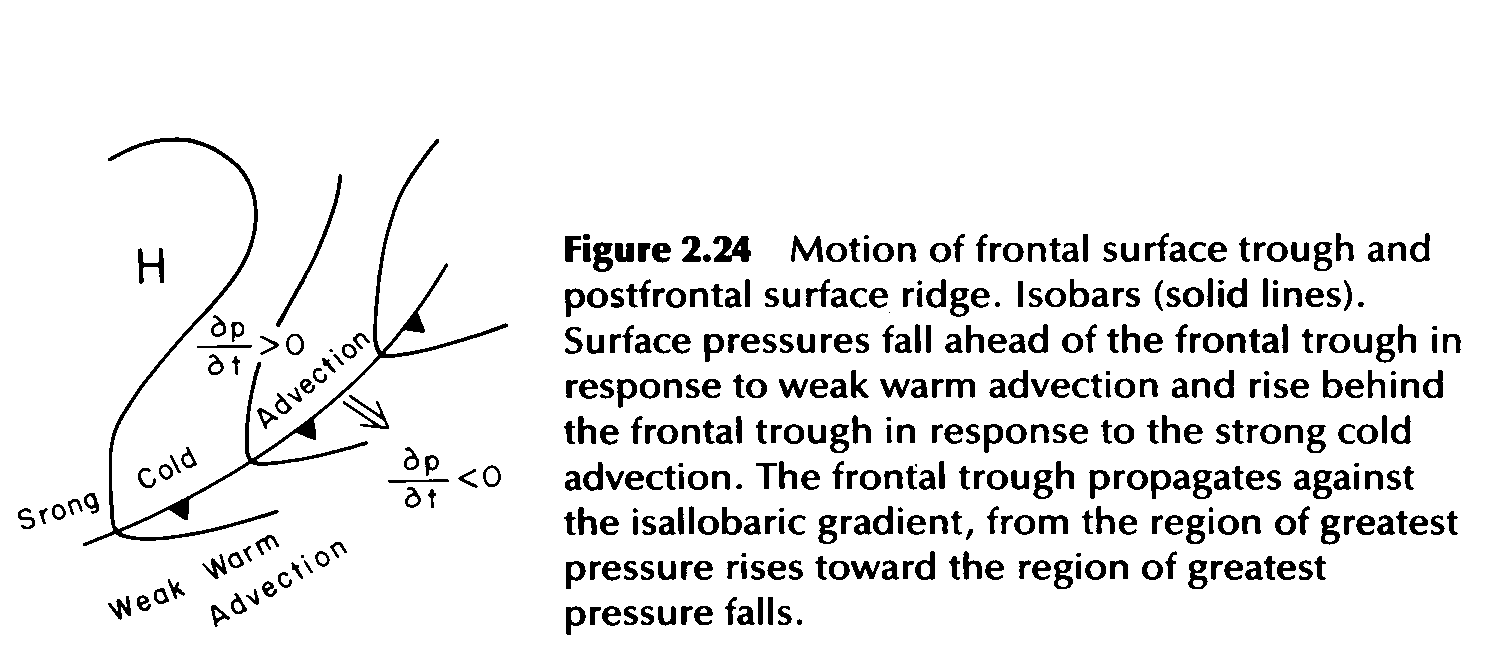 Source: Bluestein (1993)
[Speaker Notes: Bluestein Volume II (268)]
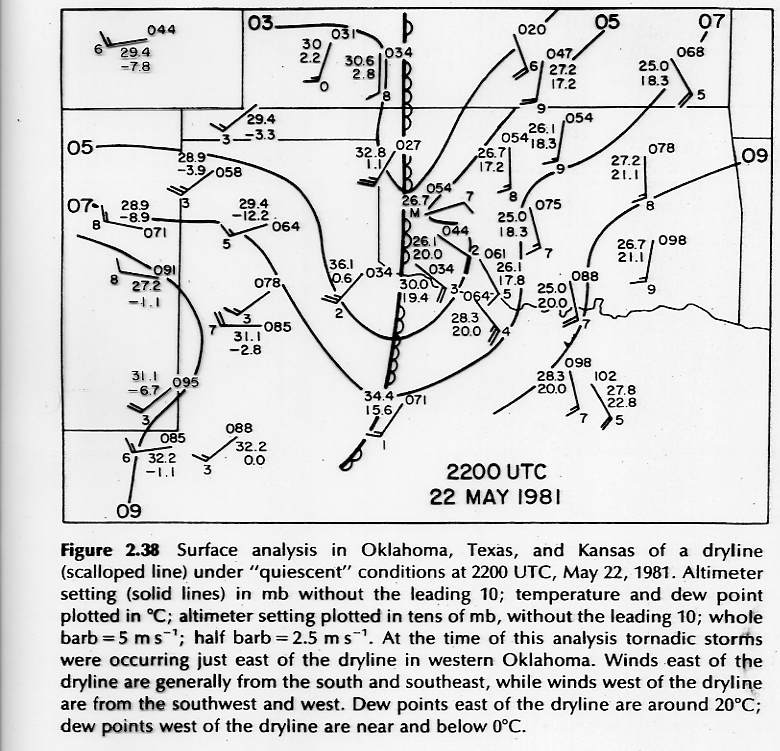 cT
mT
Bluestein 1993
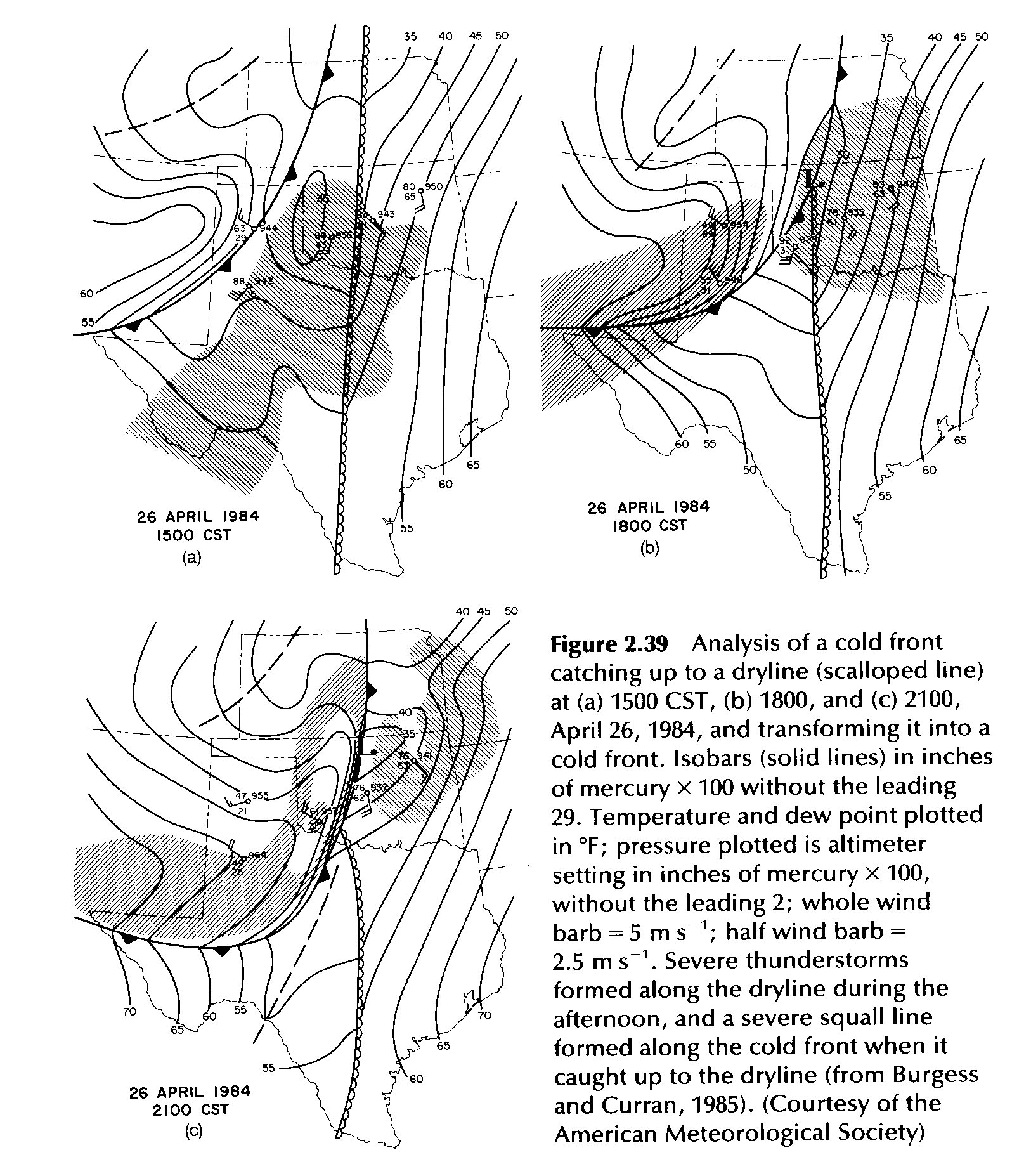 Source: Bluestein (1993)
[Speaker Notes: Bluestein Volume II (283)]
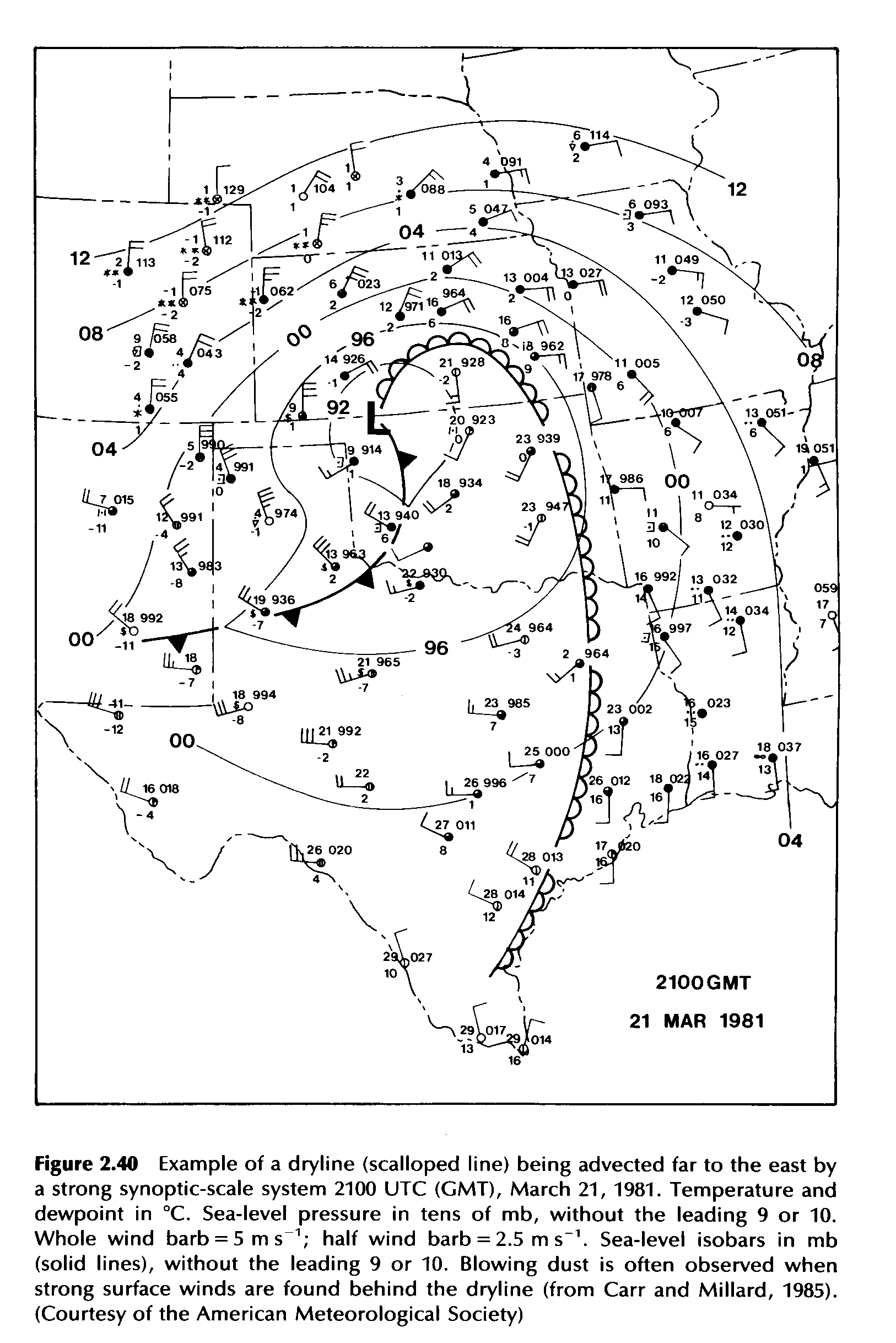 Source: Bluestein (1993)
[Speaker Notes: Bluestein Volume II (285)]
Examples of Surface Boundaries
1700 UTC 8 April 2008
Source:http://www.atmos.albany.edu/index.php?d=wx_surfupprdata
Surface θ (°C) and and θ gradient (K 100 km−1)
Examples of Surface Boundaries
1700 UTC 8 April 2008
Source:http://www.atmos.albany.edu/index.php?d=wx_surfupprdata
Surface θ (°C) and mixing ratio (g kg−1)
Cold Front
Dryline
Source:http://www.atmos.albany.edu/index.php?d=wx_surfupprdata
Surface θ (°C) and mixing ratio (g kg−1)
0500 UTC 8 April 2008
Total Number of Storm Reports for 8 April 2008
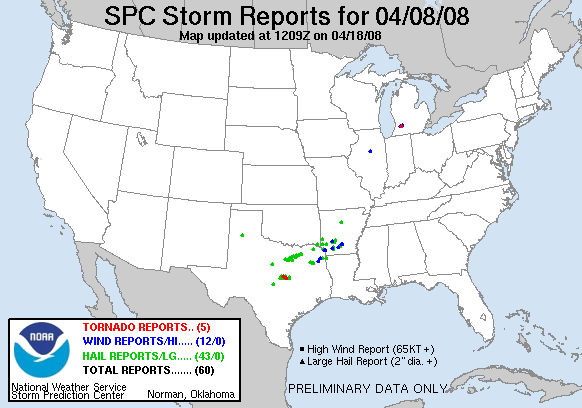 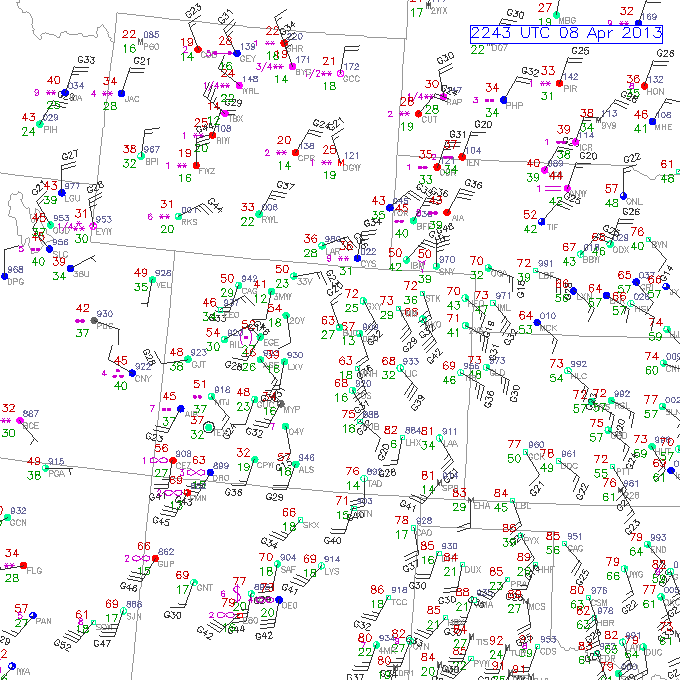 2200 UTC 8 April 2013
source:  NCAR / RAL
Total Number of Storm Reports for 8 April 2013
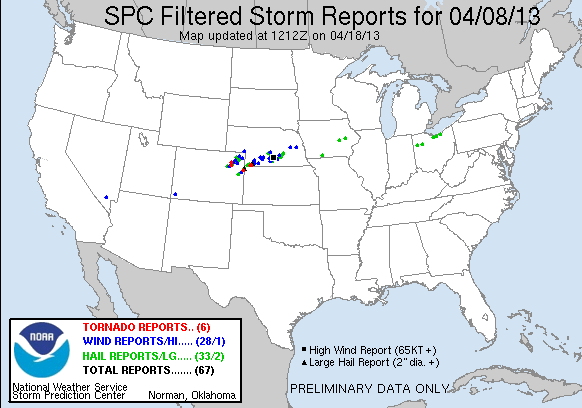 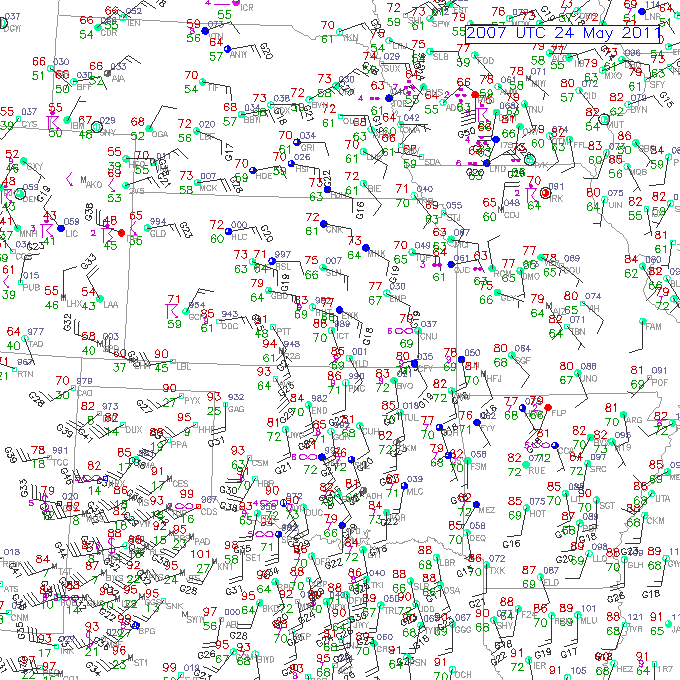 2000 UTC 24 May 2011
source:  NCAR / RAL
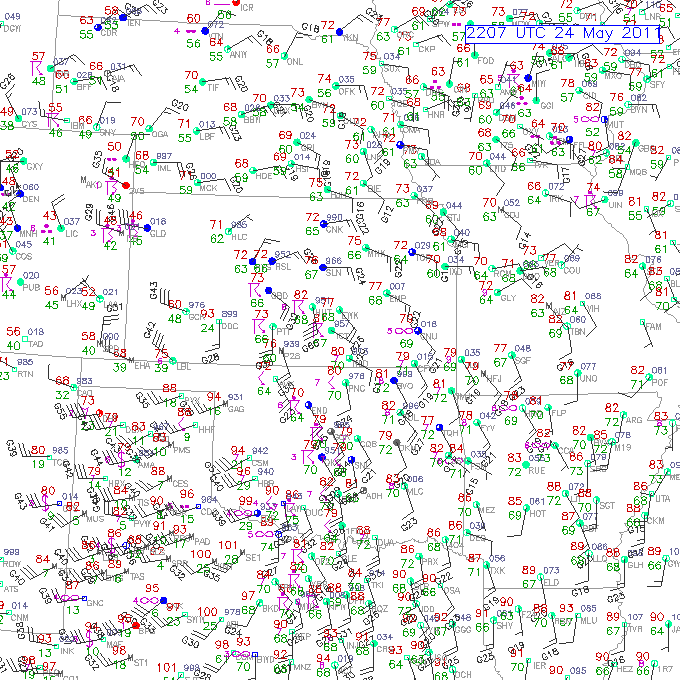 2200 UTC 24 May 2011
source:  NCAR / RAL

visible satellite image
on next slide…
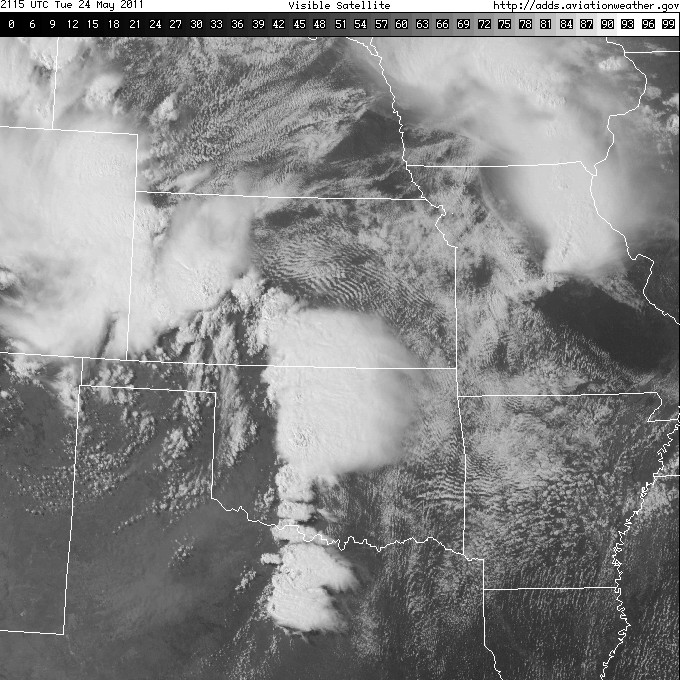 2115 UTC 24 May 2011
source:  NCAR / RAL
Total Number of Storm Reports for 24 May 2011
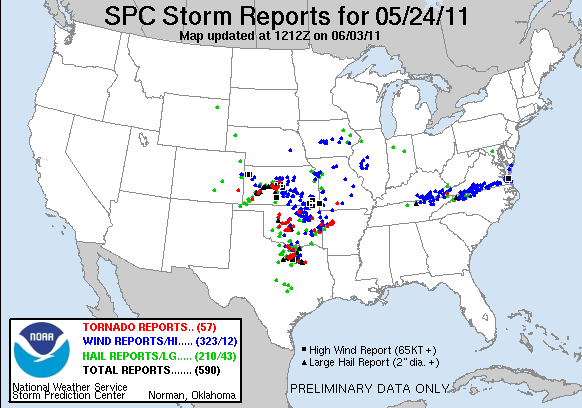 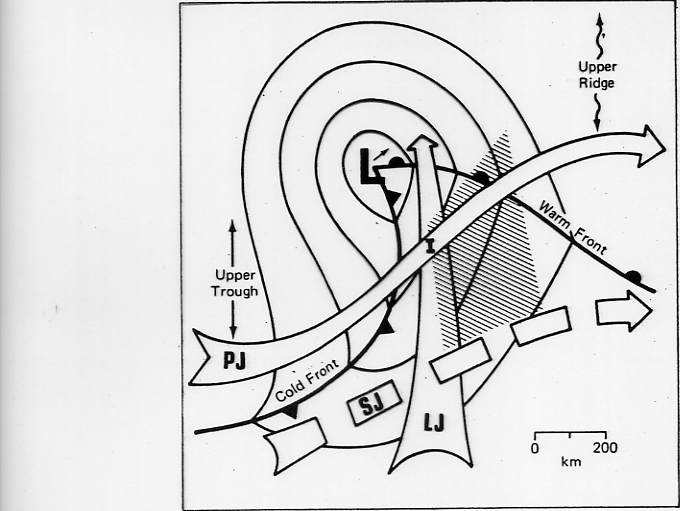 Lift provided by cold 
front and upper trough.
 Moisture advected from 
south in warm sector.
 Instability from heating
in warm sector.
Severe Wx
threat
cP
mT
Source: Barnes and Newton (1983)
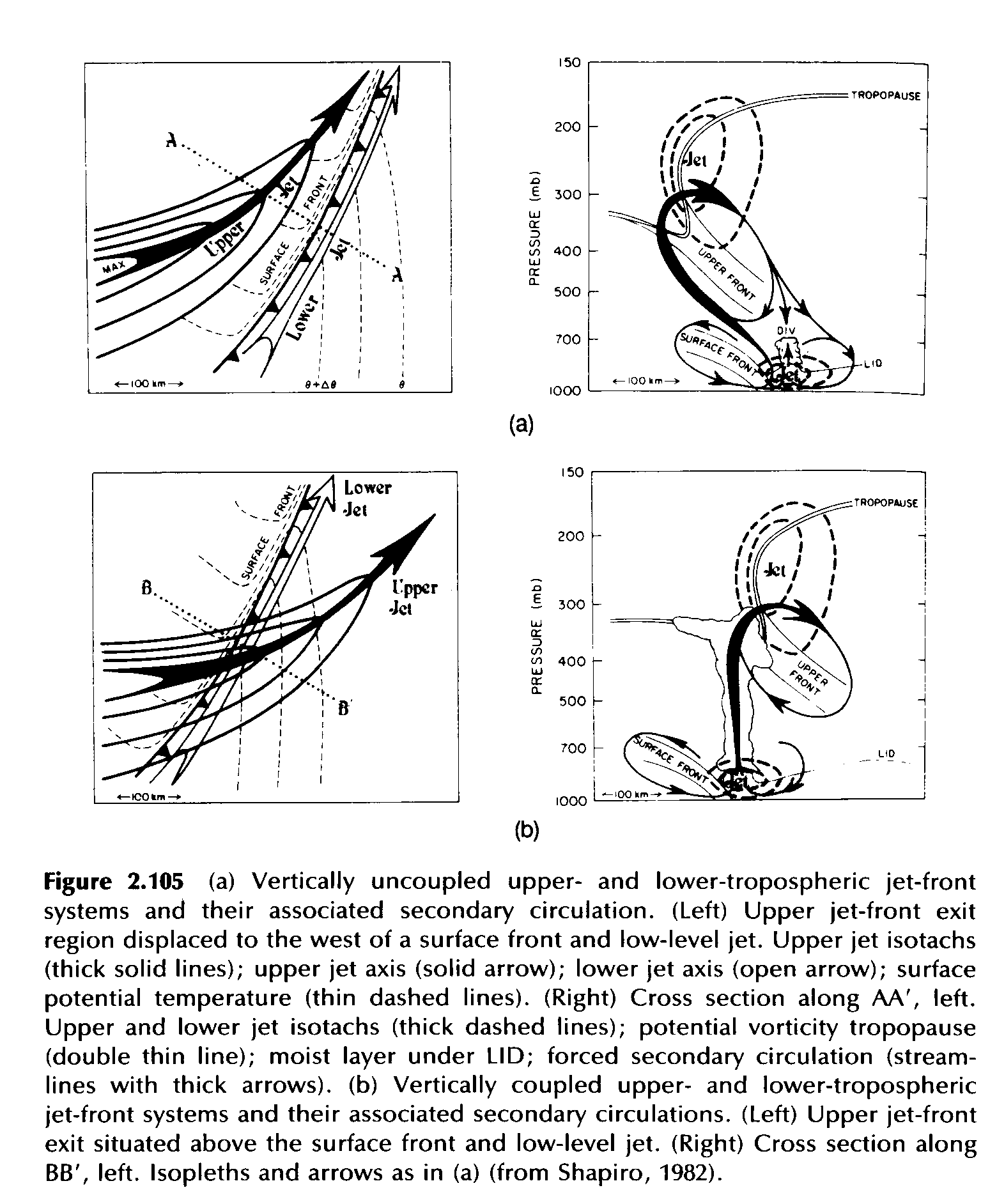 Source: Bluestein (1993)
[Speaker Notes: Bluestein Volume II 
(406)]
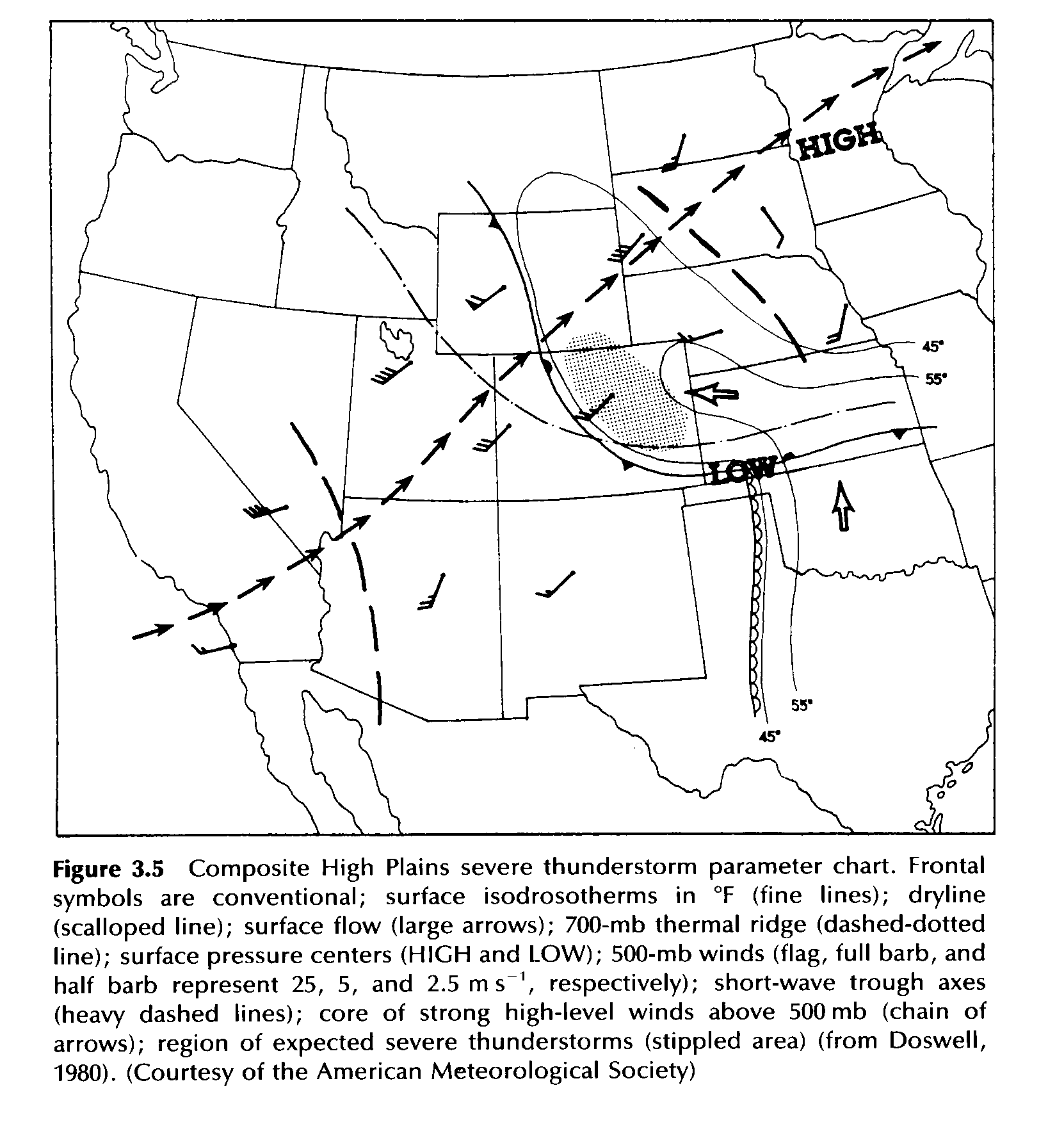 Source: Bluestein (1993)
[Speaker Notes: Bluestein Volume II 
(440)]
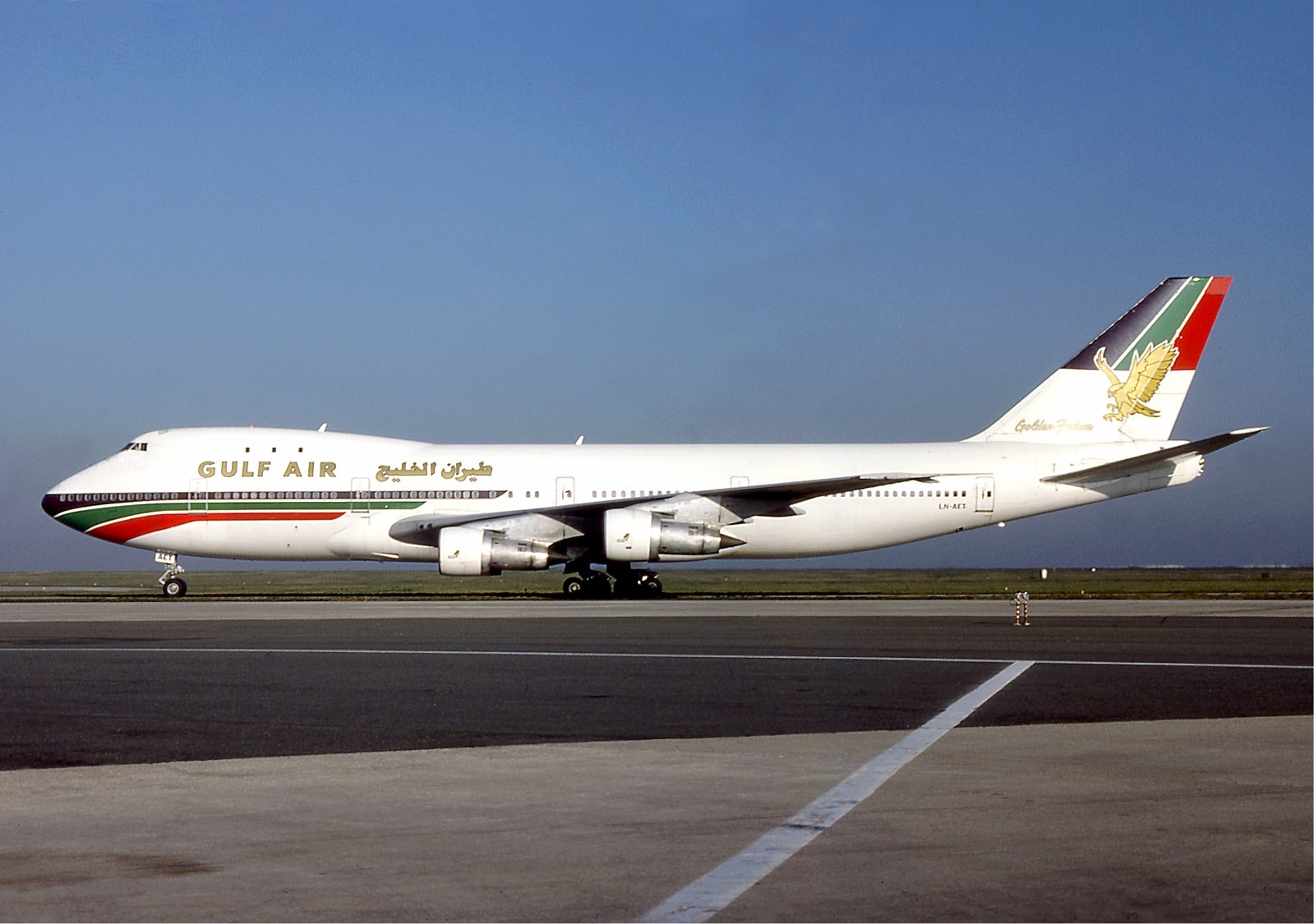 Return of "Gulf Air"
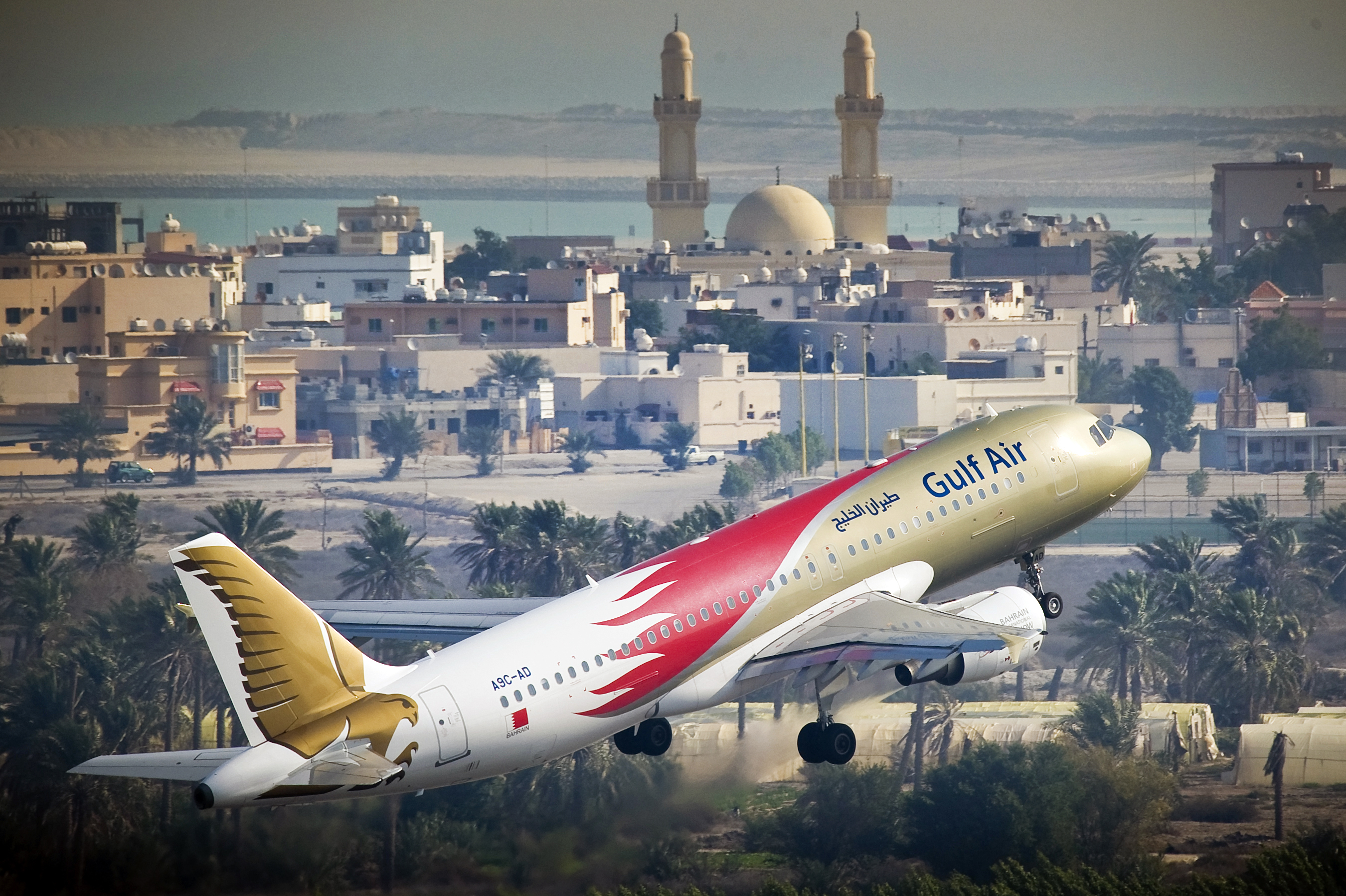 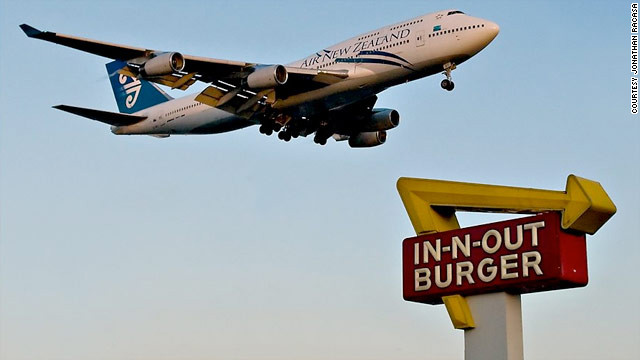 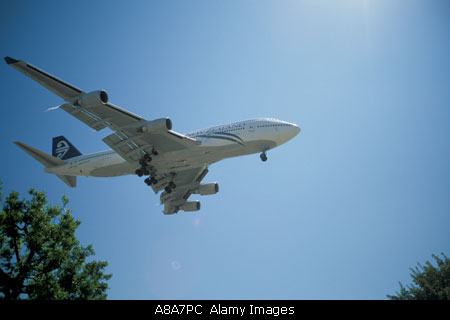 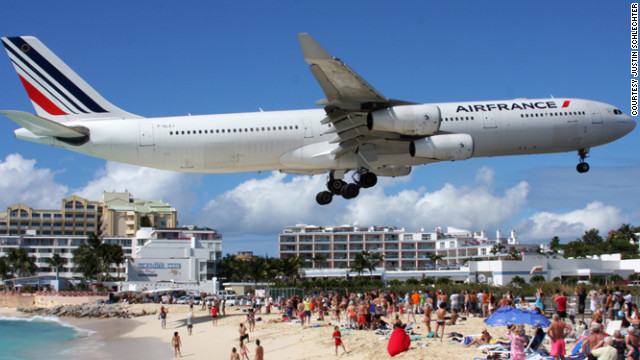 "Low-level Jet"
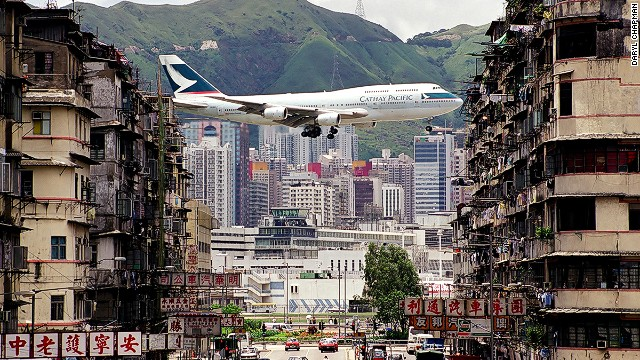 “Low Level Jets” at Hong Kong’s Kai Tak Airport(link to CNN article)
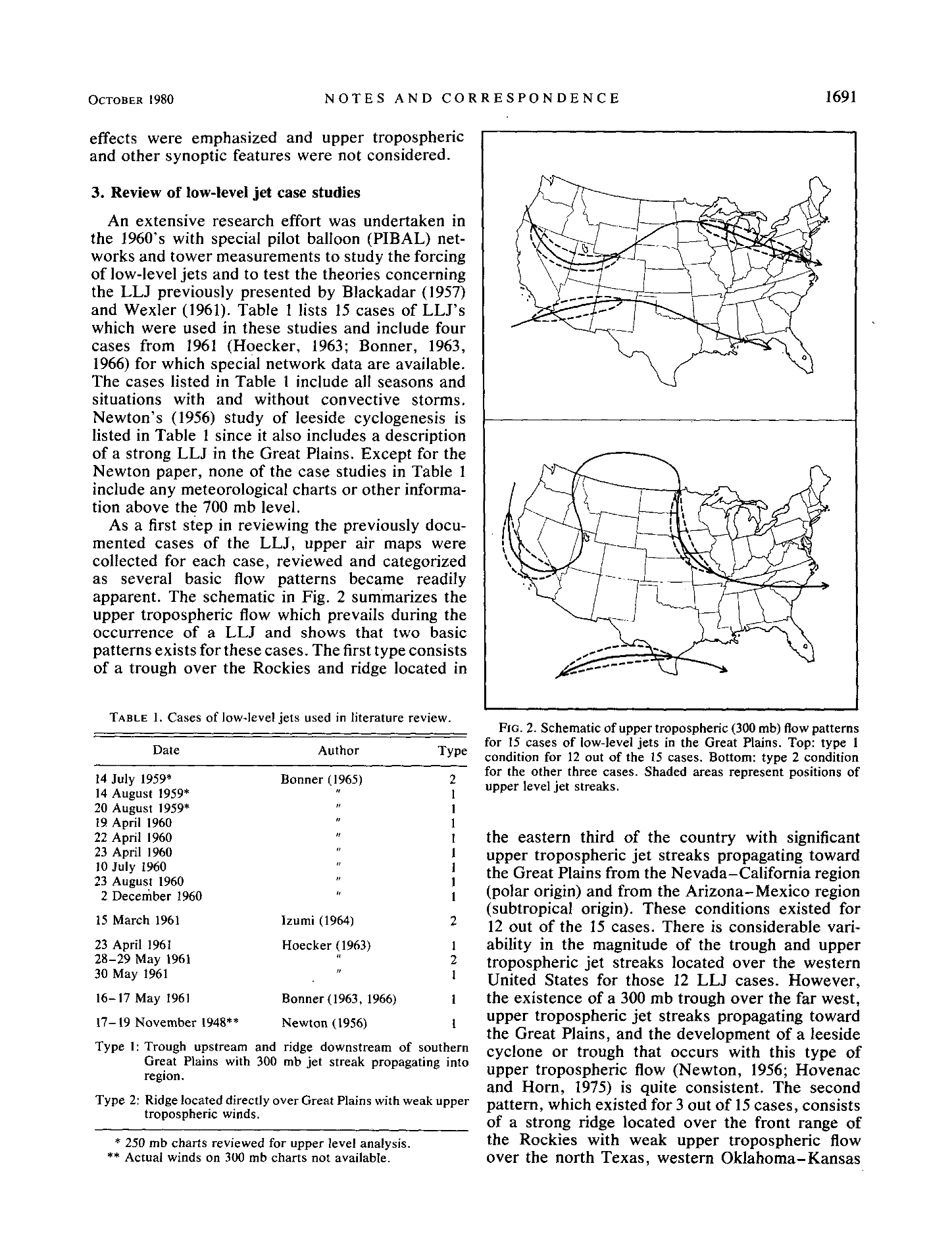 Source:  Uccellini (1980)
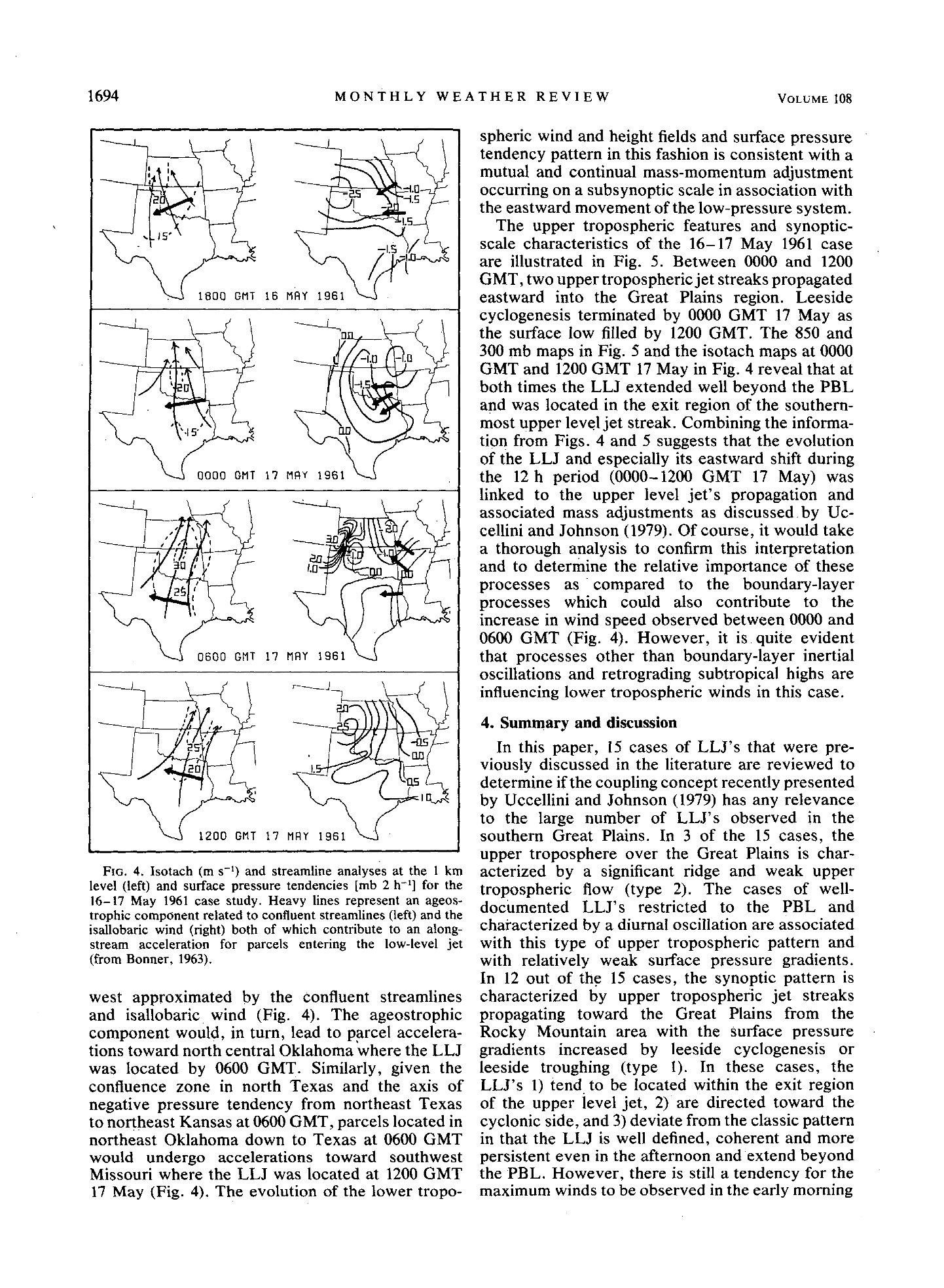 Source:  Uccellini (1980)
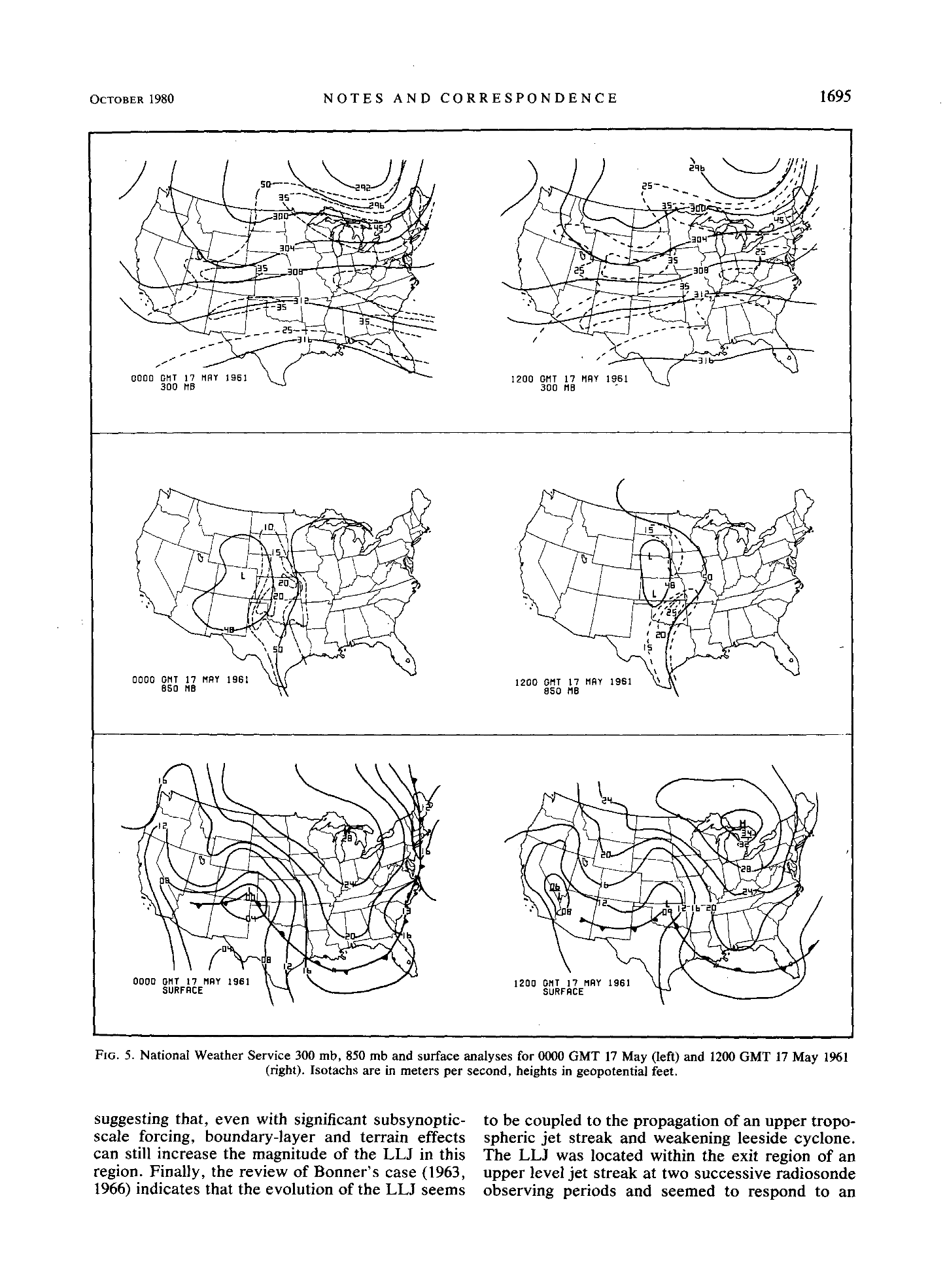 Source:  Uccellini (1980)
Speed and Directional Shear
(supercells and tornadoes)
Speed Shear
(wind events)
Altitude
NW
10,000 m
(33,000 ft)
W
5,500 m
(18,000 ft)
W
W
1,500 m
(5,000 ft)
W
SW
Ground
W
SE
20 knots
“Clockwise Turning Hodograph”
“Straight Line Hodograph”
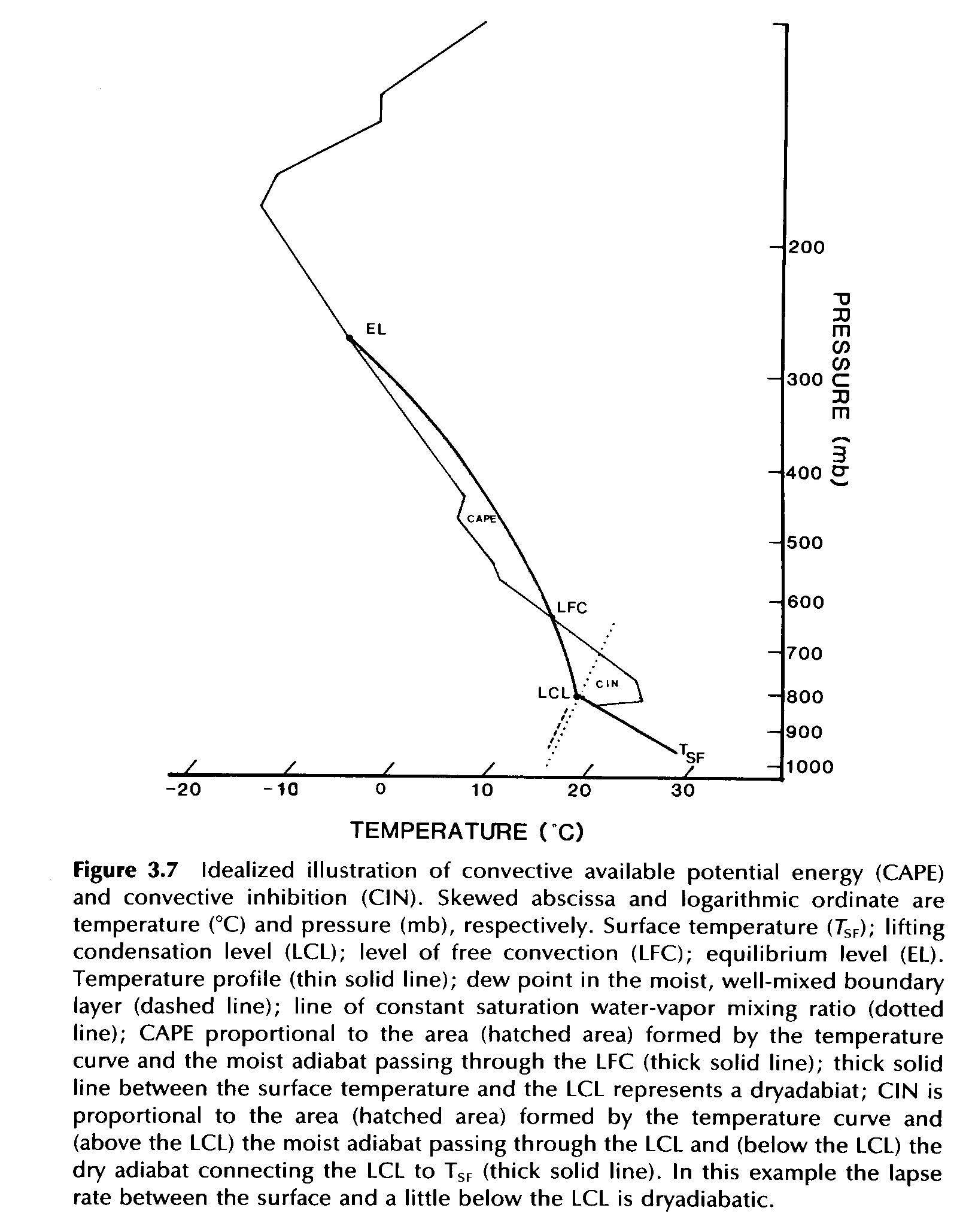 Source: Bluestein (1993)
[Speaker Notes: Bluestein Volume II 
(445)]
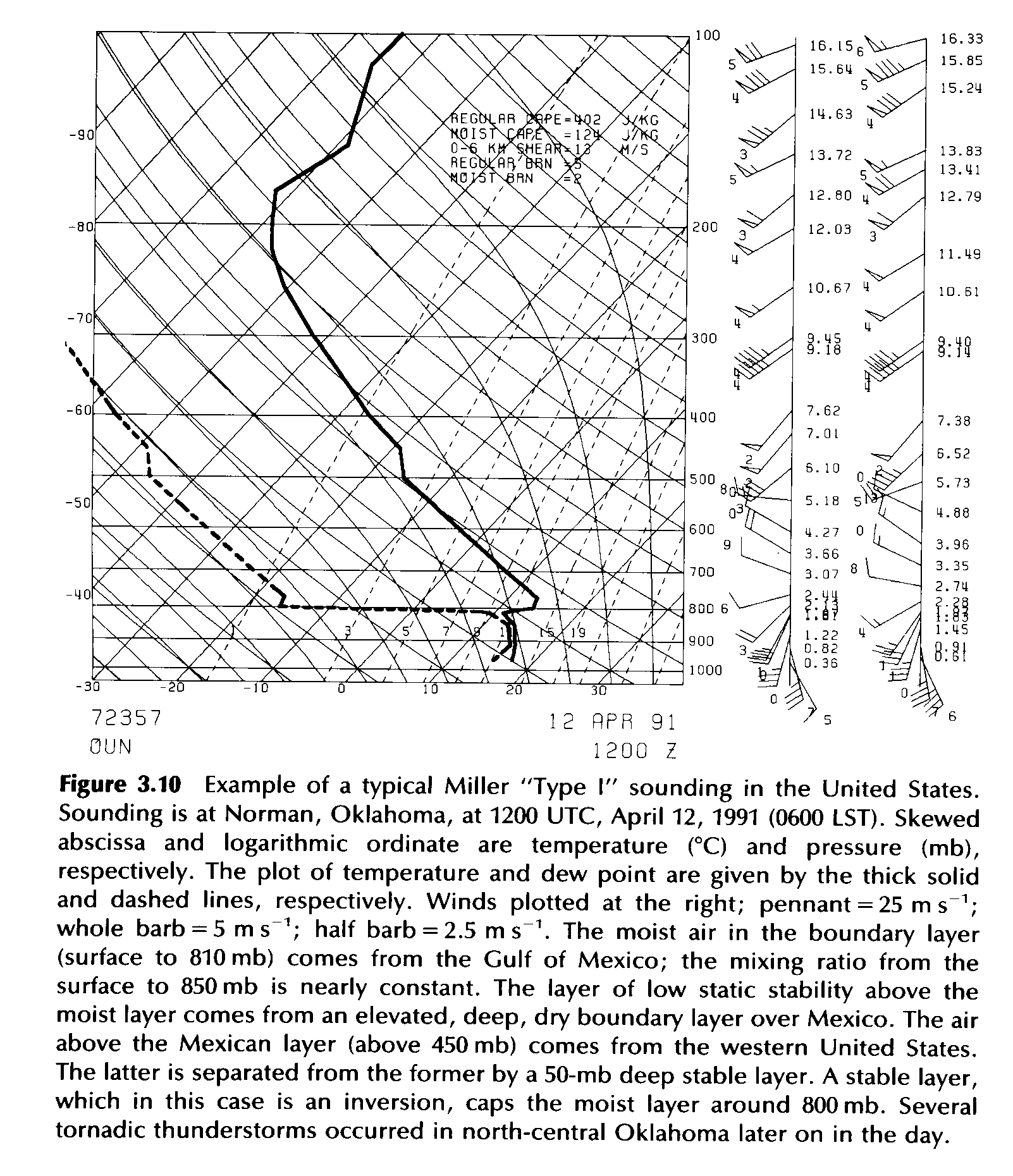 Source: Bluestein (1993)
[Speaker Notes: Bluestein Volume II 
(450)]
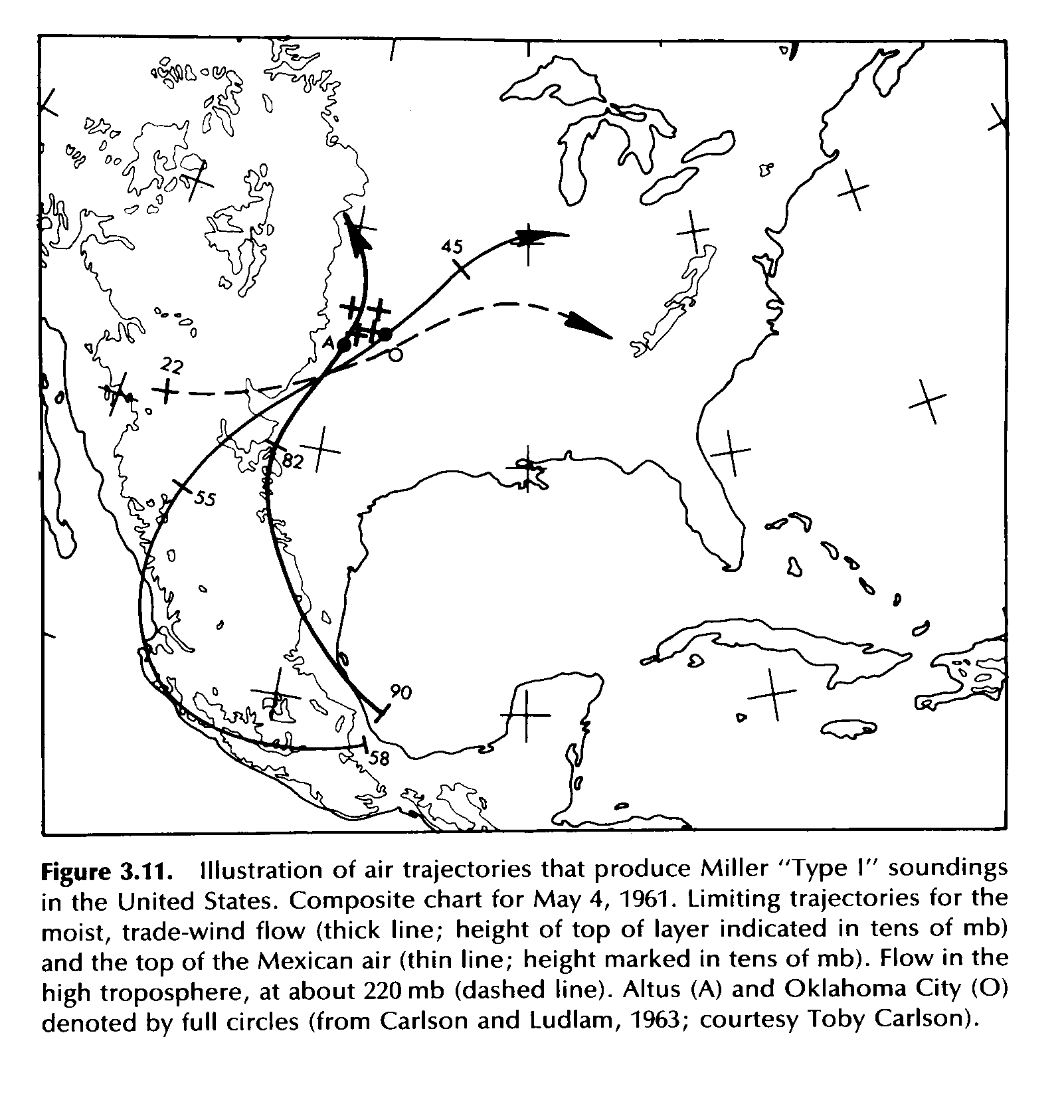 Source: Bluestein (1993)
[Speaker Notes: Bluestein Volume II 
(451)]
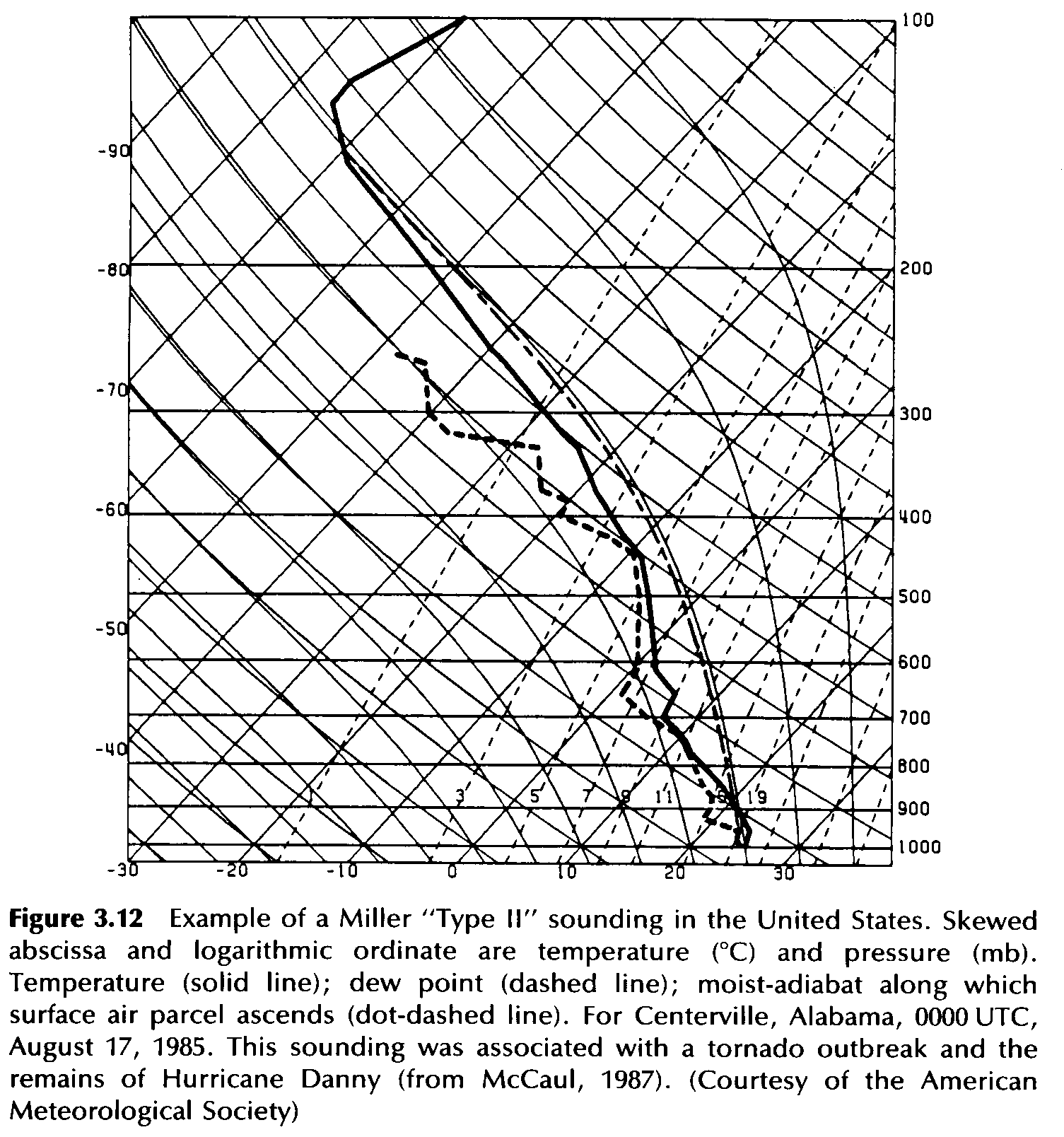 Source: Bluestein (1993)
[Speaker Notes: Bluestein Volume II 
(452)]
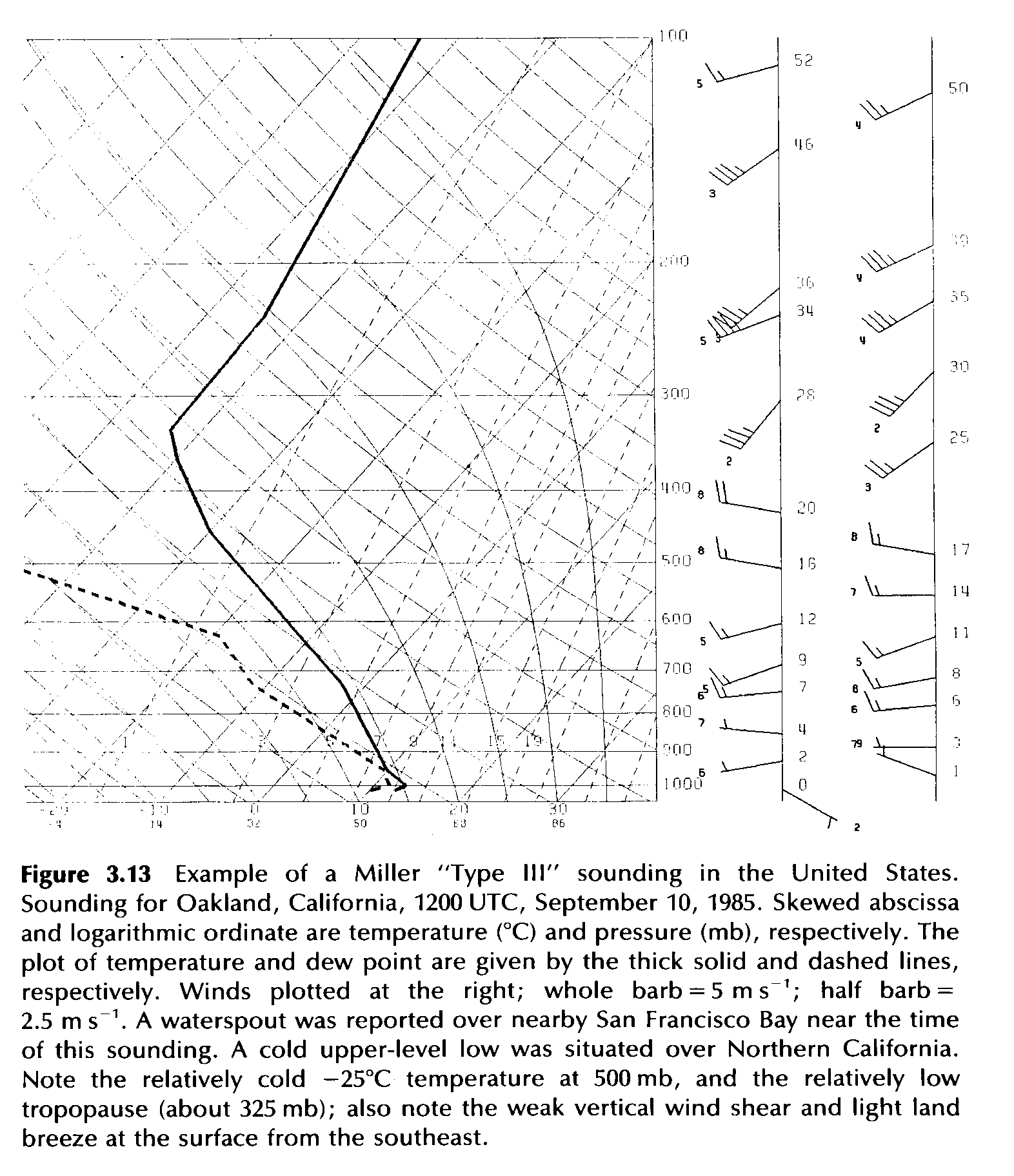 Source: Bluestein (1993)
[Speaker Notes: Bluestein Volume II 
(453)]
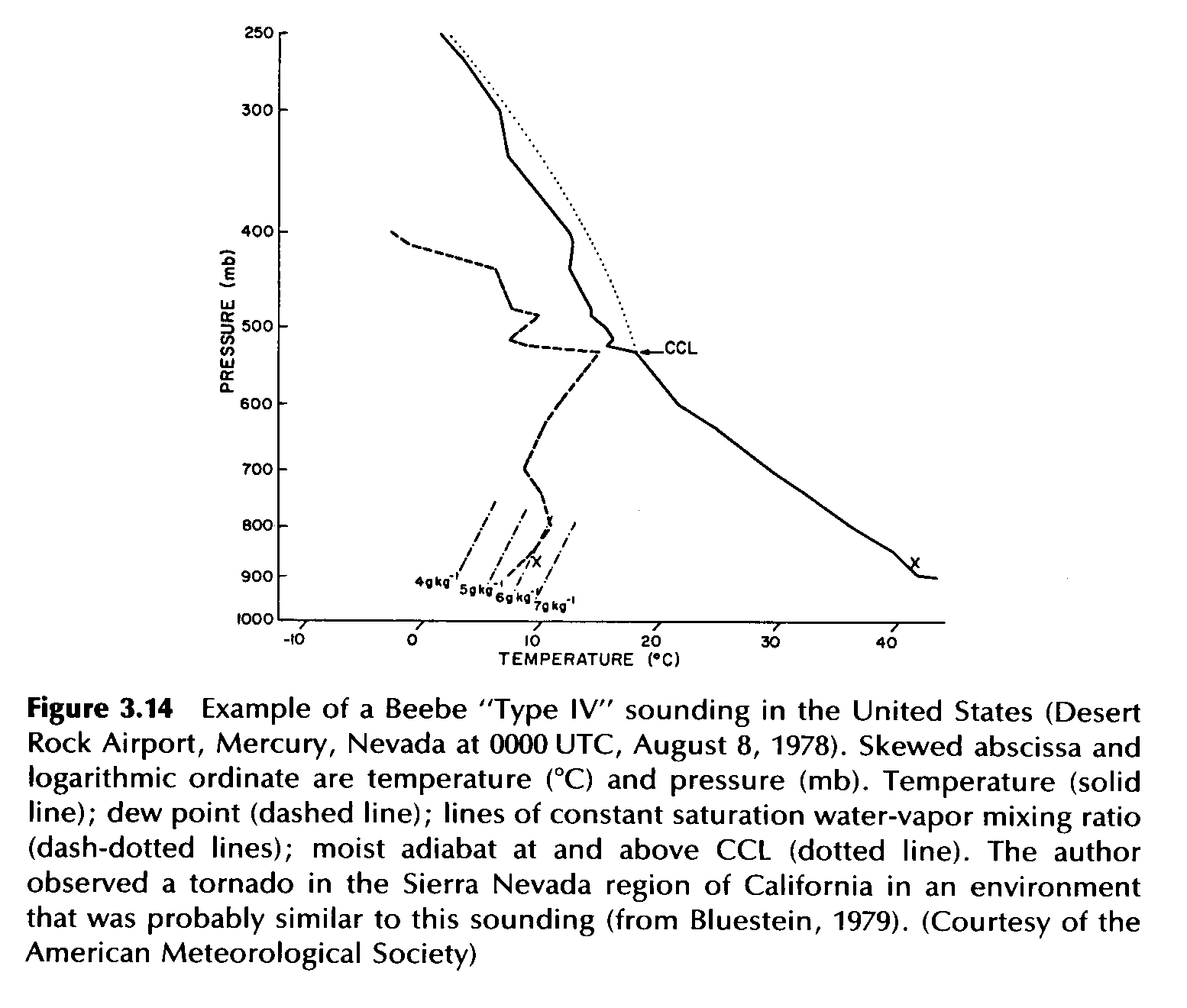 Source: Bluestein (1993)
[Speaker Notes: Bluestein Volume II 
(454)]
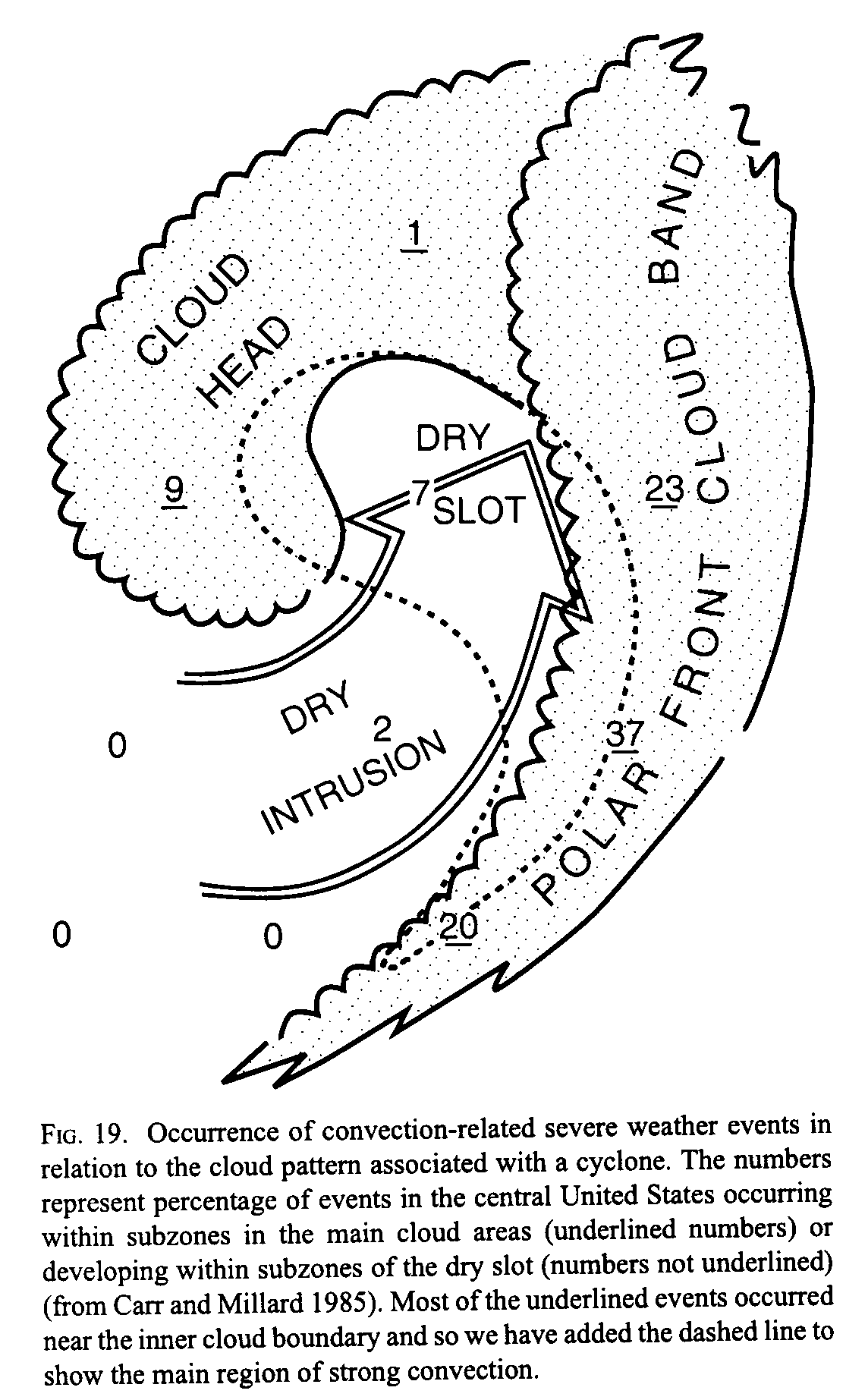 Source:  Browning (1999)
[Speaker Notes: Life Cycles of Extratropical Cyclones AMS Monograph
Fig. 19  (281)]
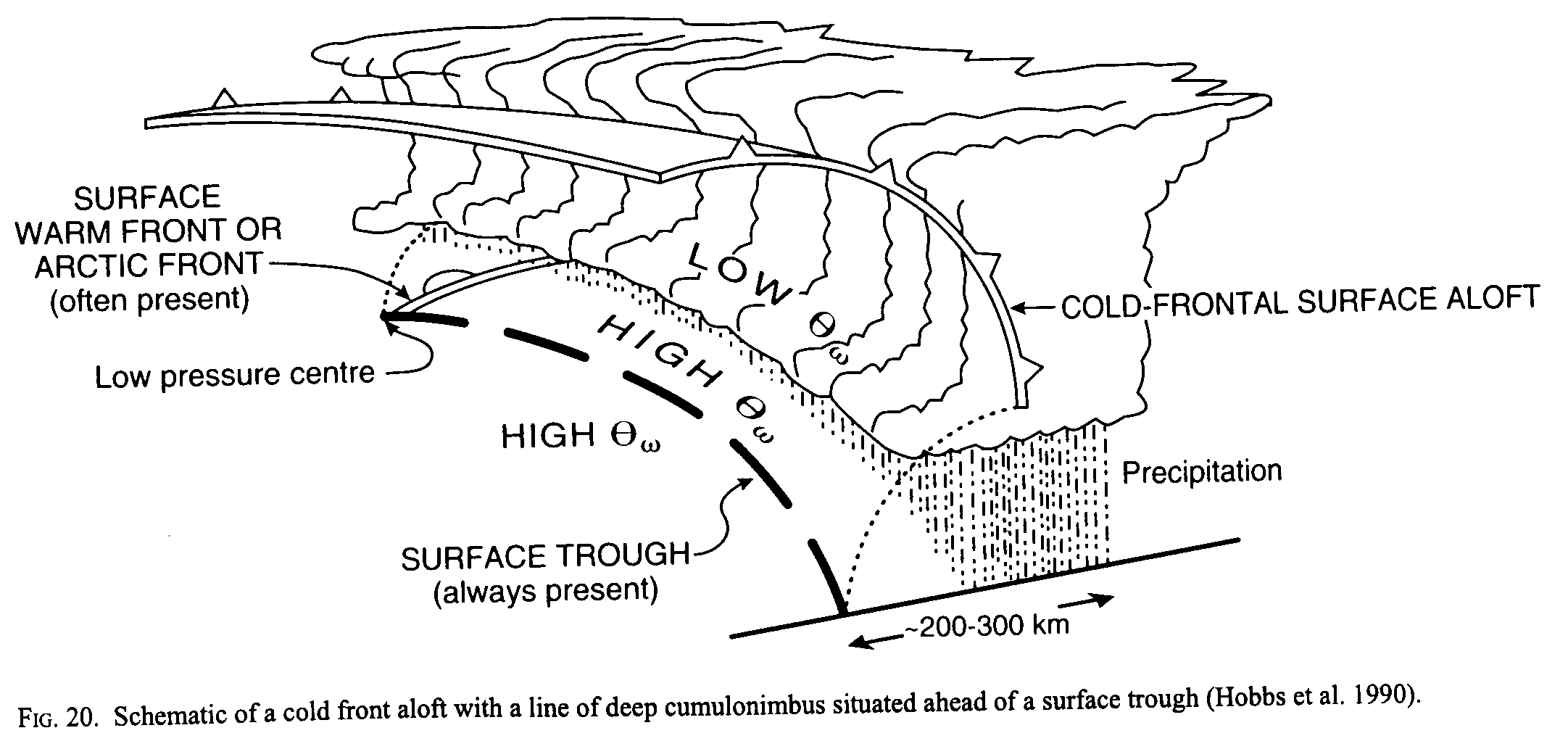 Source:  Browning (1999)
[Speaker Notes: Life Cycles of Extratropical Cyclones AMS Monograph
Fig. 20  (281)]
Storm Structure
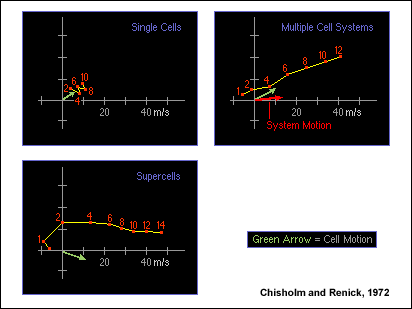 weak shear
unidirectional
clockwise turning
veering
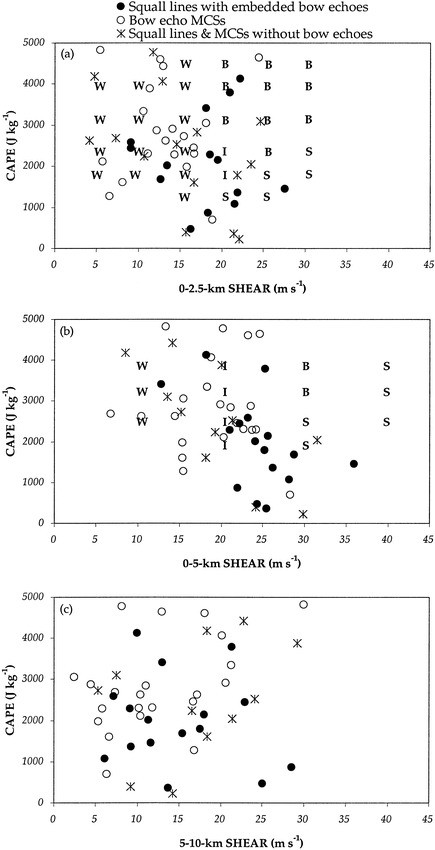 CAPE/shear phase space governs the type of convective organization
W: weakly organized (ordinary)
 B: bow echoes
 I: intermediate between weak updrafts and bow echoes 
 S: supercells
Letters are from idealized simulations while shapes are from actual observations
Sources: Weisman (1993); Coniglio et al. (2004)
Ordinary Cells
Bluestein (1993)
Multicell Storms
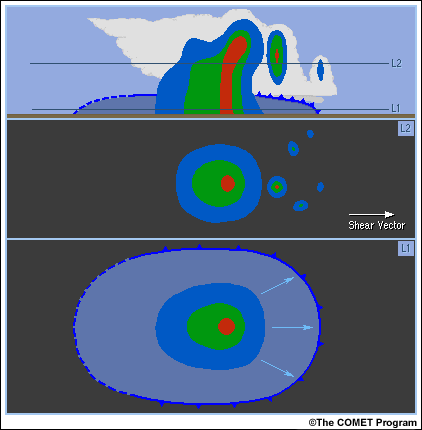 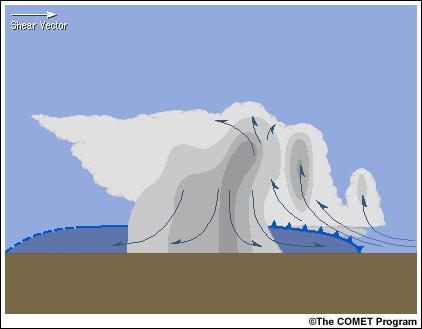 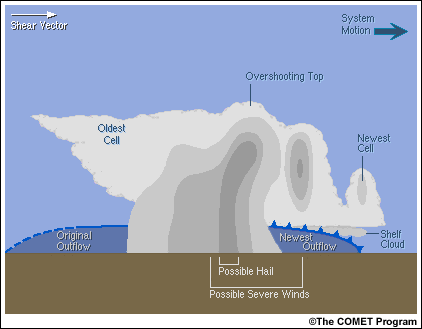 Bow echo structure
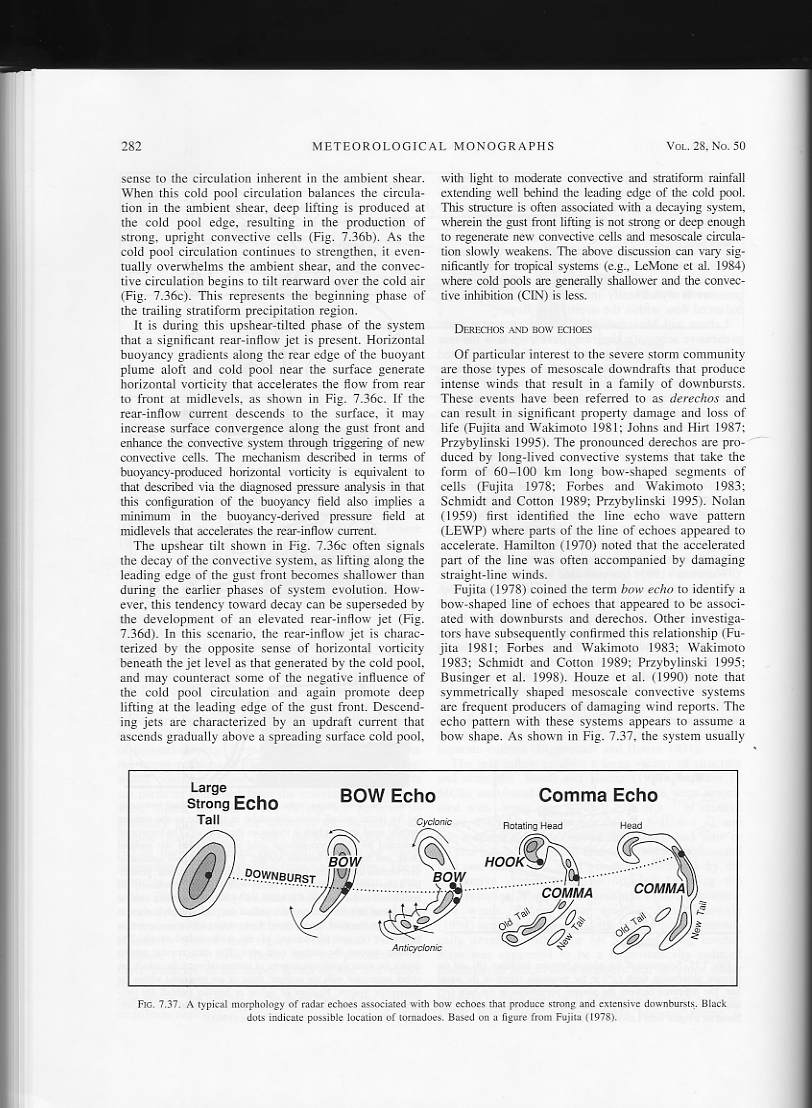 Wakimoto 2001
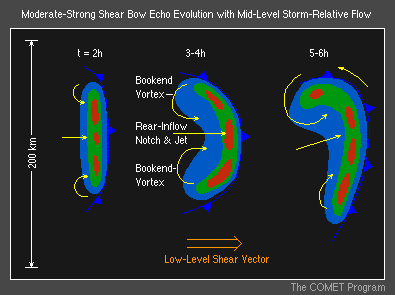 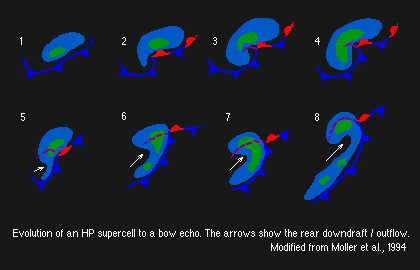 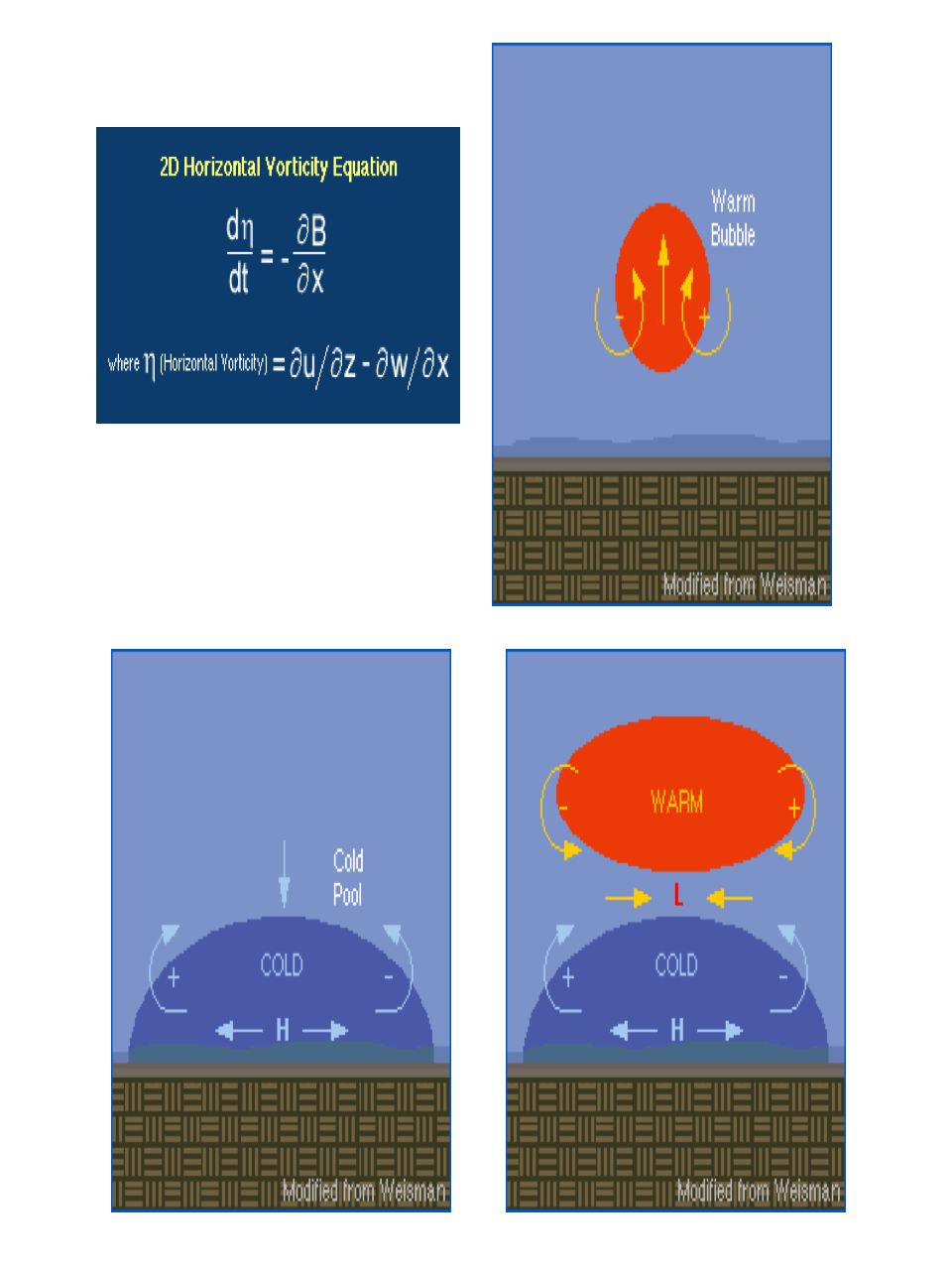 Bluestein (1993)
Courtesy: M. Weisman
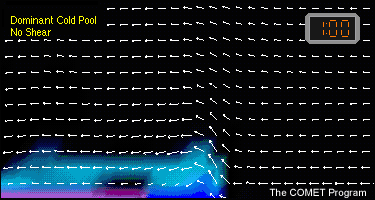 RKW Theory
Rotunno et al. (JAS, 1988)
C/∆u > 1
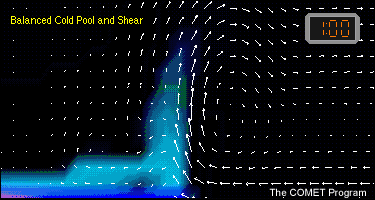 “Optimal” condition for cold pool lifting
C/∆u = 1
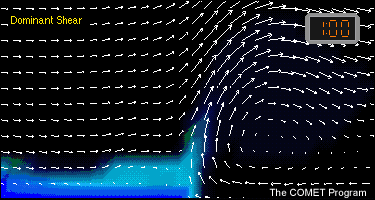 C/∆u < 1
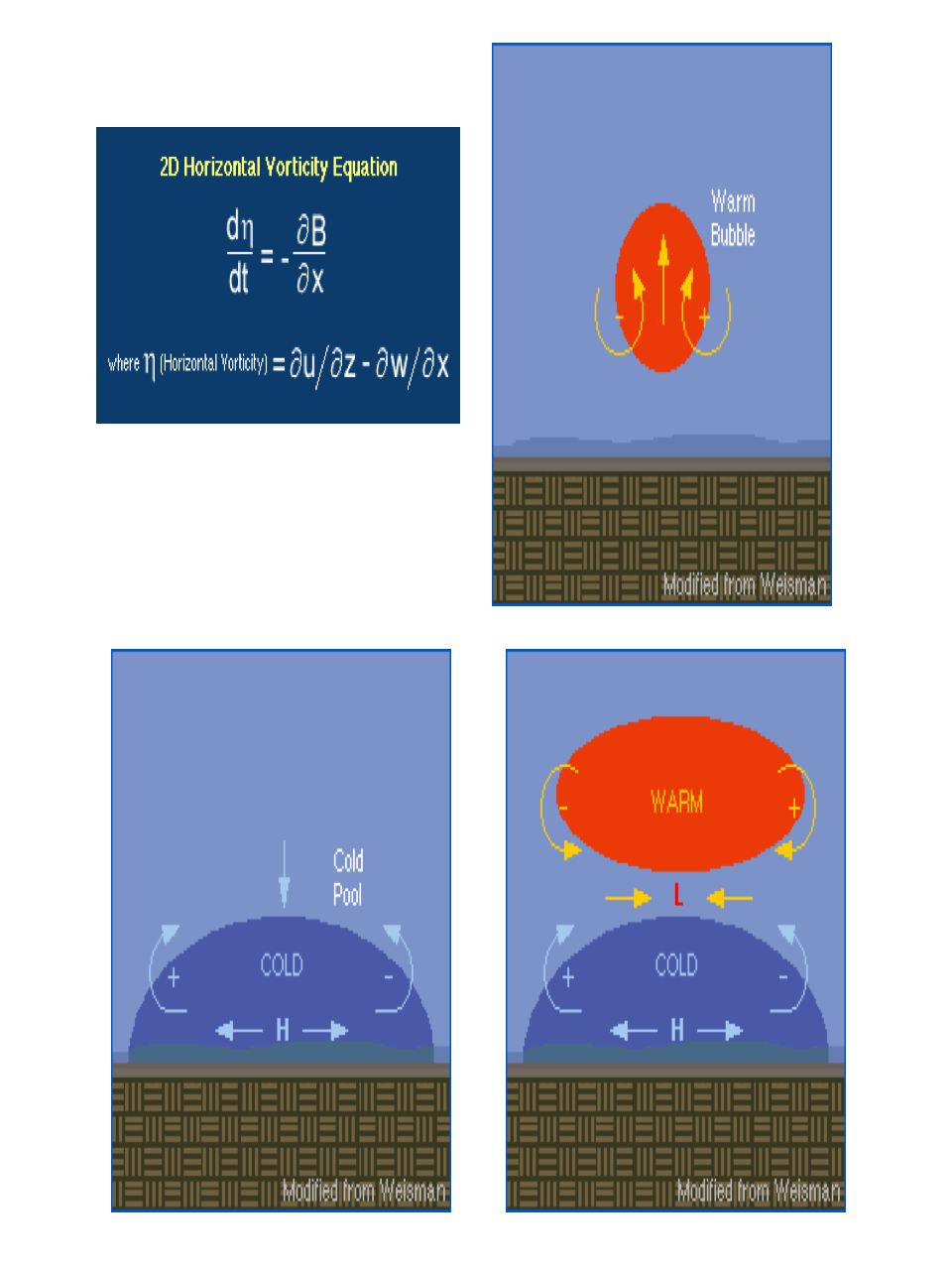 Courtesy: M. Weisman
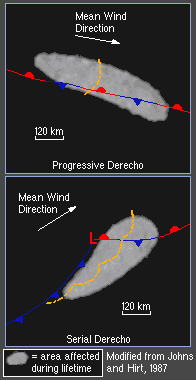 Derechos
Extremely intense bow echoes that produce swaths of significant wind damage
3-4 July 2003 progressive derecho
Serial Derecho Schematic 
(courtesy Corey Guastini)
Mean Wind Direction
Favor springtime
High shear
Relatively high predictability
Adapted from Johns and Hirt (1987)
150 km
Progressive Derecho Schematic 
(courtesy Corey Guastini)
Mean Wind Direction
Favor summertime
High CAPE
Relatively low predictability
Ridge
Adapted from Johns and Hirt (1987)
150 km
Number of Derechos May-August 1980-2001
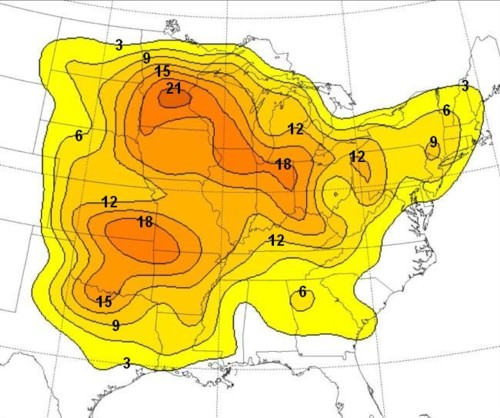 Source: Coniglio and Stensrud (2004)
Example of Bow Echo/Derecho
Courtesy NWS Albany, NY
15 July 1995 5:21 a.m. EDT
Courtesy NWS Albany, NY
Example of Bow Echo/Derecho
15 July 1995 5:51 a.m. EDT
Courtesy NWS Albany, NY
Example of Bow Echo/Derecho
15 July 1995 6:50 a.m. EDT
Derecho of 29−30 June 2012(Figures courtesy Corey Guastini, Lance Bosart, Ross Lazear, and Thomas Galarneau)
Derecho Continuity Map:
1800 UTC 29 June to 0400 UTC 30 June 2012
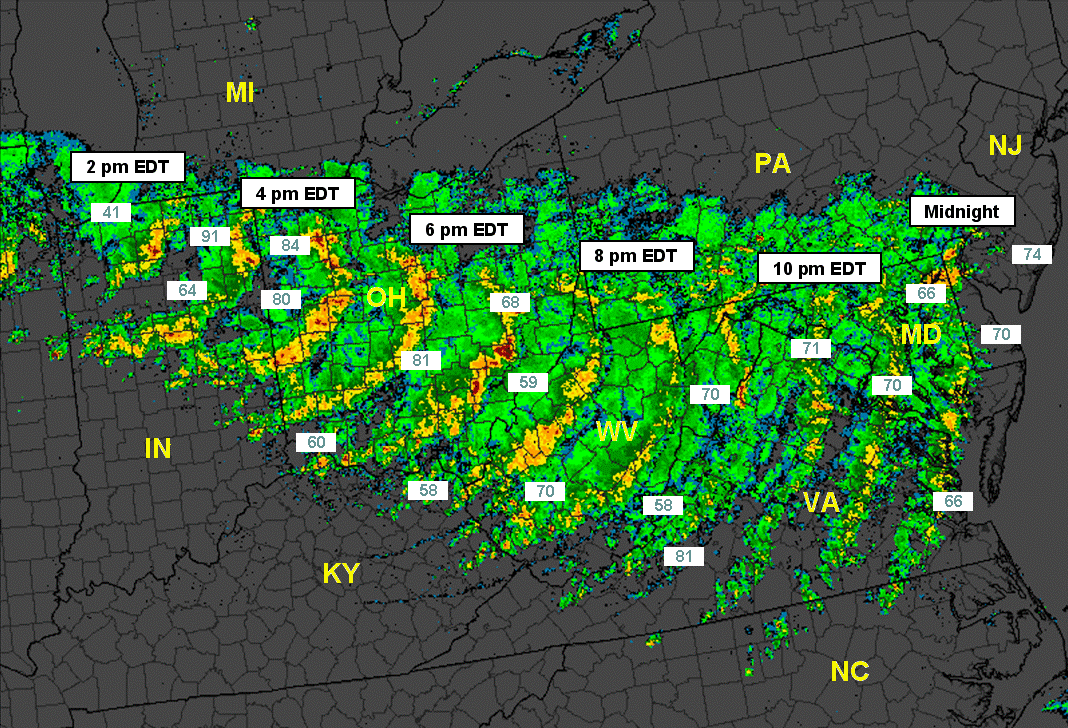 SPC Severe Weather Reports
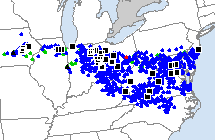 Source: Storm Prediction Center
Maximum Composite Reflectivity (dBZ)
Source: Wikipedia (Iowa Environmental Mesonet)
SPC Day 2 Convective Outlook vs. SPC Storm Reports
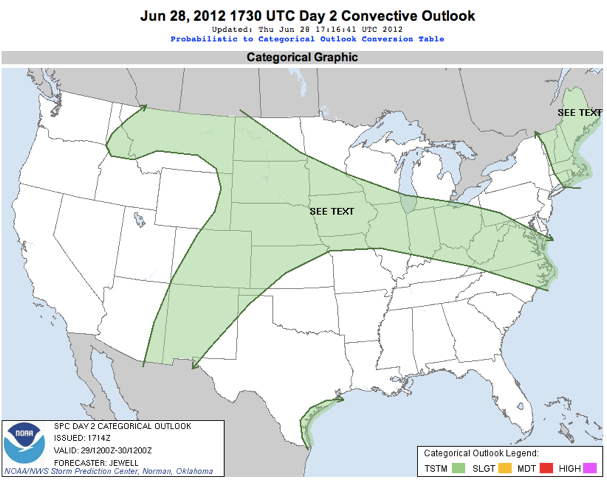 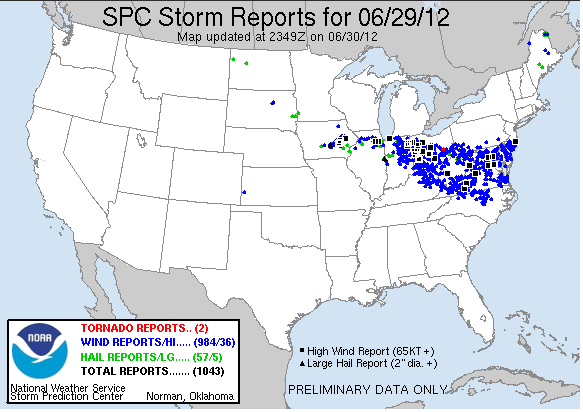 SPC Day 1 Convective Outlook Verification
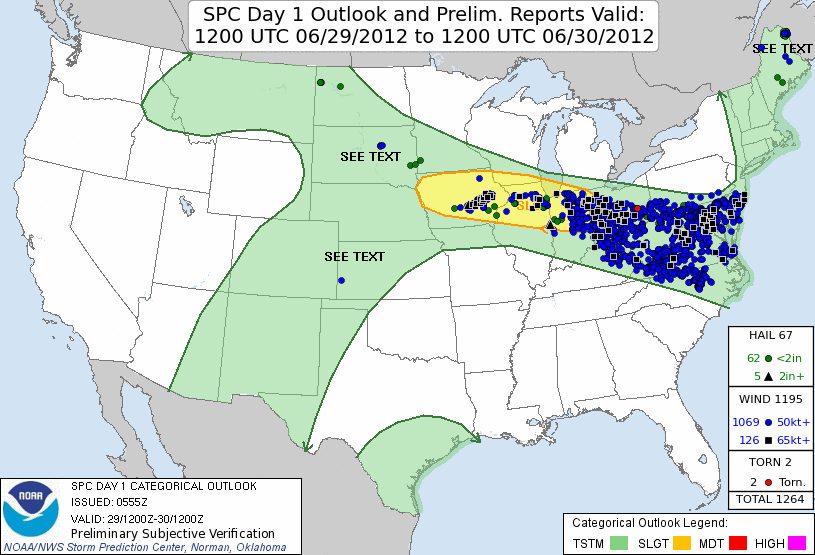 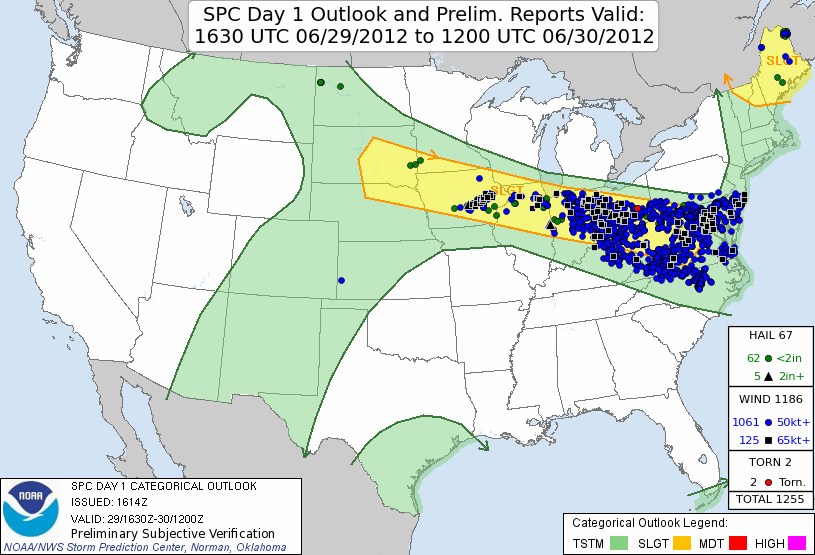 Flight Tracks: 1700 UTC 29 June to 0500 UTC 30 June 2012
A look at how the FAA and the airlines managed flight tracks during the long-lived derecho of 29-30 June 2012

Source: Daniel Vietor1 and David Bright2
1: Senior Research Meteorologist, CIRA-CSU and NCEP Aviation Weather Center
2: Chief, Aviation support Branch, NCEP Aviation Weather Center
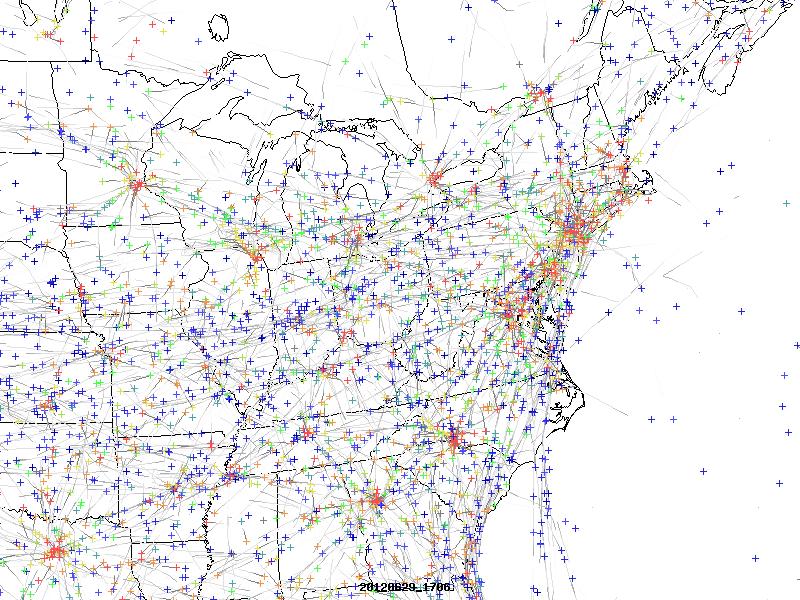 > 30,000 feet
20,000-30,000 feet
10,000-20,000 feet
< 10,000 feet
Derecho-Induced Power Outages
Cloud Cover
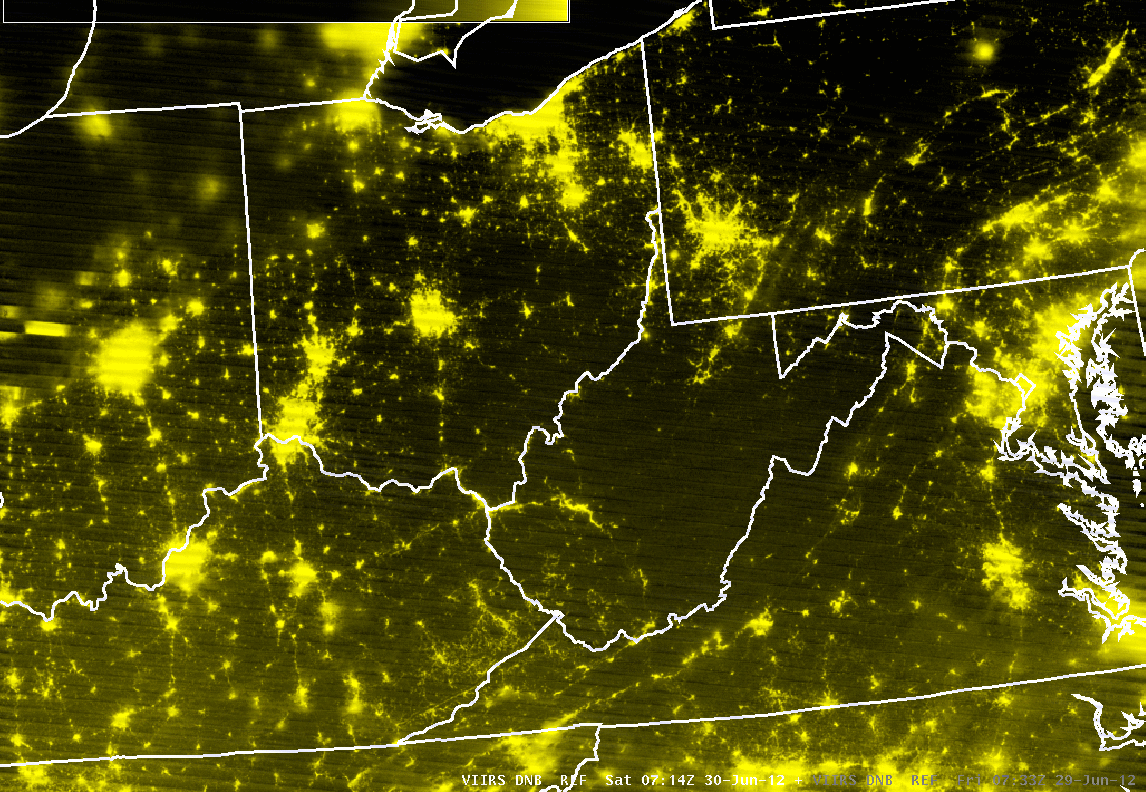 Cloud Cover
Suomi NPP VIIRS 0.7 µm Day/Night Band images on 0700 UTC 29 June and 0700 UTC 30 June
850-hPa Mean Temperature (°C; contoured) and Anomaly (shaded)
0000 UTC 28 - 0000 UTC 30 June 2012
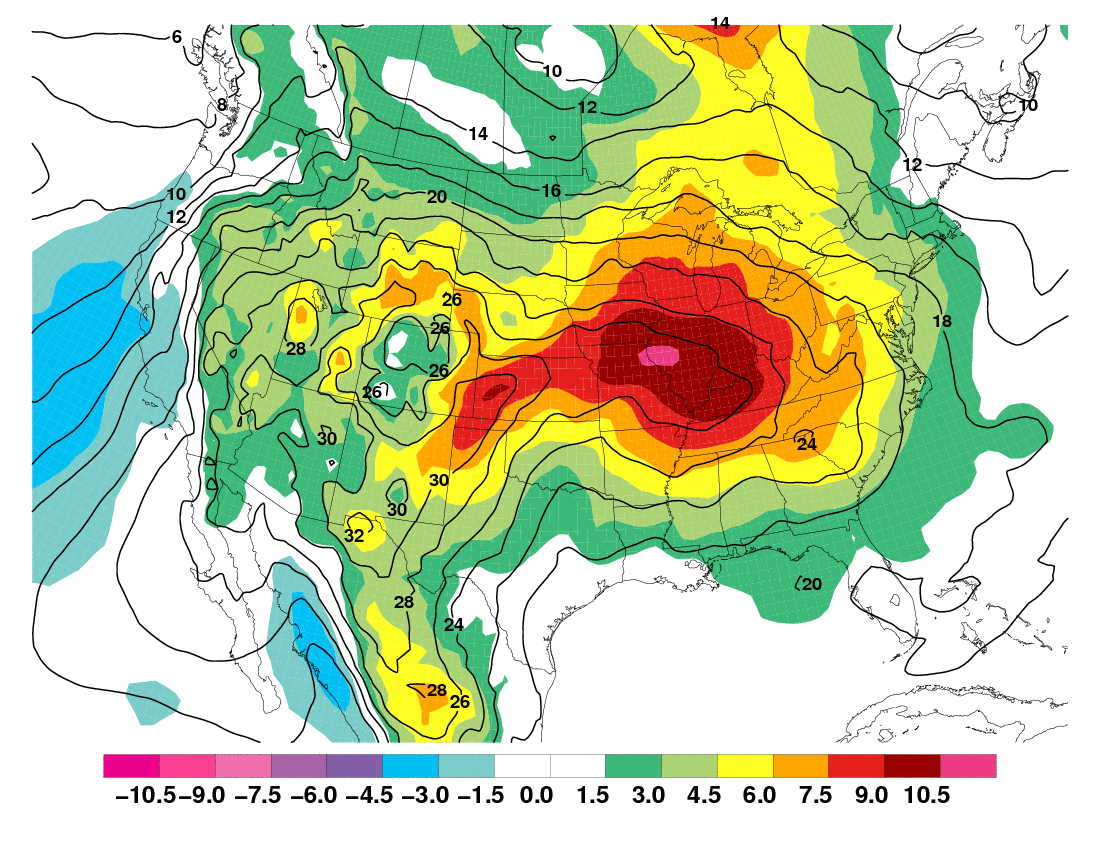 850-hPa Mean Wind (m s-1; shaded), Mean Geopotential Height  (m; contoured) and Anomalous Wind (vectors)
0000 UTC 28 - 0000 UTC 30 June 2012
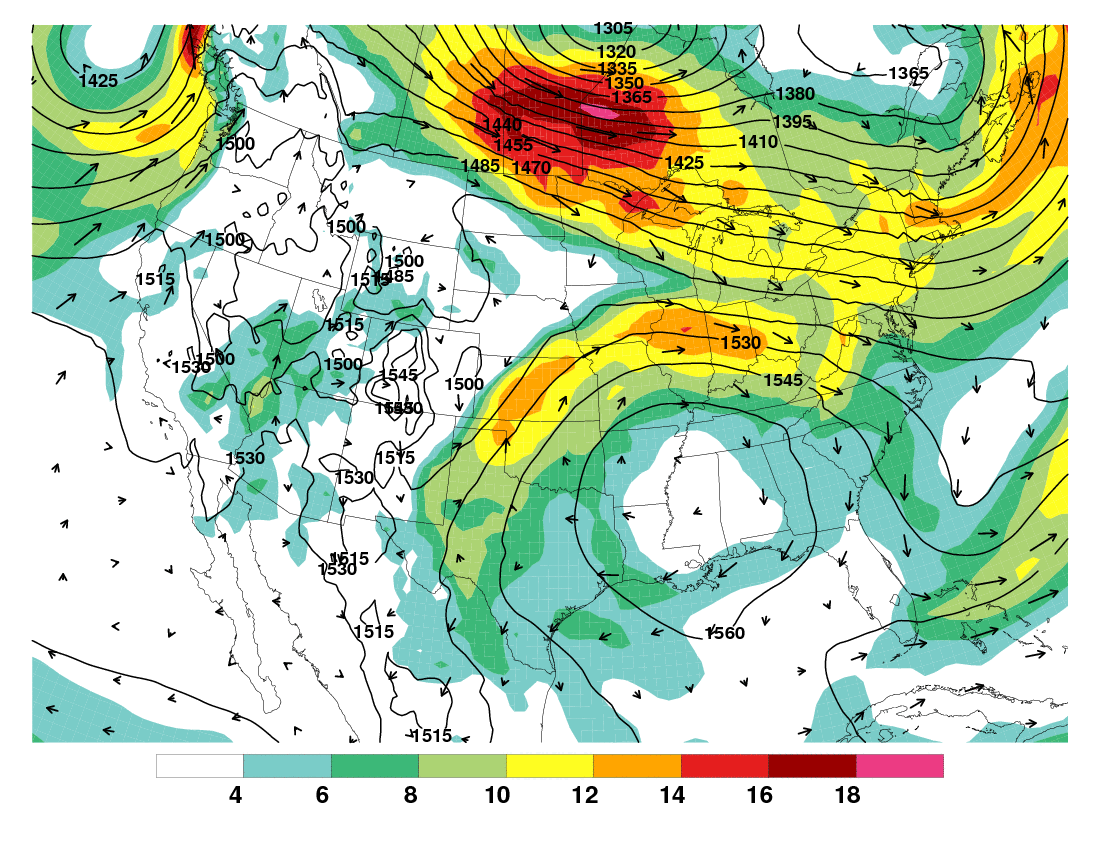 10 m s-1
Mean Precipitable Water (mm; contoured) and Anomaly (shaded)
0000 UTC 28 - 0000 UTC 30 June 2012
Anticyclonic shear side of an upper level jet (30-40 kt shear)
Surface boundary along which convection can initiate
Heat and moisture combining for extreme instability 
(>5000 J kg-1 CAPE)
Mean Sea Level Pressure (hPa; contoured) and Anomaly (shaded)
0000 UTC 28 - 0000 UTC 30 June 2012
200-hPa Mean Wind (m s-1; shaded), Mean Geopotential Height  (m; contoured) and Anomalous Wind (vectors)
0000 UTC 28 - 0000 UTC 30 June 2012
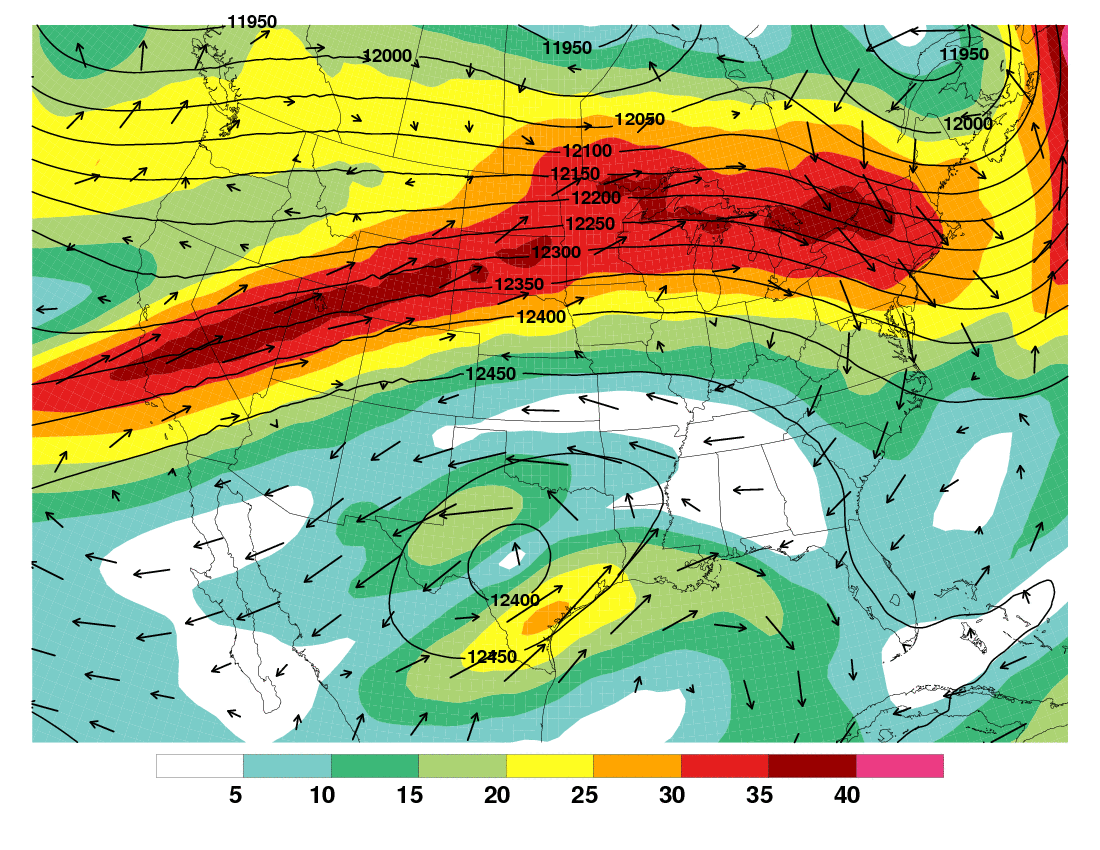 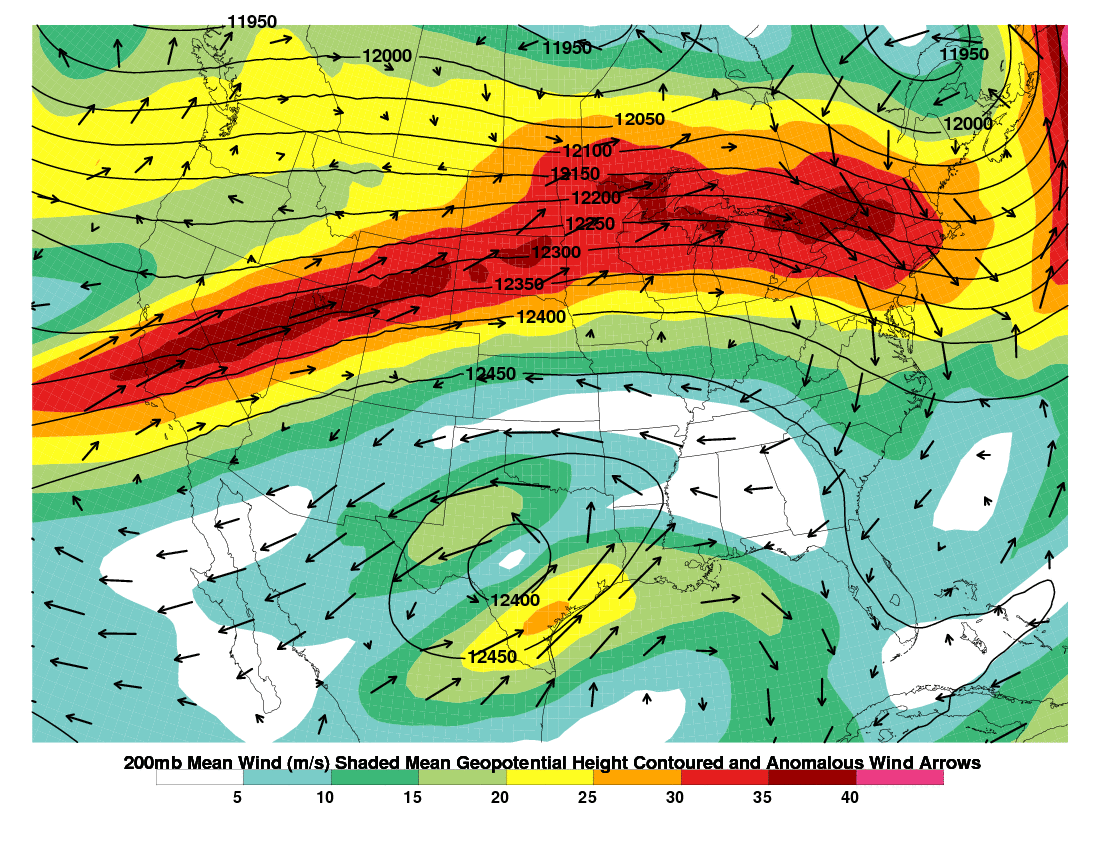 10 m s-1
10 m s-1
5
10
15
20
25
30
35
40
0000 UTC 28 June 2012
DT potential temperature (shaded, K) and winds (kt); layer-mean 925-850 hPa relative vorticity (contours x 10-5 s -1)
SLP (hPa), 1000-500 hPa thickness (dam), and 250 hPa winds (kt)
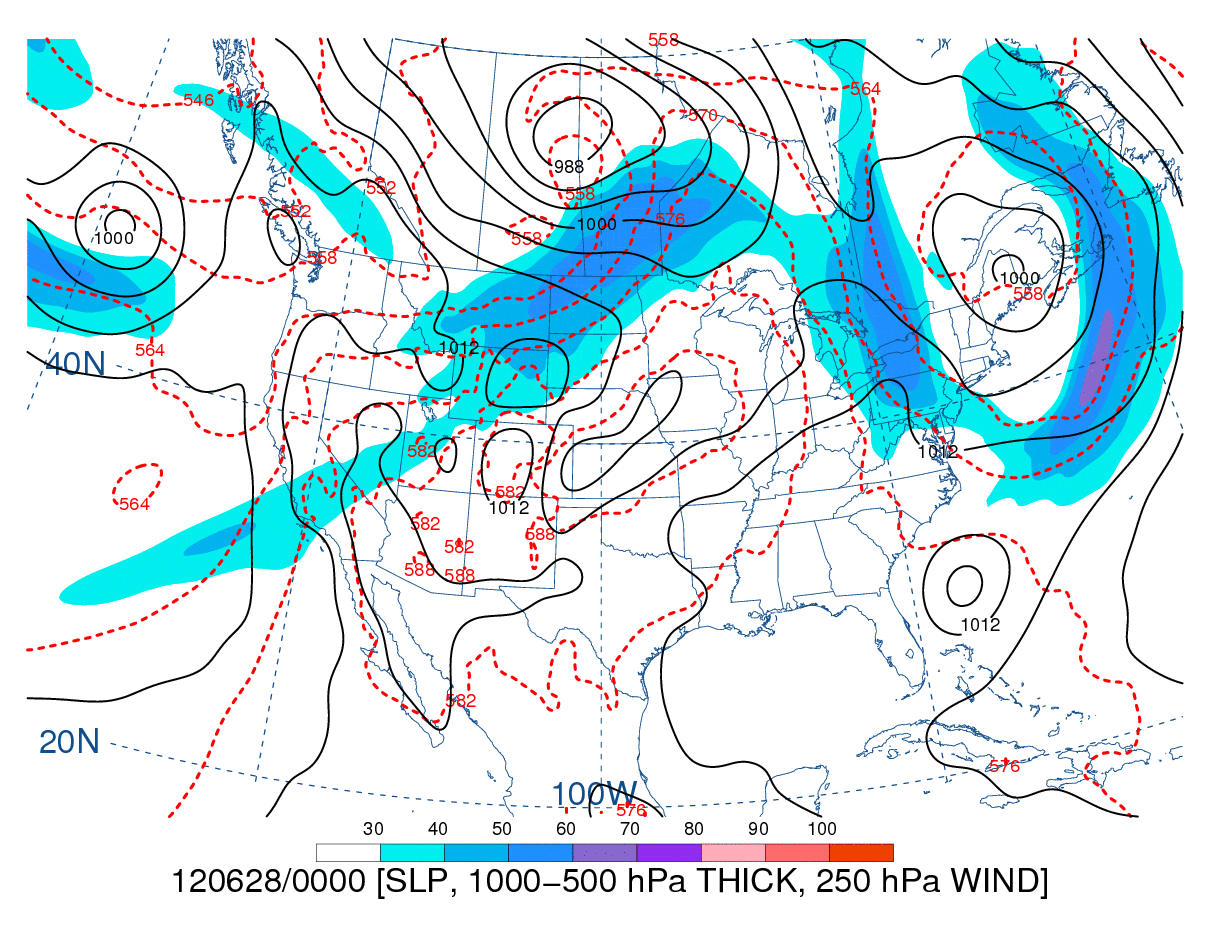 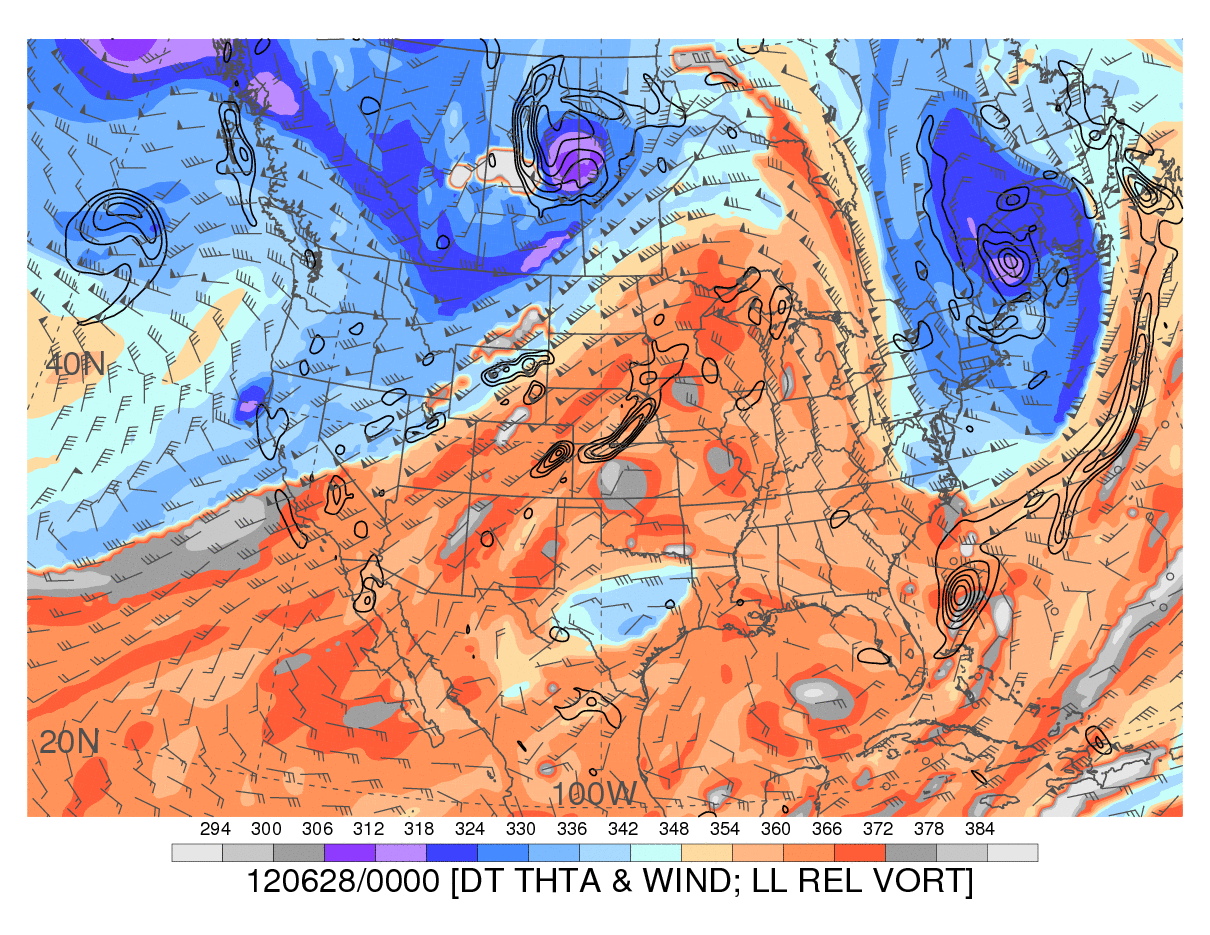 0000 UTC 28 June 2012
850 hPa heights (black contours, dam), temperatures (red contours, °C), winds (barbs, kt) and mixing ratio (shaded, g kg-1)
500 hPa heights (black contours, dam), temperatures (red contours, °C), winds (barbs, kt), relative vorticity (shaded, x 10-5 s -1), and upward motion (blue contours x 10-3 hPa s -1)
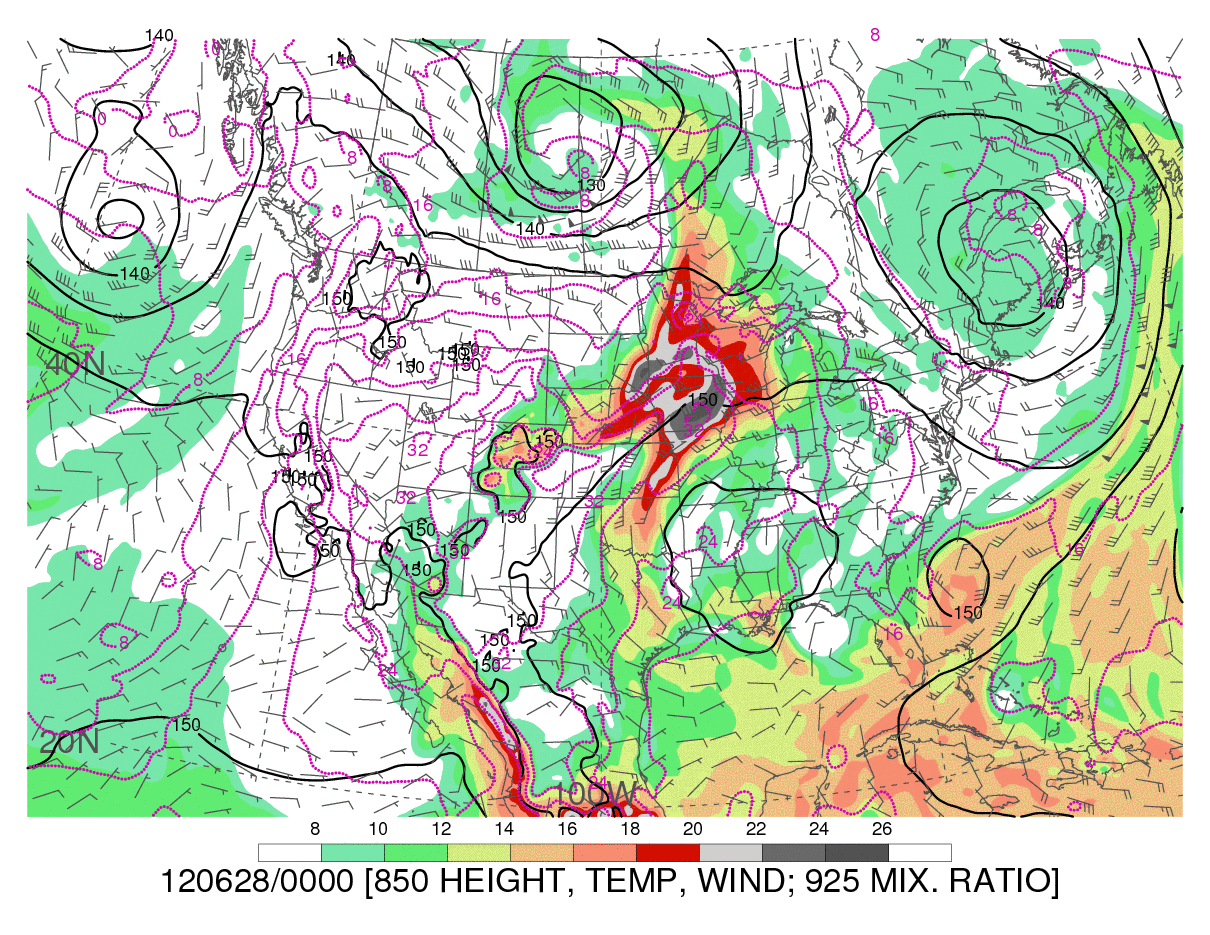 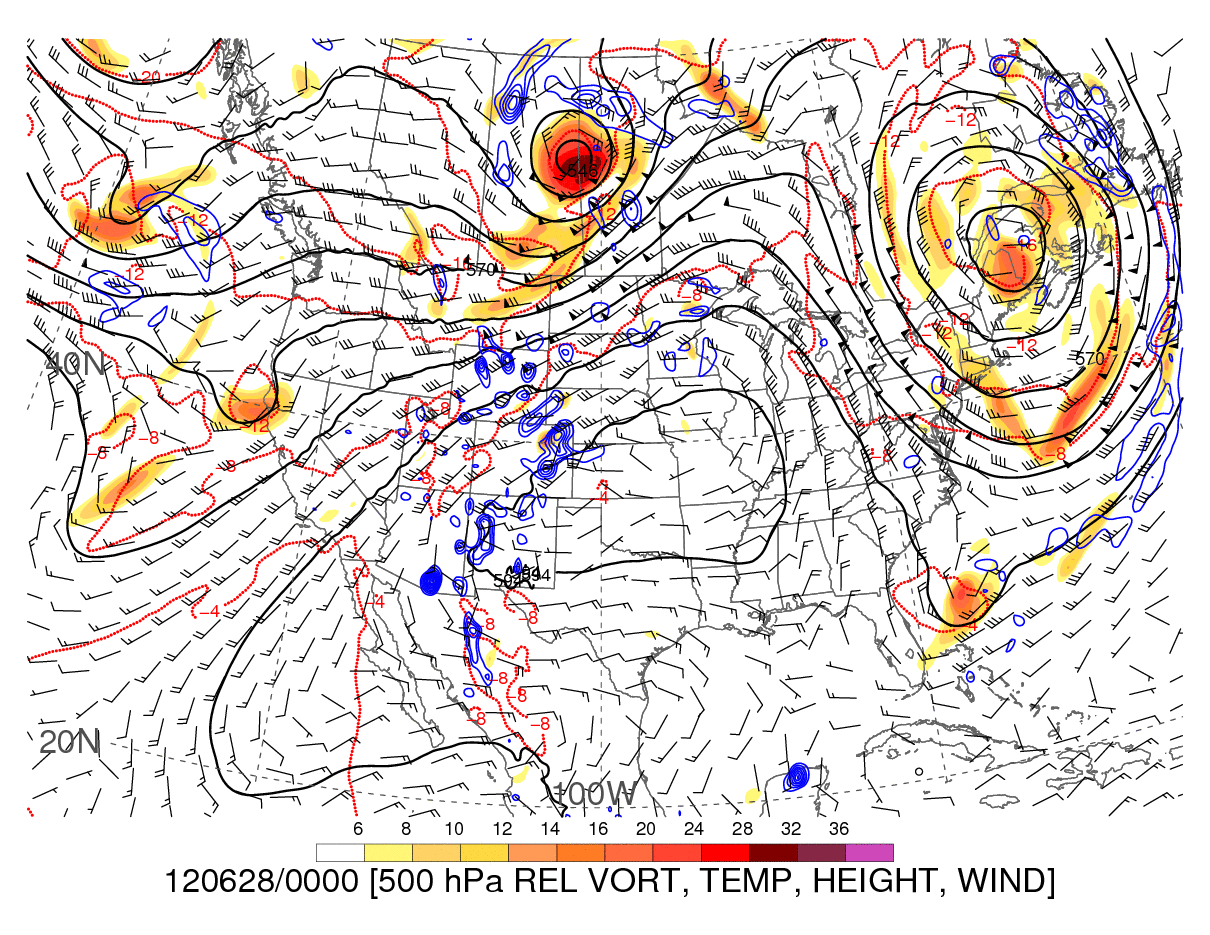 Denver (DNR), CO 0000 UTC 28 June 2012North Platte (LBF), NE 0000 UTC 28 June 2012
PW: 25.31 THCK: 5833
PW: 23.18 THCK: 5909
High Wind Events Climatology and Physical Processes
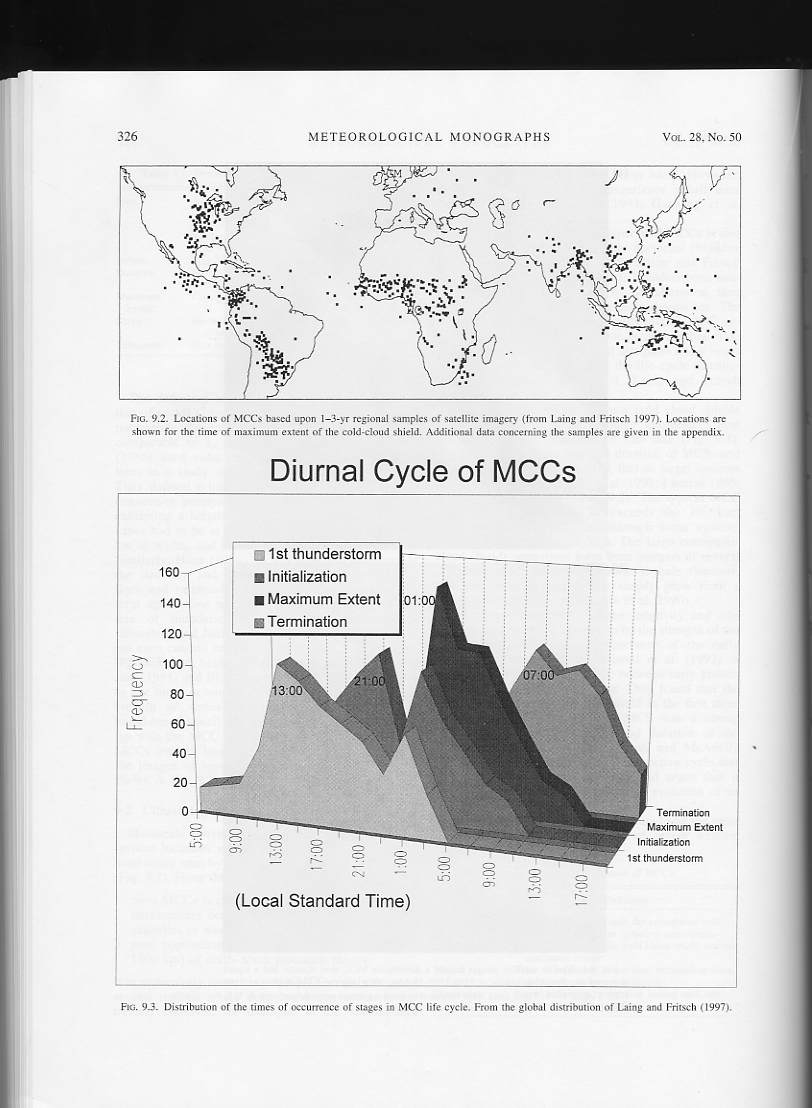 Fritsch and Forbes 2001
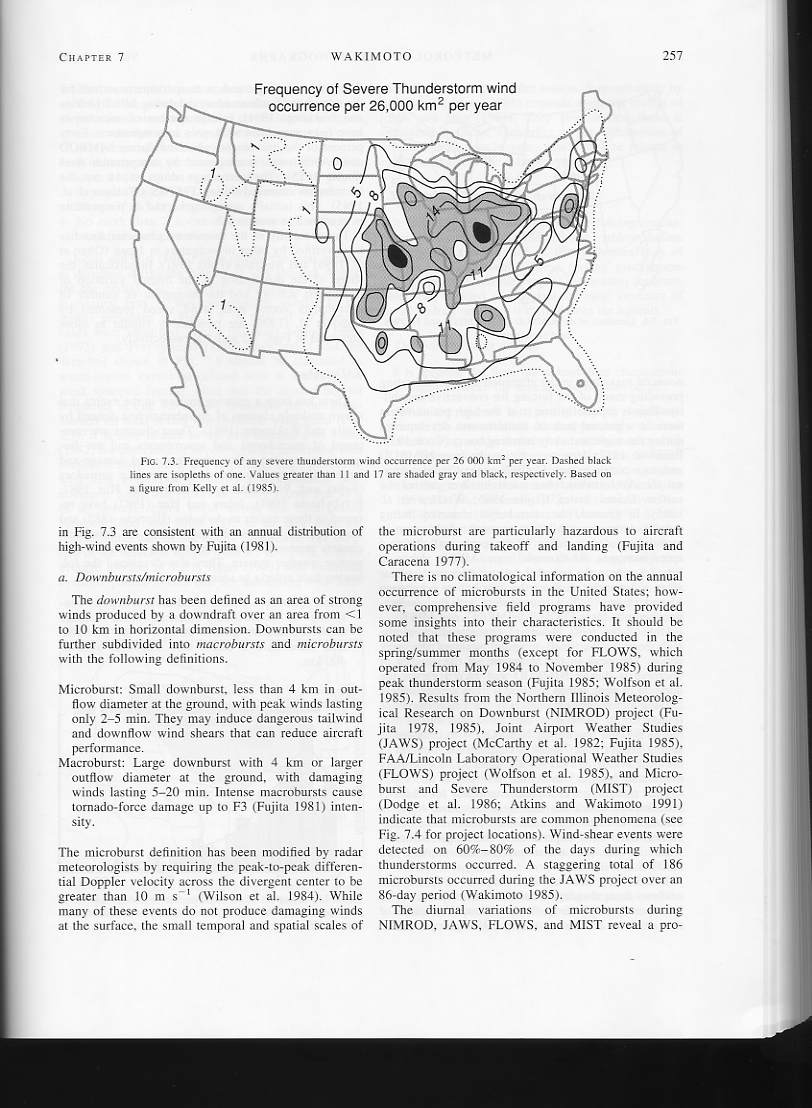 Wakimoto 2001
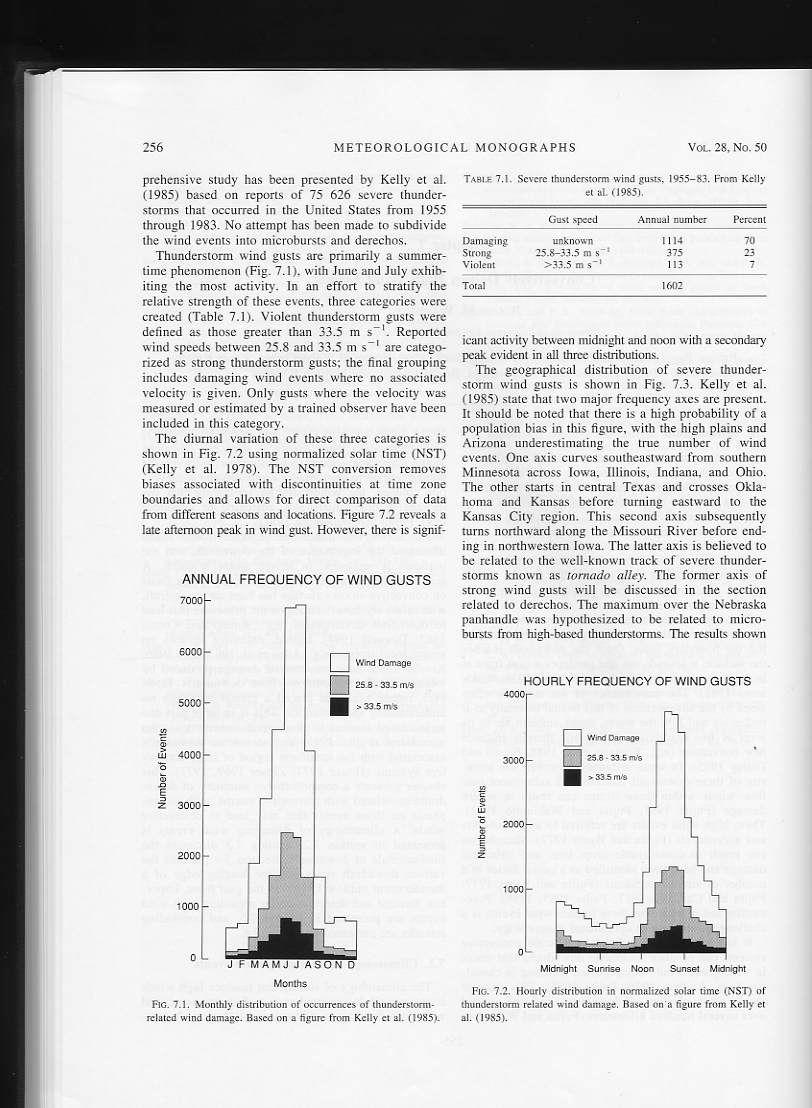 Wakimoto 2001
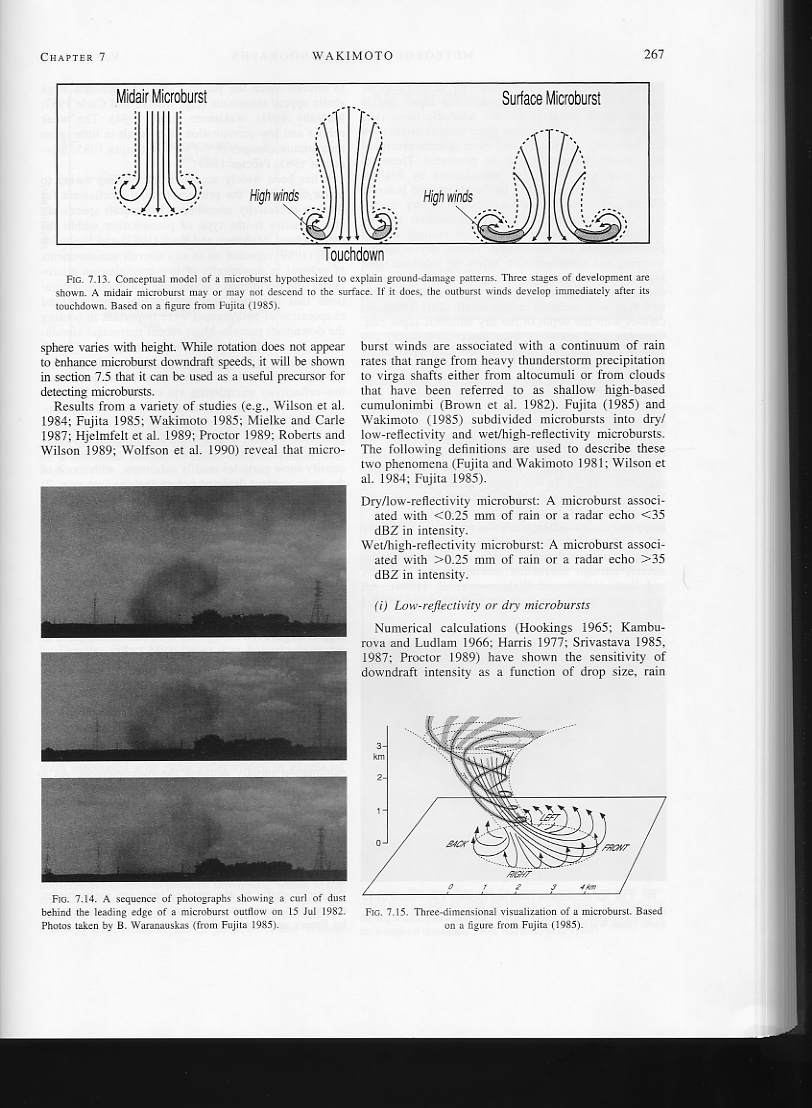 Microburst
structure
Wakimoto 2001
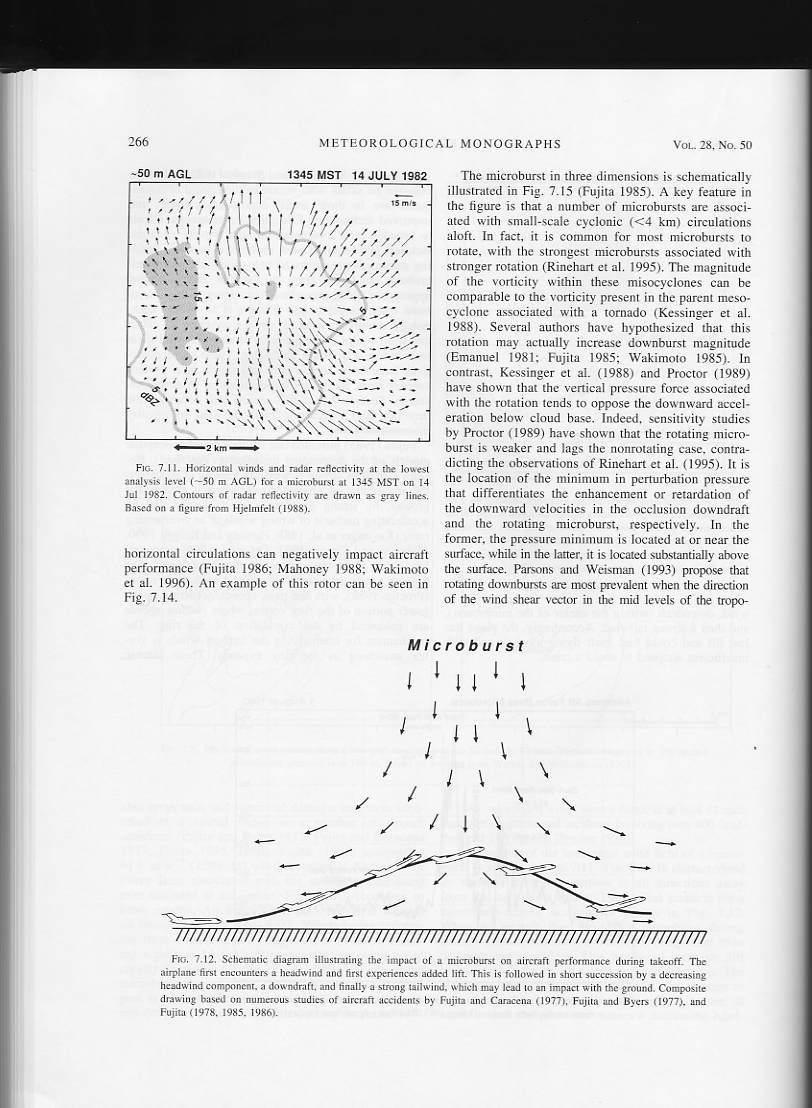 http://severewx.atmos.uiuc.edu/21/online.21.1.html
Wakimoto 2001
Supercell Structure
Supercell Structure
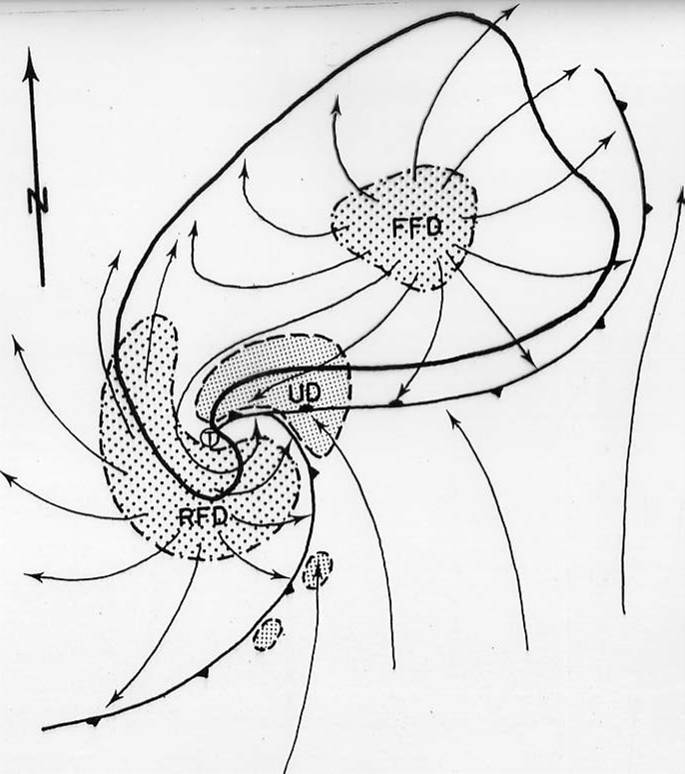 modified from Lemon and Doswell (1979)
Supercell Structure
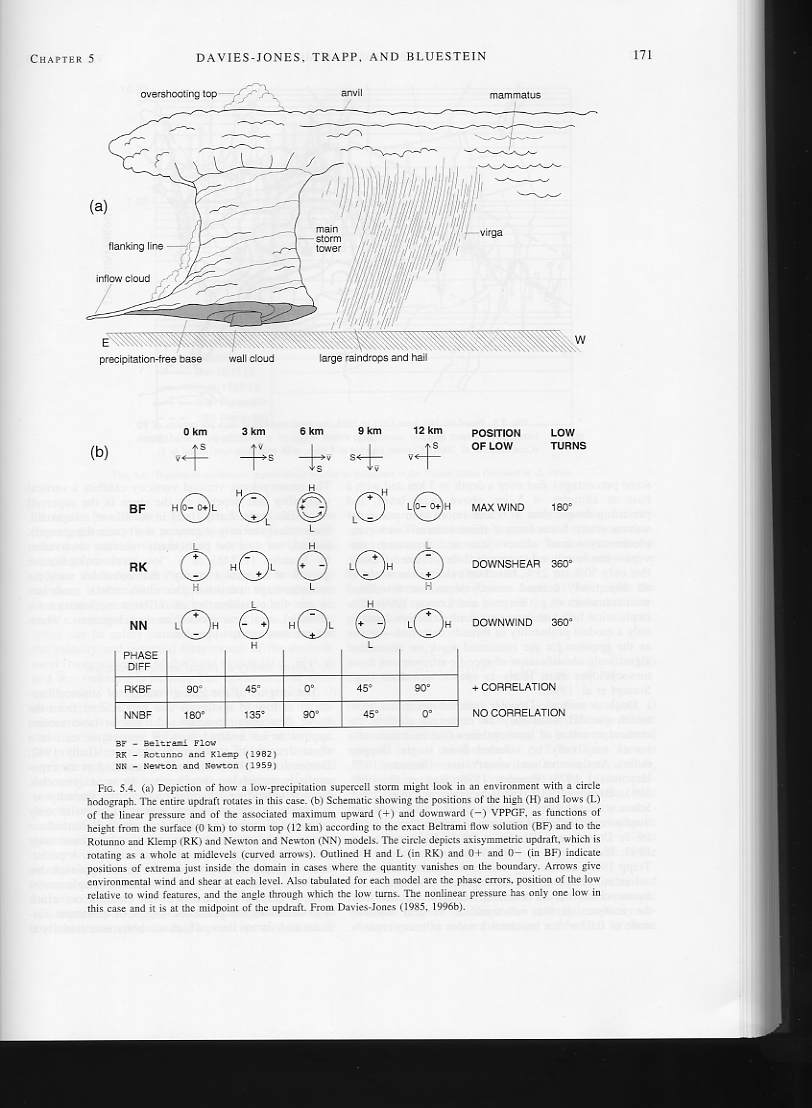 E
W
Davies-Jones et al. 2001
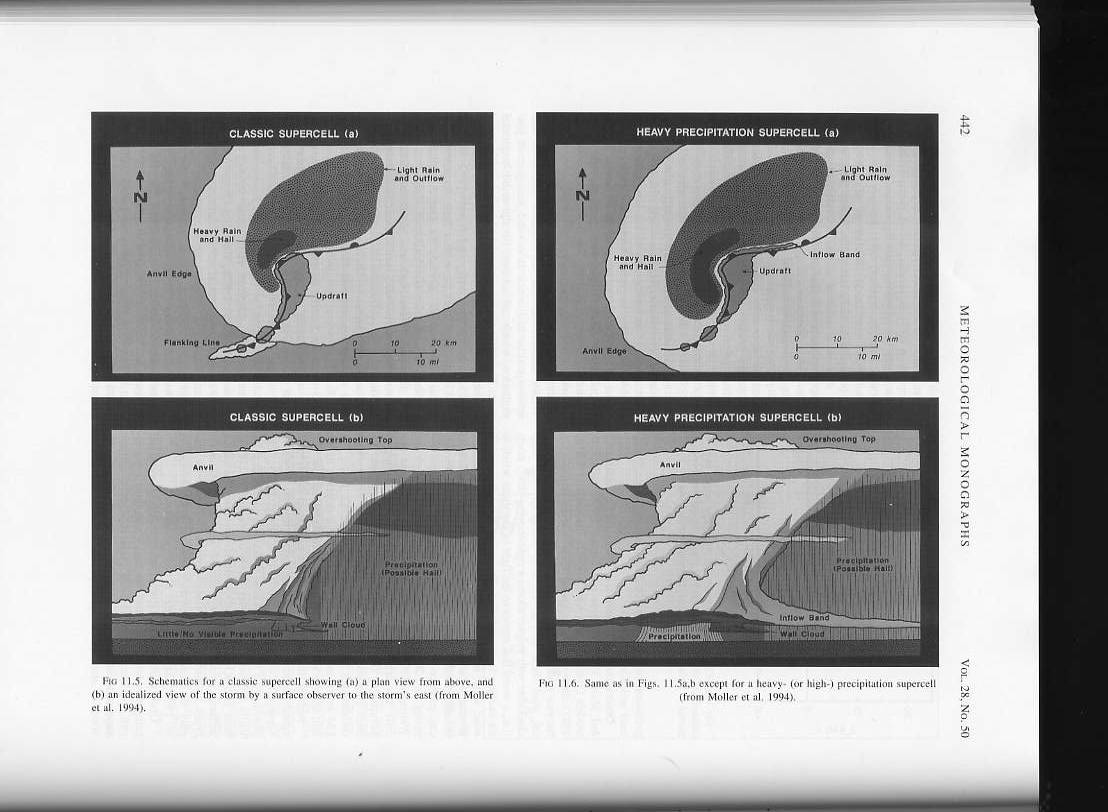 Moller 2001
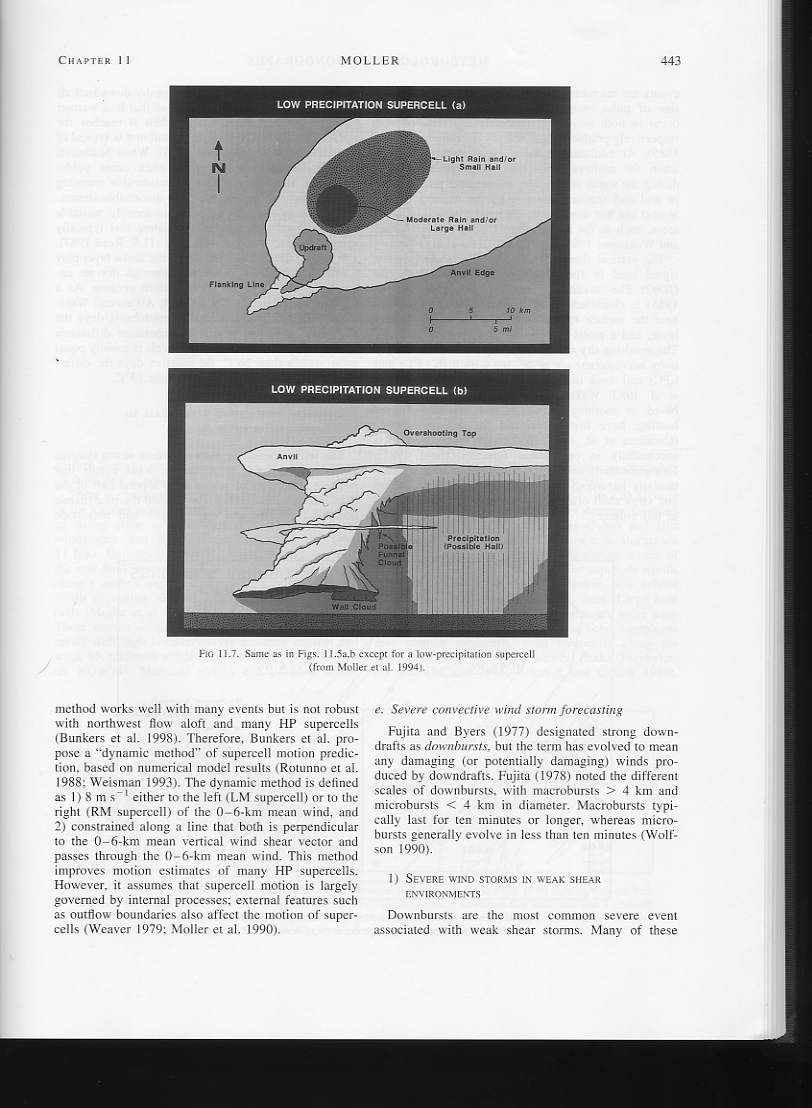 Moller 2001
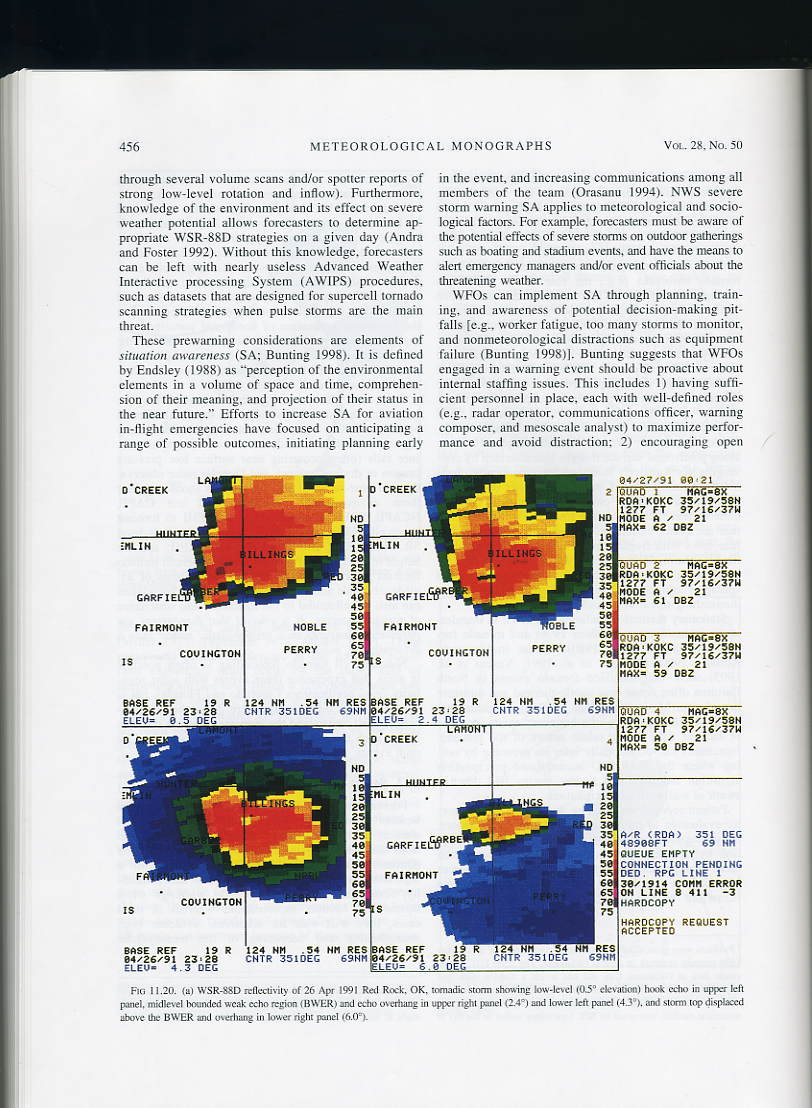 Moller 2001
http://severewx.atmos.uiuc.edu/18/050399.reflectivity.html
Bluestein (1993)
Bluestein (1993)
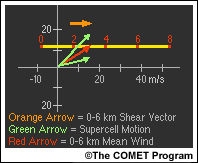 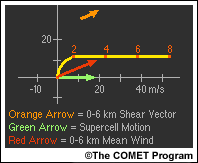 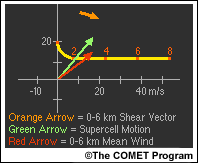 Severe Weather Examples from 
Doswell and Bosart (2001)
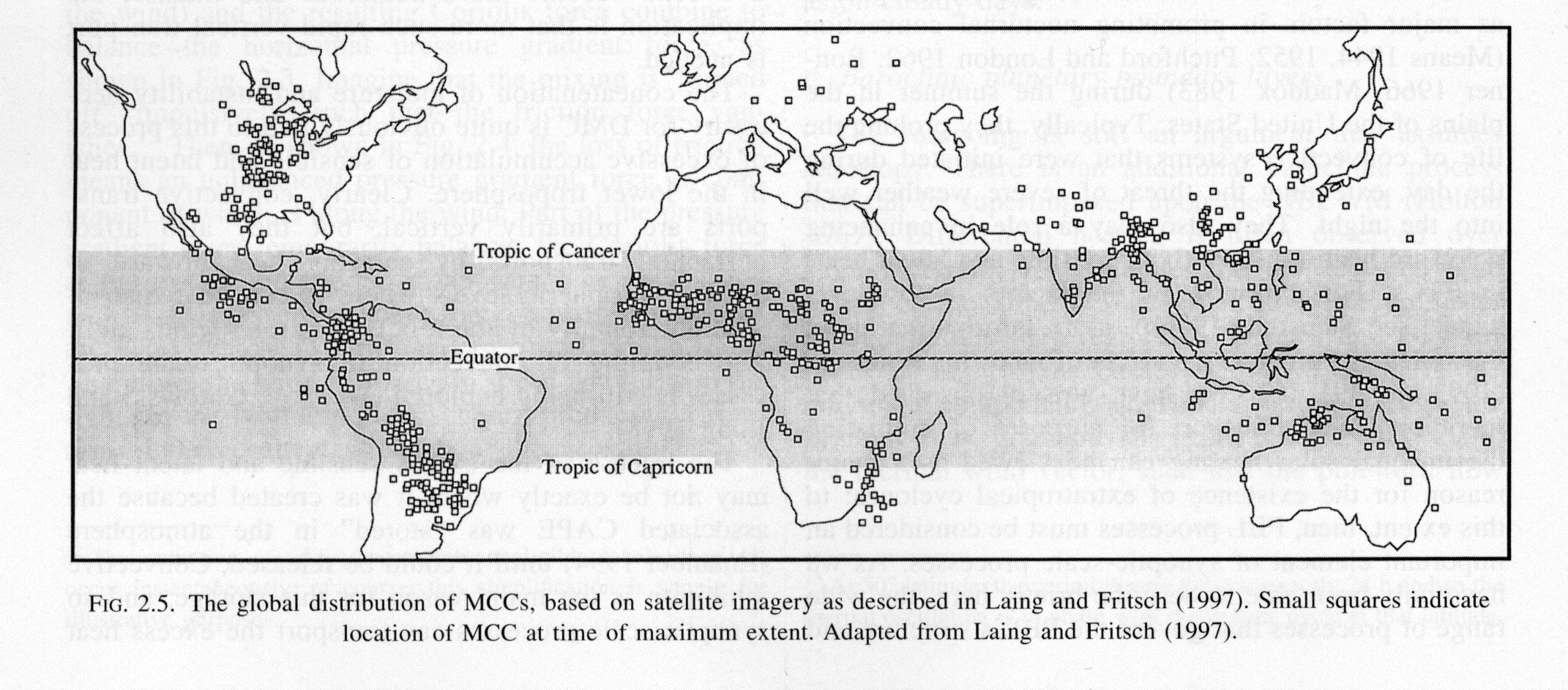 Source:  Doswell and Bosart (2001)
[Speaker Notes: Severe Convective Storms AMS Monograph
Fig. 2.5  (36)
GS 35-255]
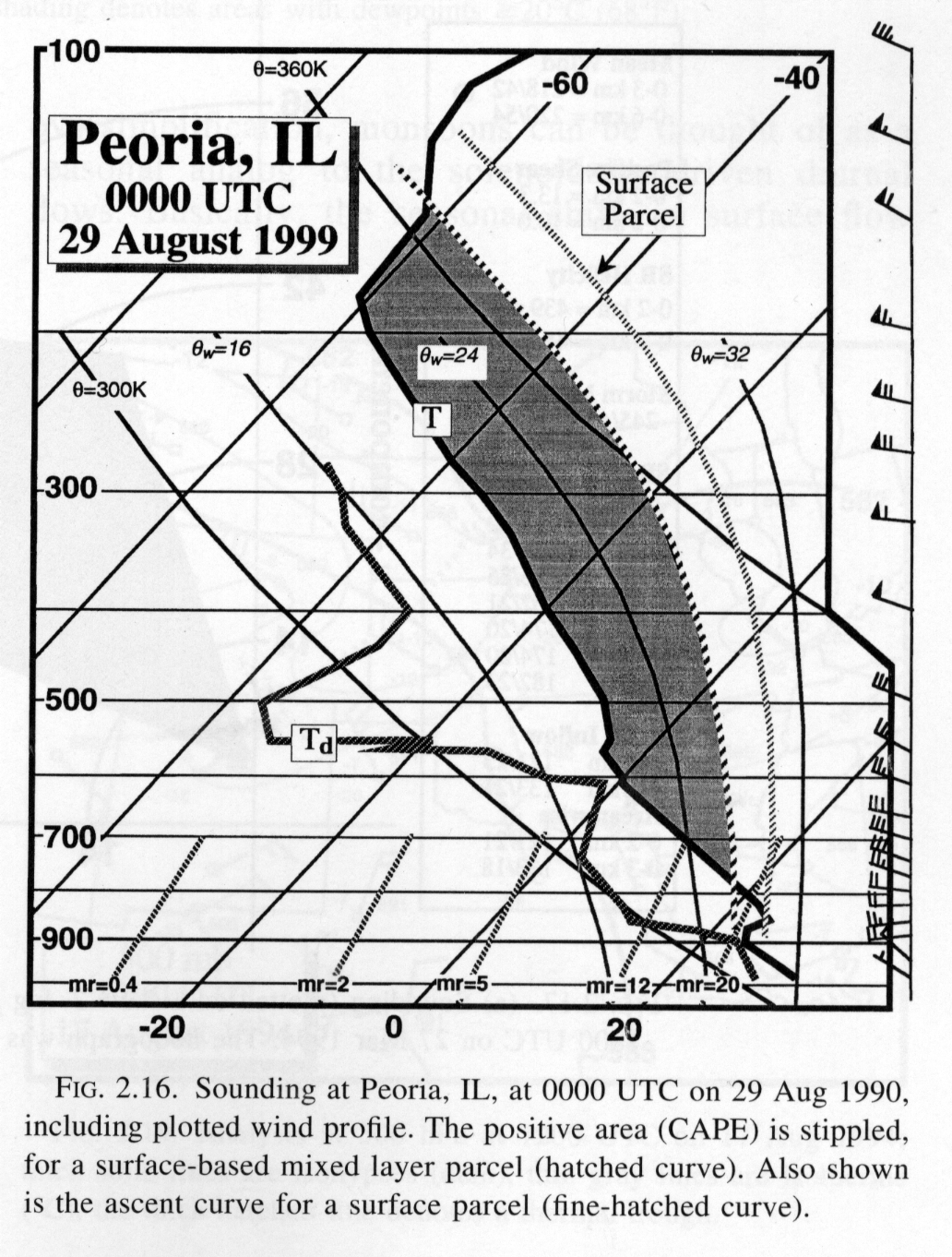 Source:  Doswell and Bosart (2001)
[Speaker Notes: Severe Convective Storms AMS Monograph
Fig. 2.15  (47)
GS 35-255]
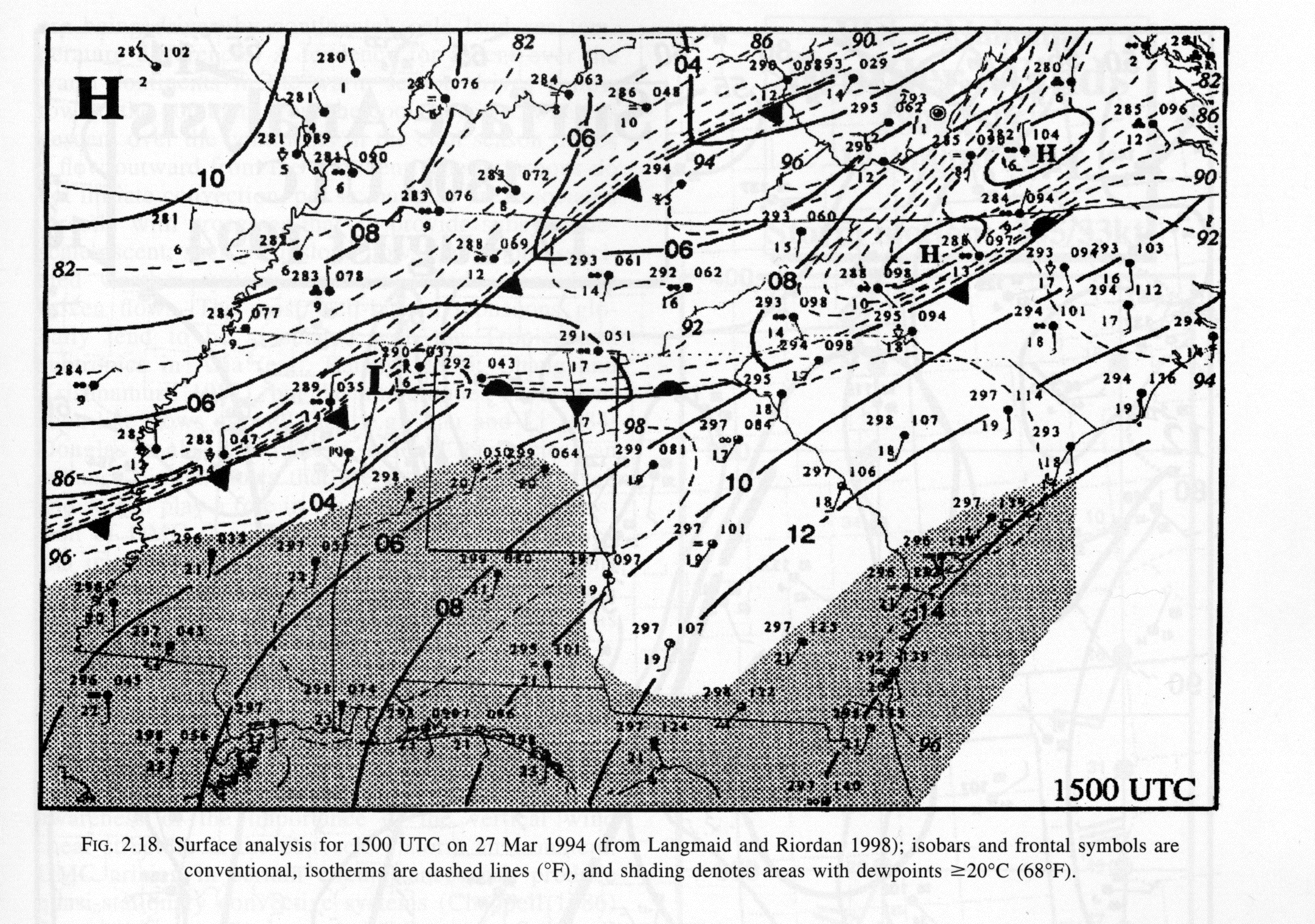 Source:  Doswell and Bosart (2001)
[Speaker Notes: Severe Convective Storms AMS Monograph
Fig. 2.18  (49)
GS 35-255]
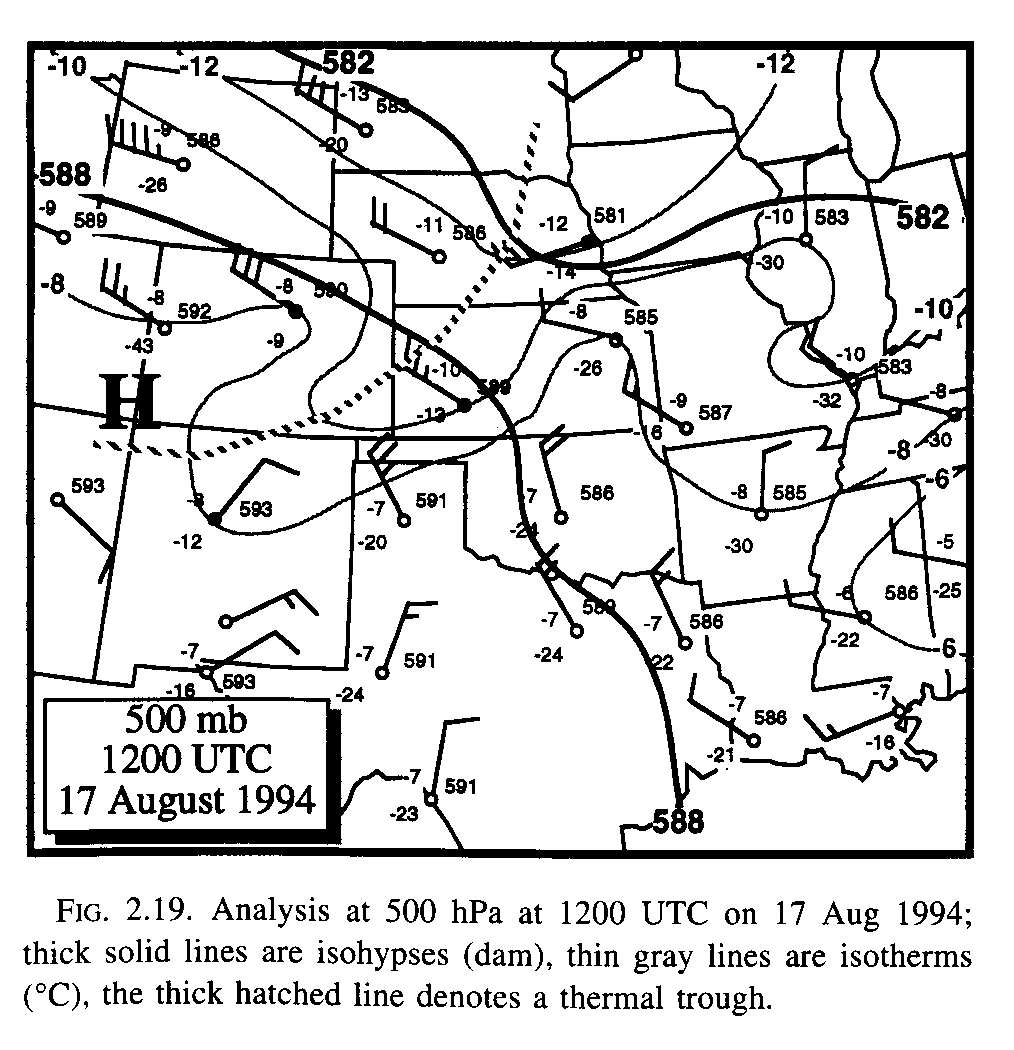 Source:  Doswell and Bosart (2001)
[Speaker Notes: Severe Convective Storms AMS Monograph
Fig. 2.19  (49)]
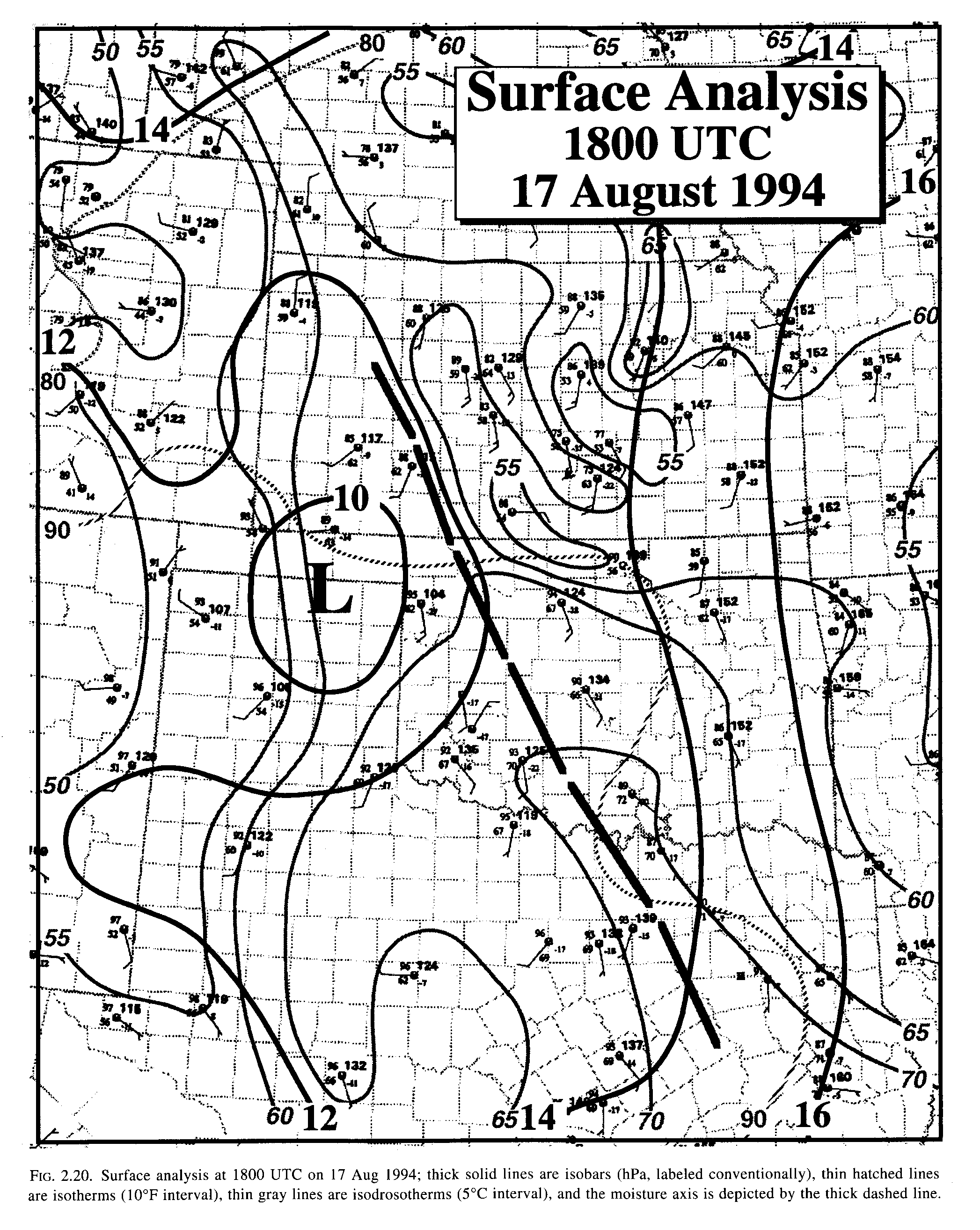 Source:  Doswell and Bosart (2001)
[Speaker Notes: Severe Convective Storms AMS Monograph
Fig. 2.20  (50)]
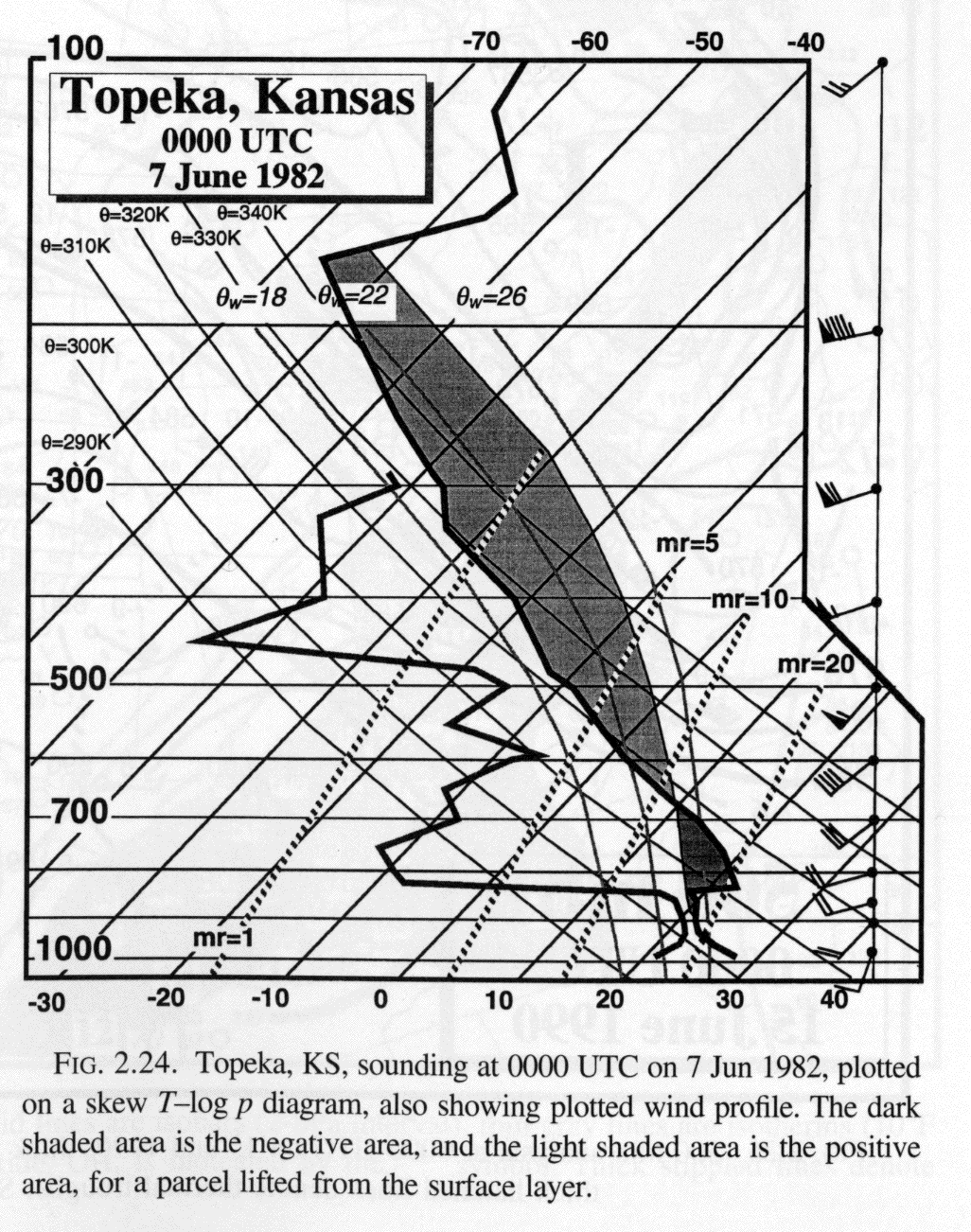 Source:  Doswell and Bosart (2001)
[Speaker Notes: Severe Convective Storms AMS Monograph
Fig. 2.24  (53)
GS 35-255]
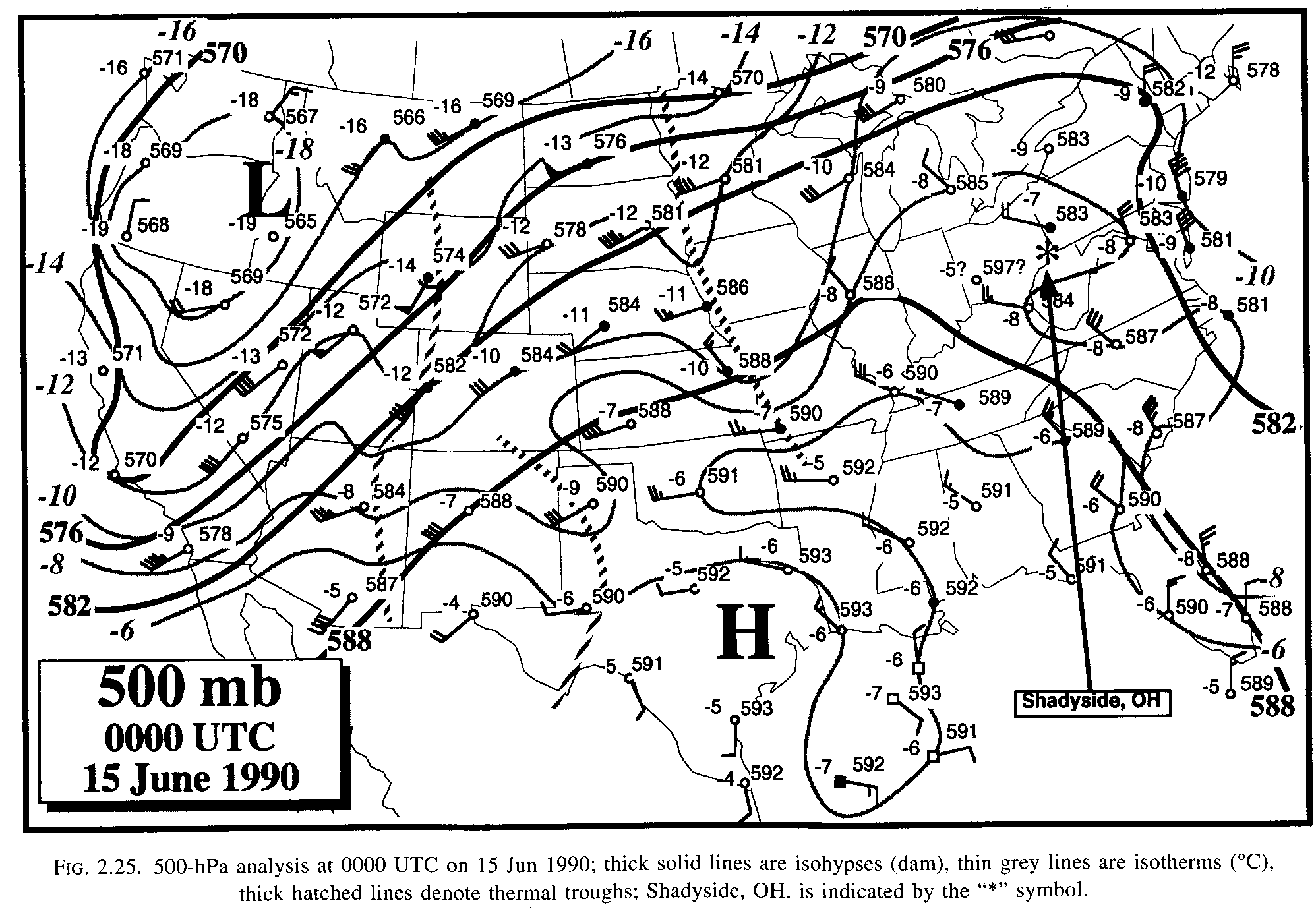 Source:  Doswell and Bosart (2001)
[Speaker Notes: Severe Convective Storms AMS Monograph
Fig. 2.25  (54)]
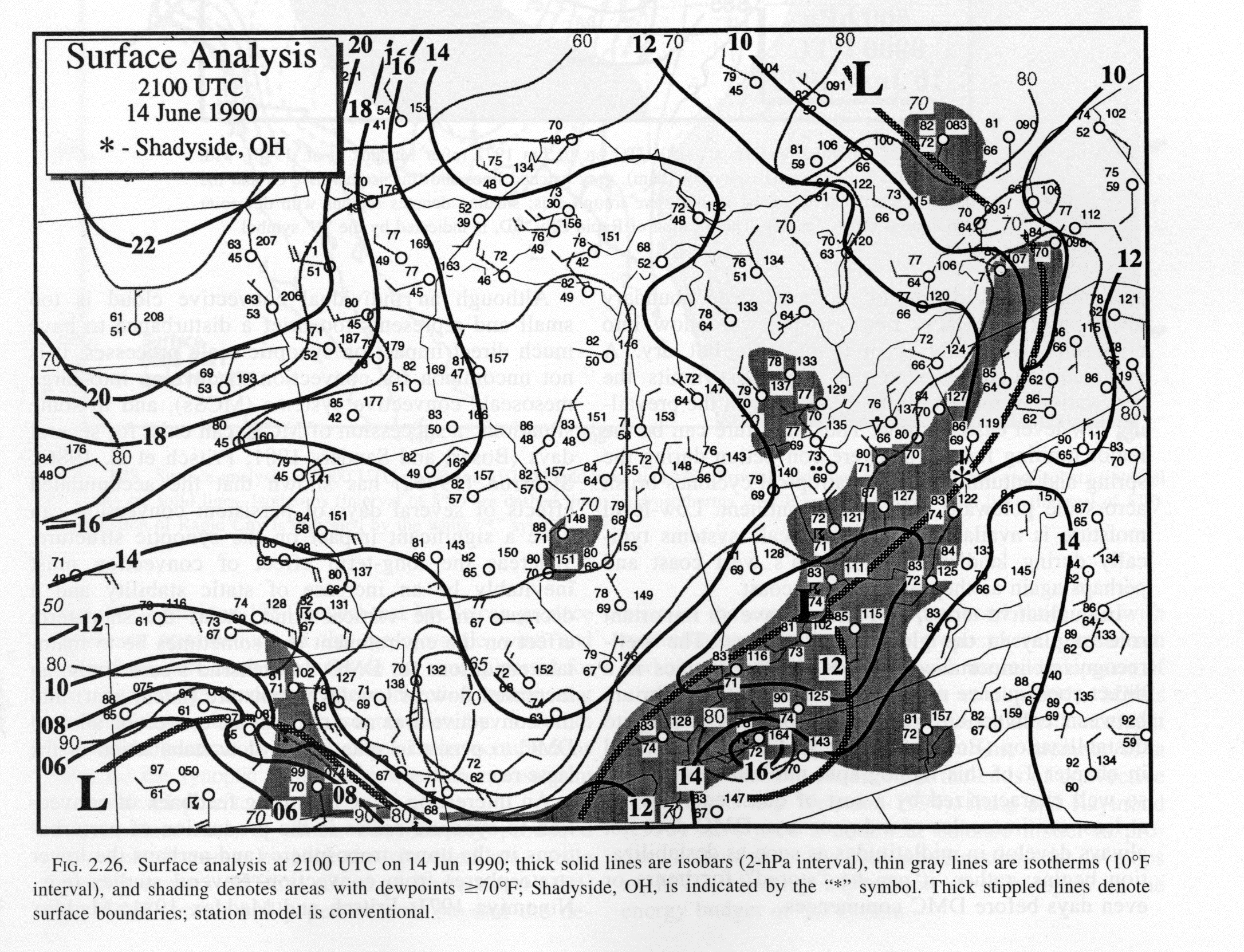 Source:  Doswell and Bosart (2001)
[Speaker Notes: Severe Convective Storms AMS Monograph
Fig. 2.26  (55)
GS 35-255]
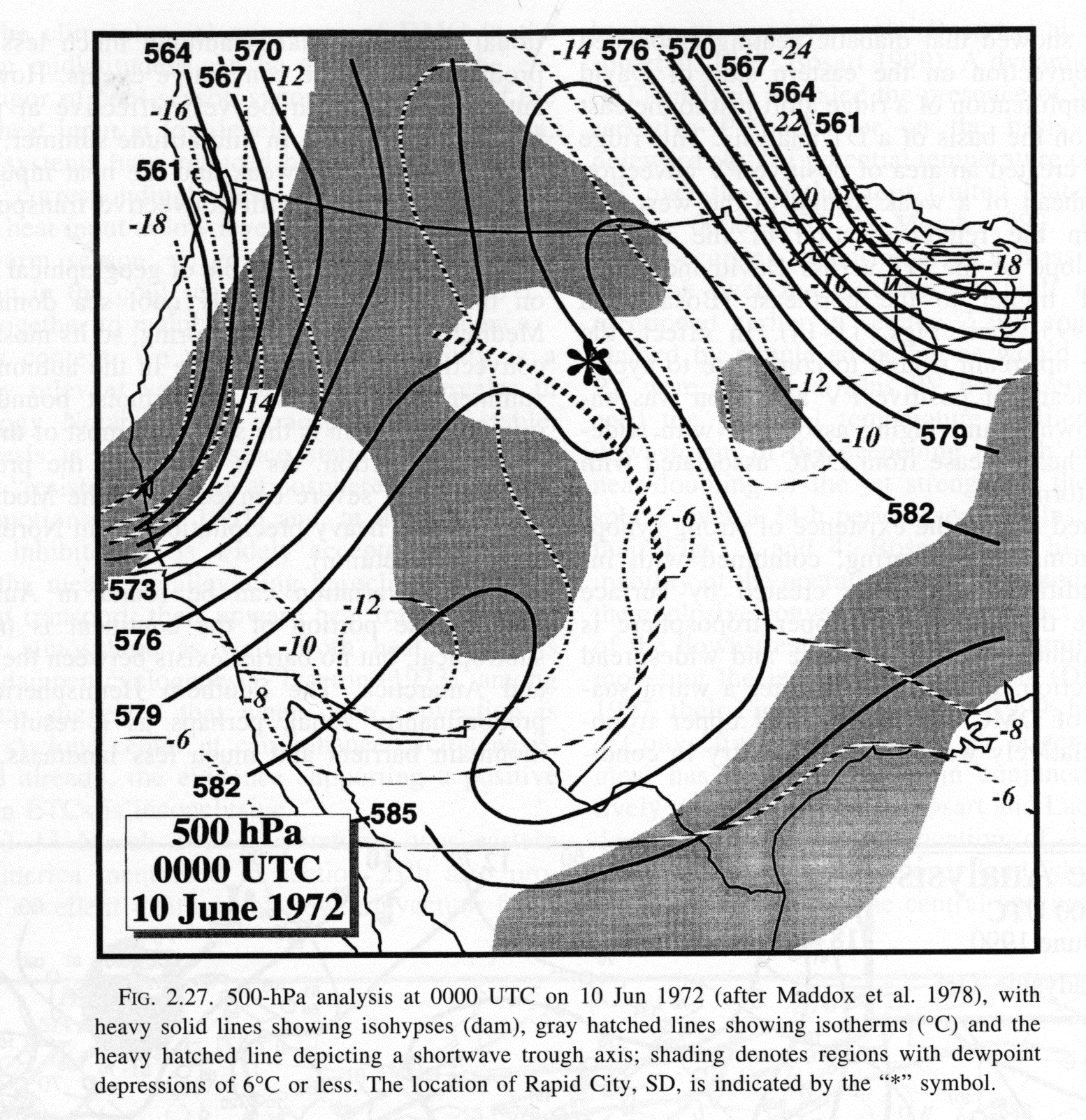 Source:  Doswell and Bosart (2001)
[Speaker Notes: Severe Convective Storms AMS Monograph
Fig. 2.27  (56)
GS 35-255]
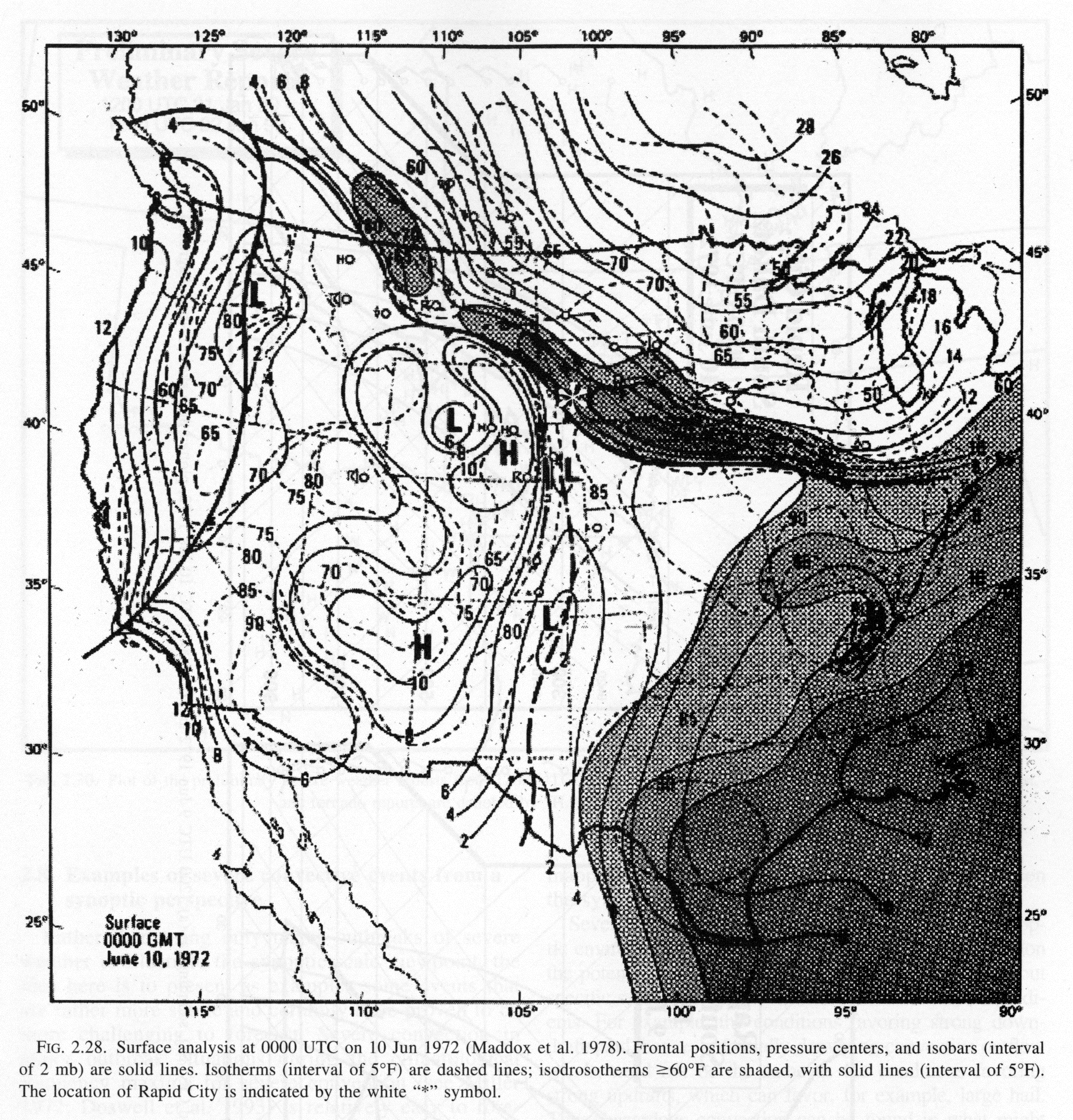 Source:  Doswell and Bosart (2001)
[Speaker Notes: Severe Convective Storms AMS Monograph
Fig. 2.28  (57)
GS 35-255]
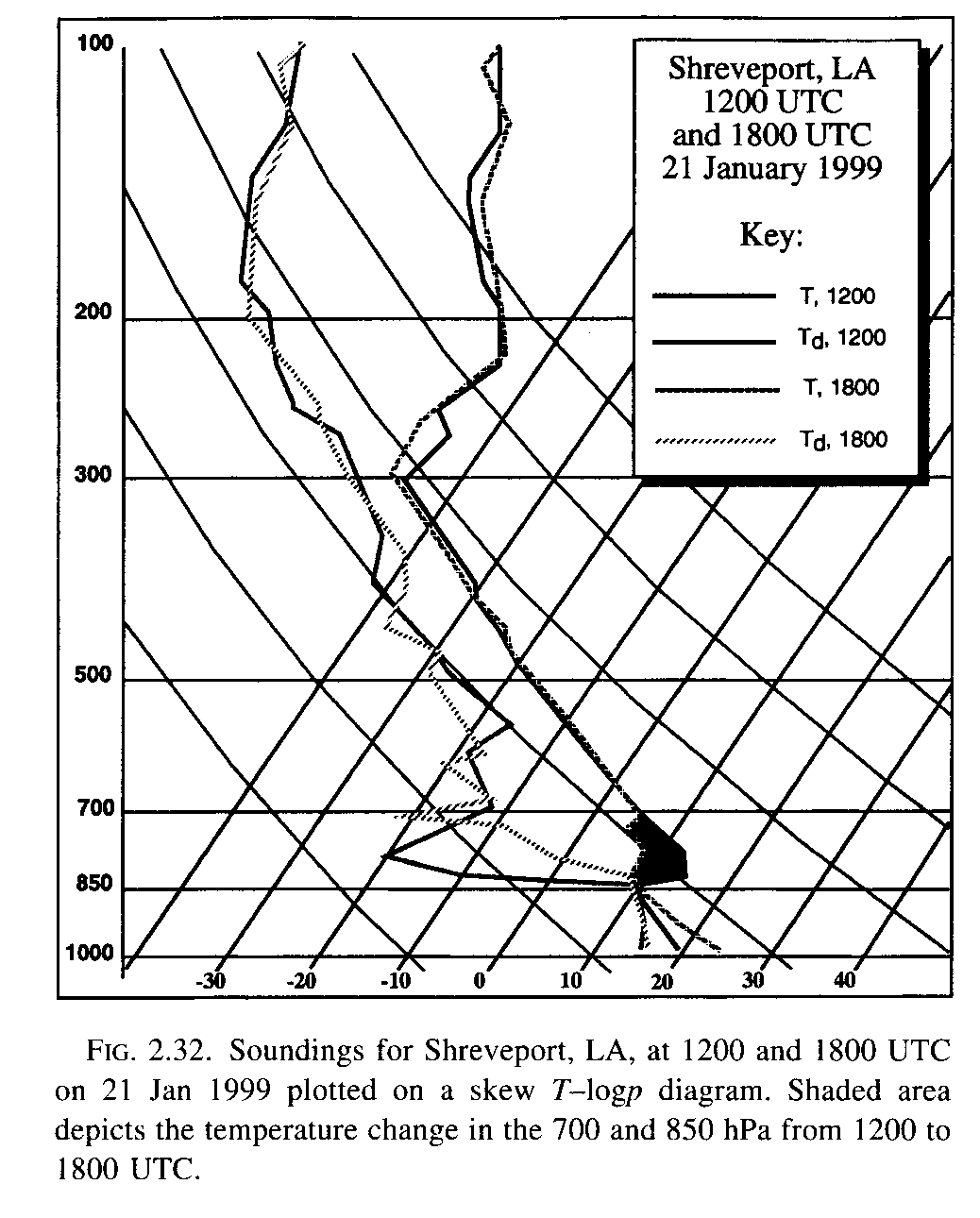 Source:  Doswell and Bosart (2001)
[Speaker Notes: Severe Convective Storms AMS Monograph
Fig. 2.32 (64)]
Tornado Climatology
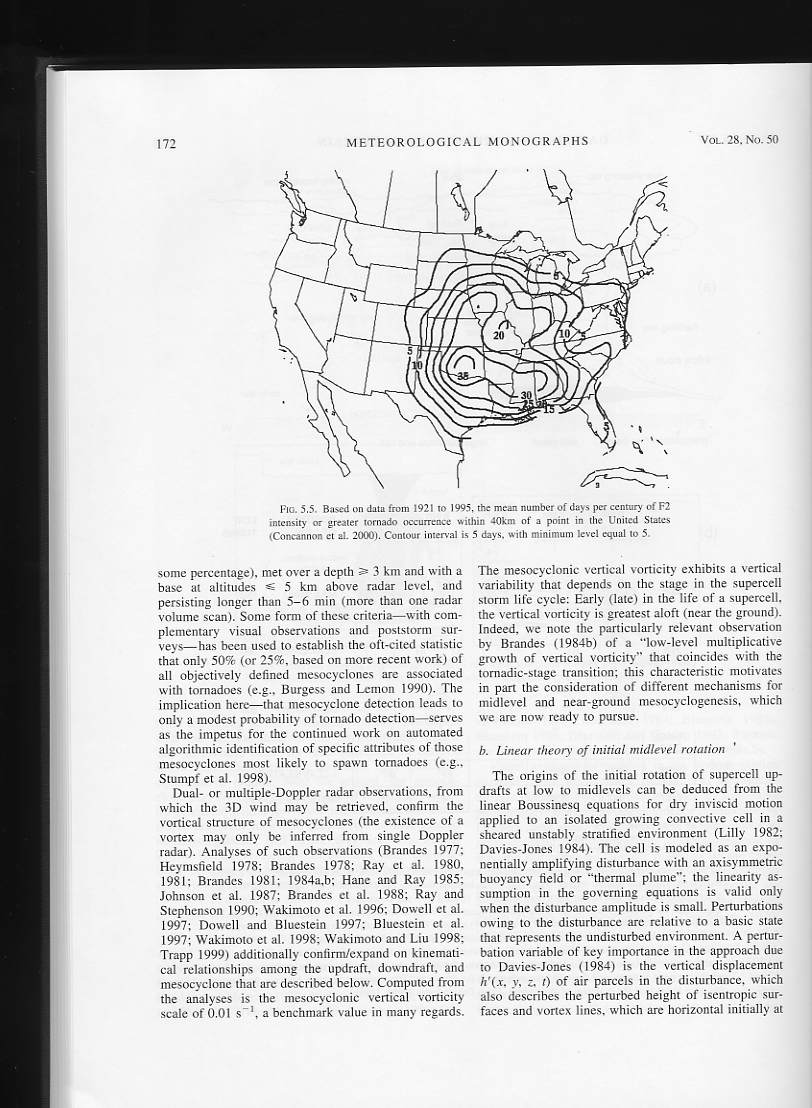 Davies-Jones et al. 2001
http://severewx.atmos.uiuc.edu/18/tornado.freq.html
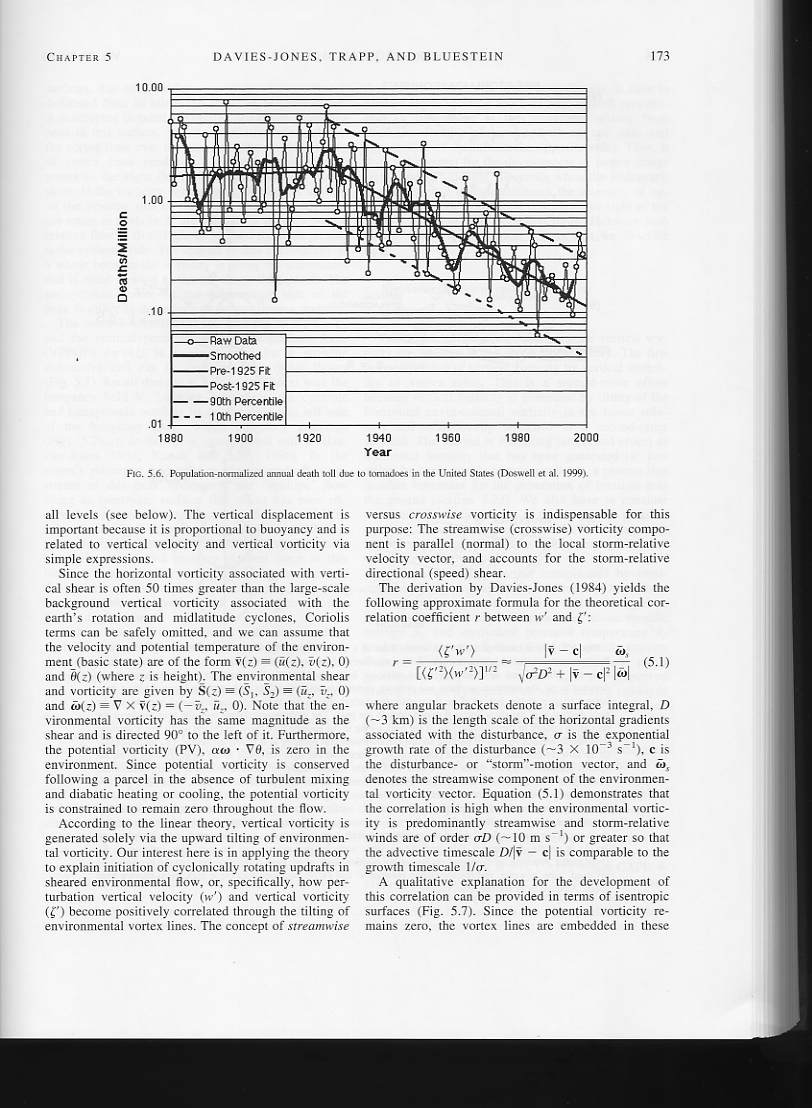 Davies-Jones et al. 2001
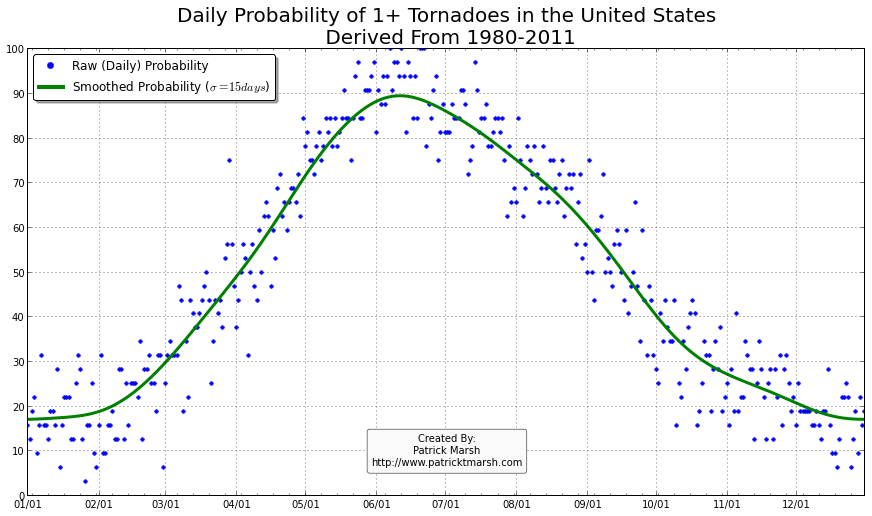 Source:  Patrick March (OU)
- More details (and other graphics) are available at:  http://www.atmos.albany.edu/daes/atmclasses/atm401/PPTs-PDFs_files/tornado_probs.pdf
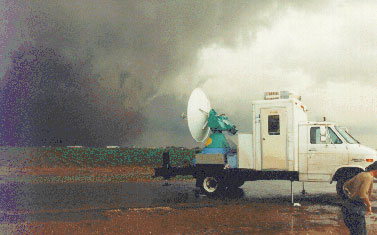 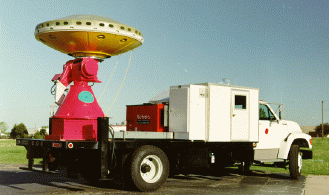 Doppler On Wheels (DOWs)
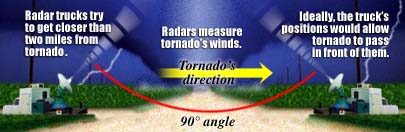 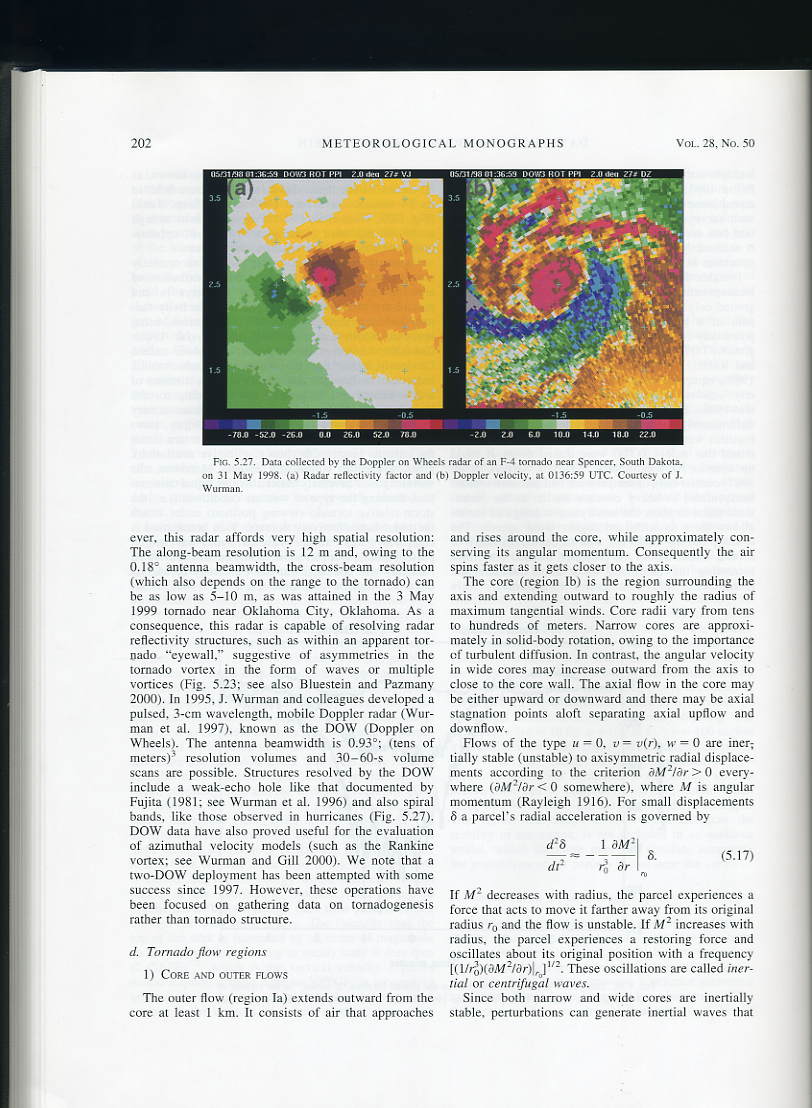 Davies-Jones et al. 2001
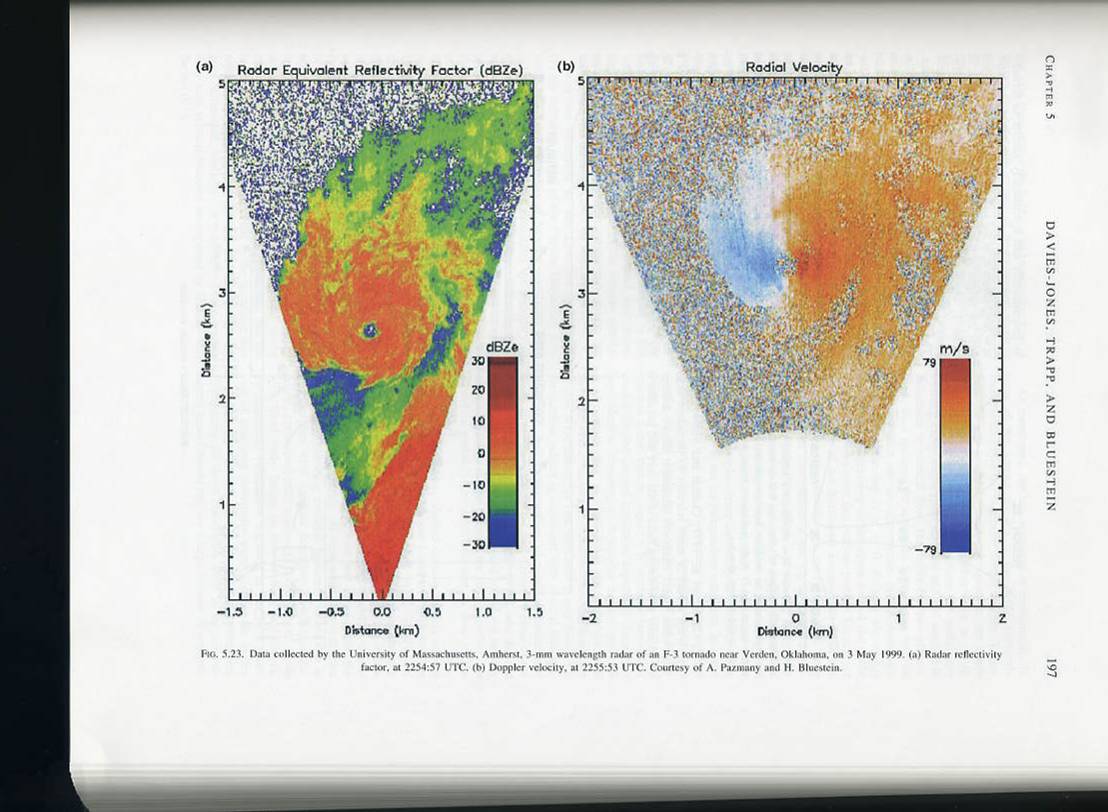 Davies-Jones et al. 2001
Non-Supercell Tornadoes
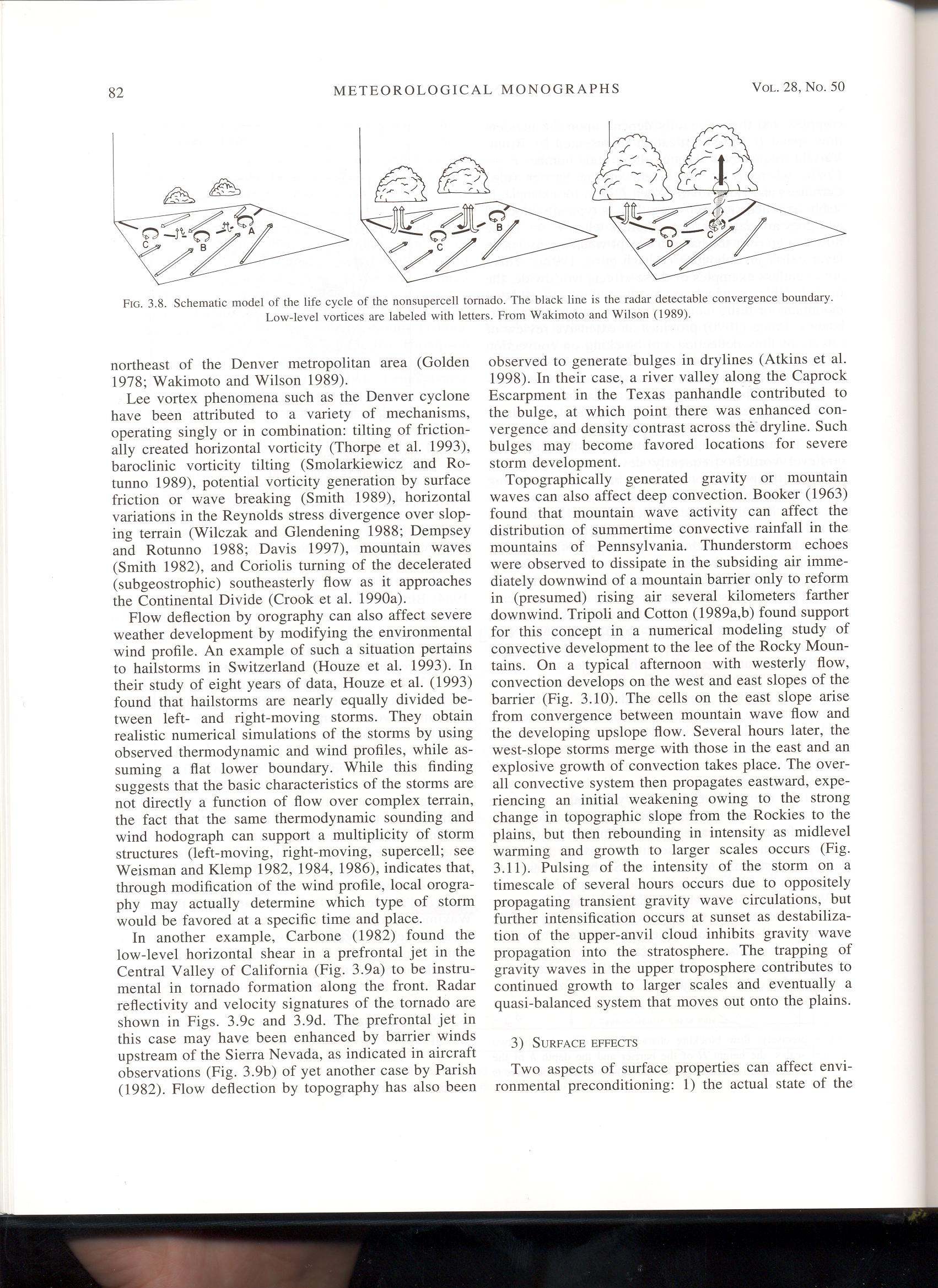 Source: Johnson and Mapes (2001), AMS Meteor. Monogr., No. 50
http://severewx.atmos.uiuc.edu/18/182-landspout/landspout-tr/landspouttr_wilhelmson-lee.mov
Hail Formation
http://severewx.atmos.uiuc.edu/19/2.inch.hail.probs.html
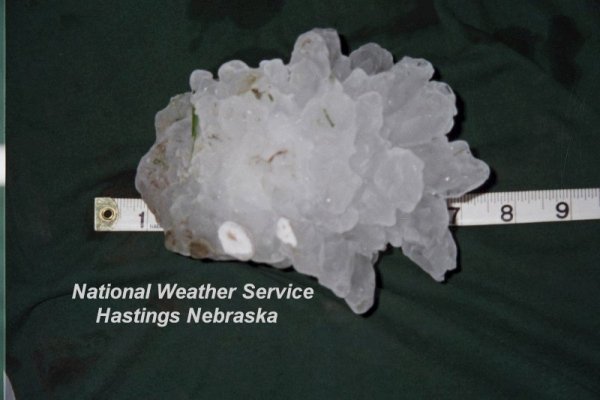 22 June 2003
Aurora, NE
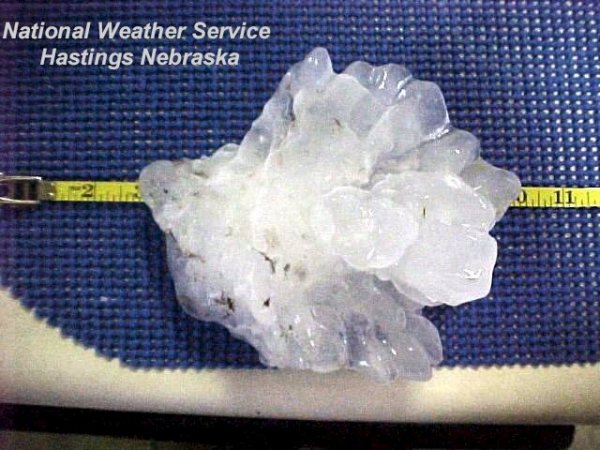 Largest hailstone ever recorded
18.75” Circumference
1.5 Lbs.
22 June 2003 6:16 p.m. CDT
Tom
Lance
Aurora
22 June 2003 6:16 p.m. CDT
17.5” Circumference
2 Lbs.
3 September 1970
Coffeyville, KS
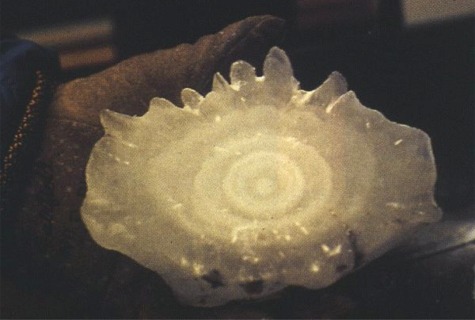 Heaviest hailstone ever recorded
Severe Weather ForecastingExample
18–19 October 2004
http://www.rap.ucar.edu/weather/
45 F
50 F
55 F
60 F
65 F
70 F
55 F
75 F
80 F
60 F
Td >60 F
65 F
70 F
75 F
Td >65 F
http://www.rap.ucar.edu/weather/
http://www.rap.ucar.edu/weather/
http://www.rap.ucar.edu/weather/
http://www.rap.ucar.edu/weather/
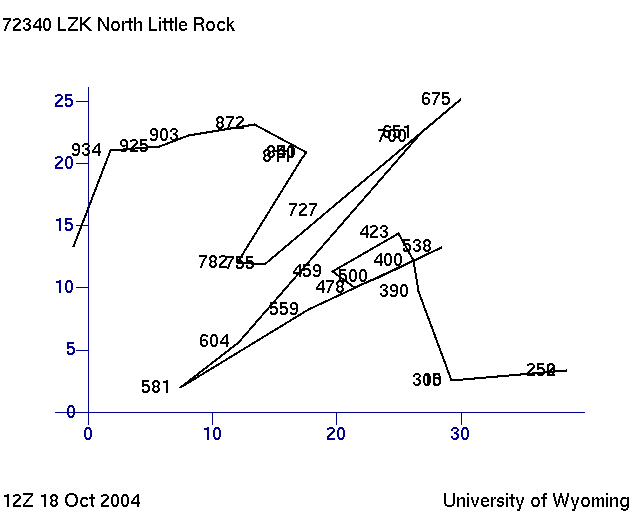 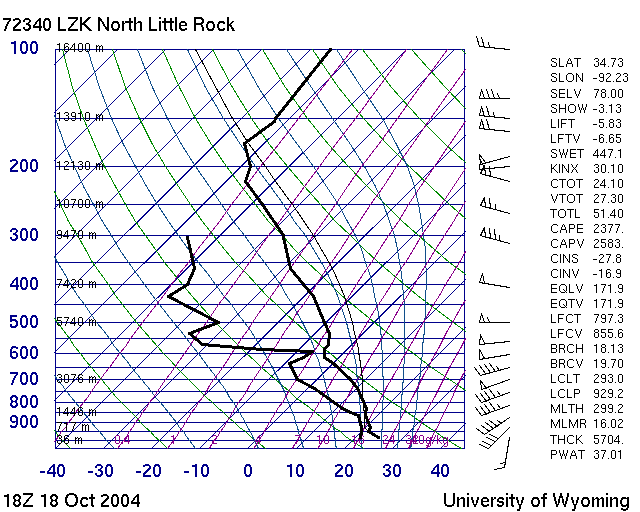 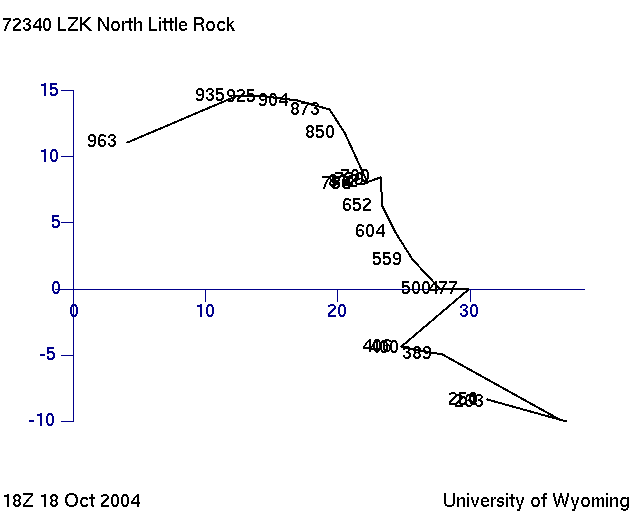 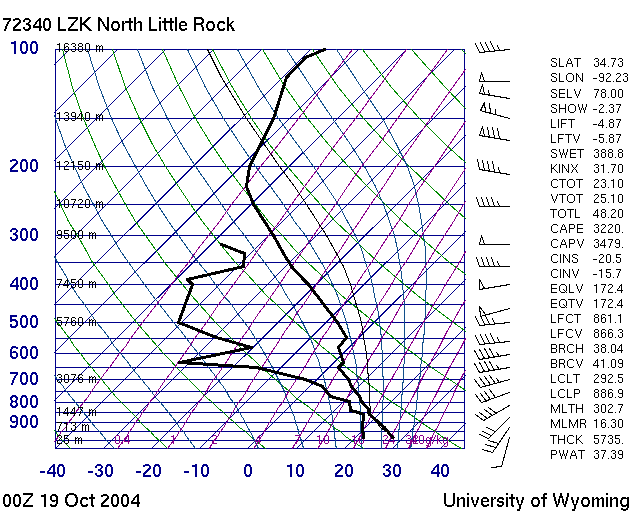 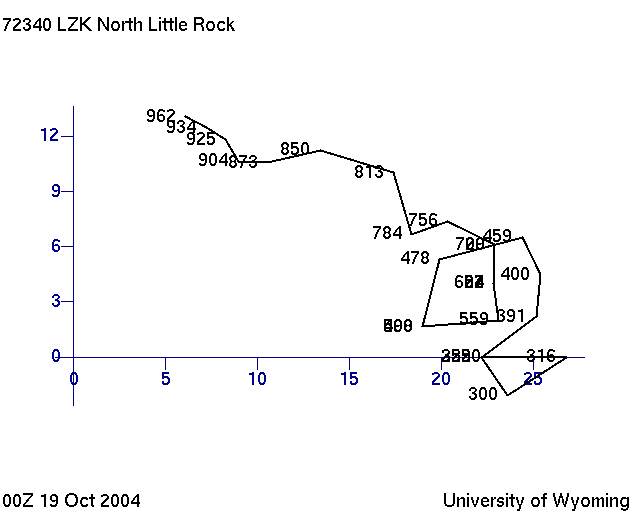 http://www.spc.noaa.gov
http://www.spc.noaa.gov
http://www.spc.noaa.gov
http://www.spc.noaa.gov
http://www.spc.noaa.gov
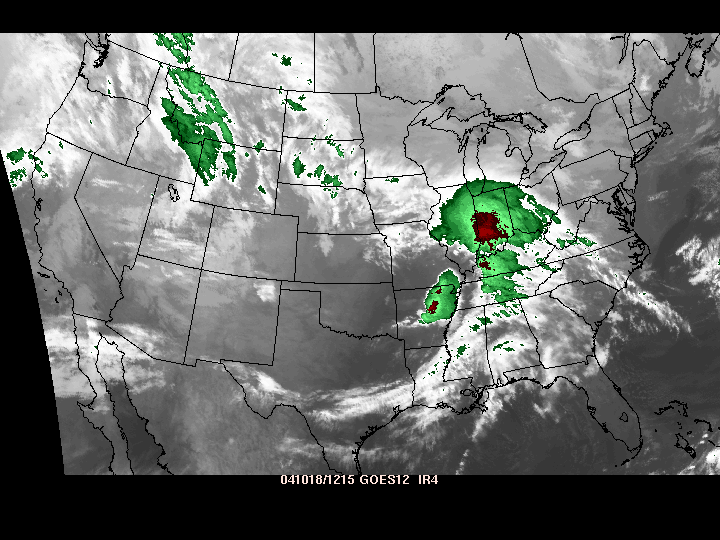 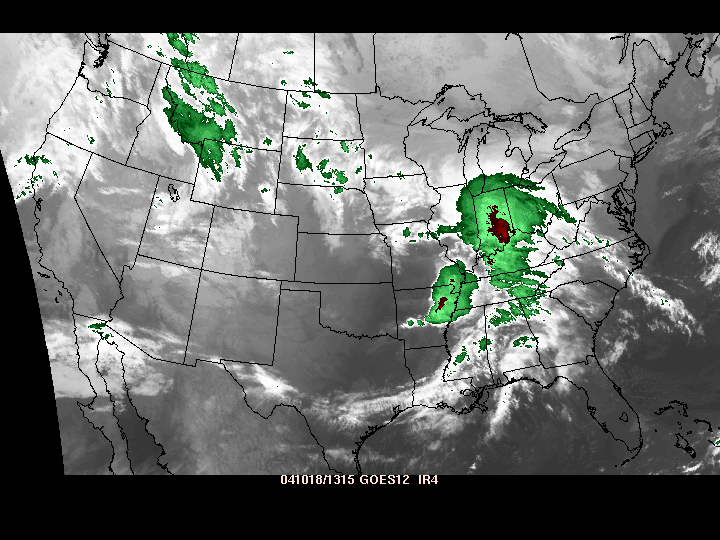 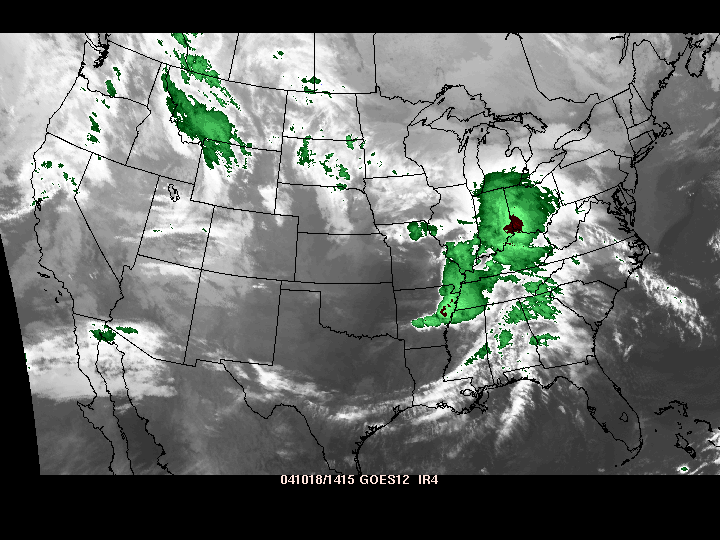 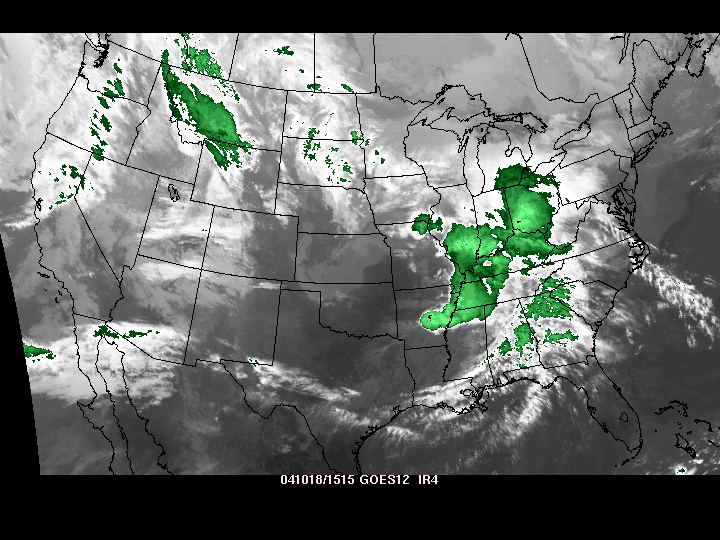 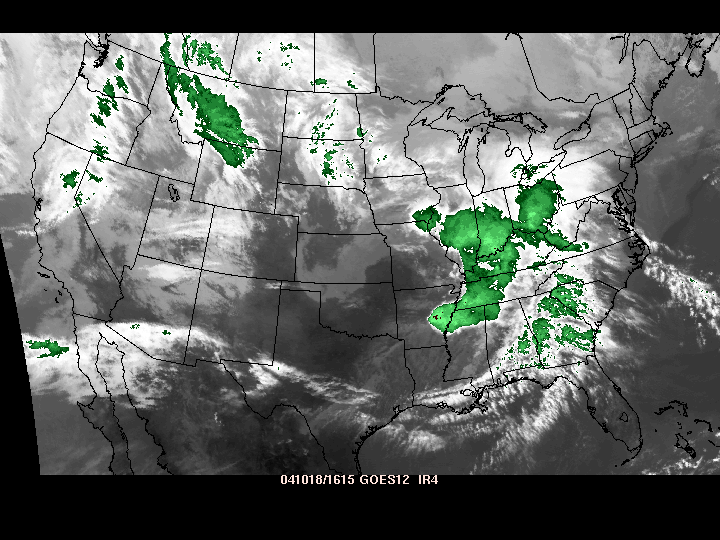 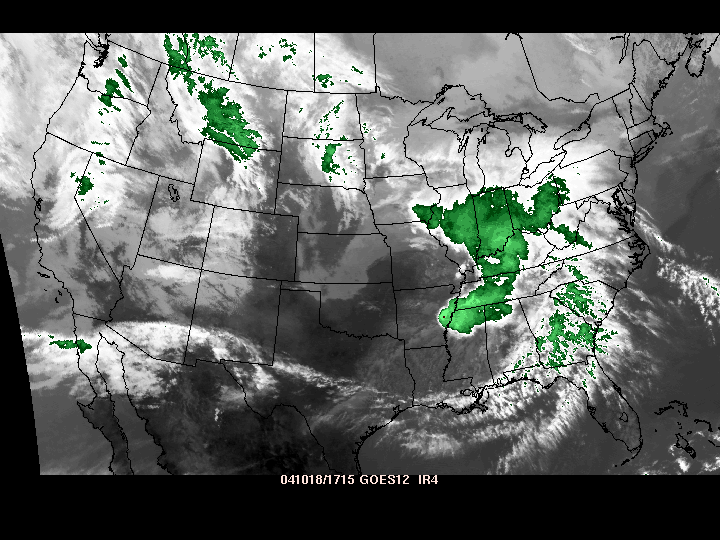 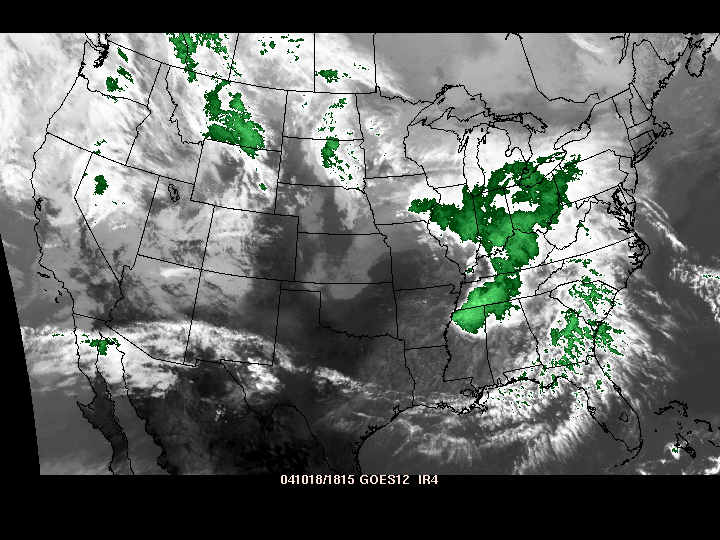 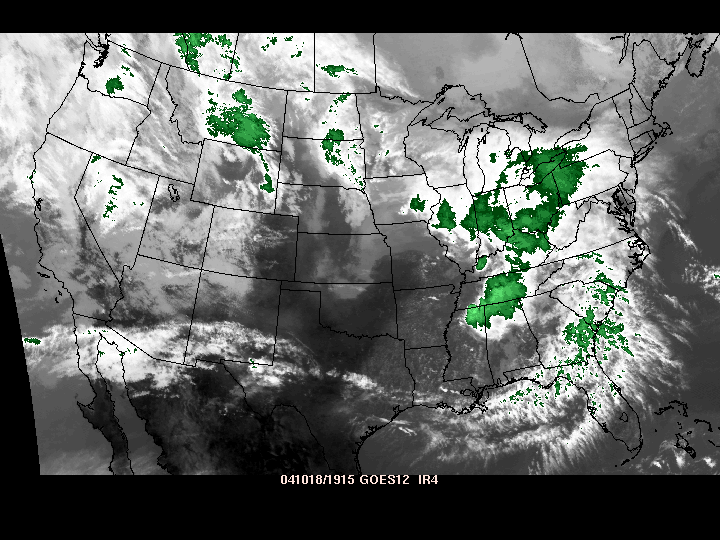 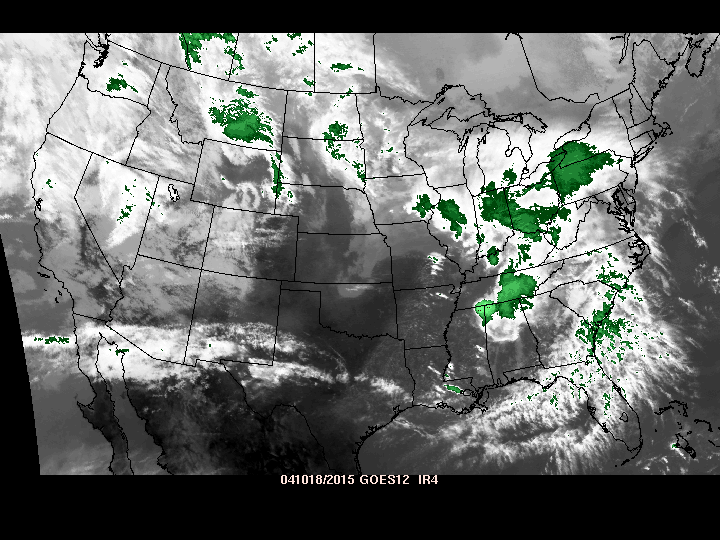 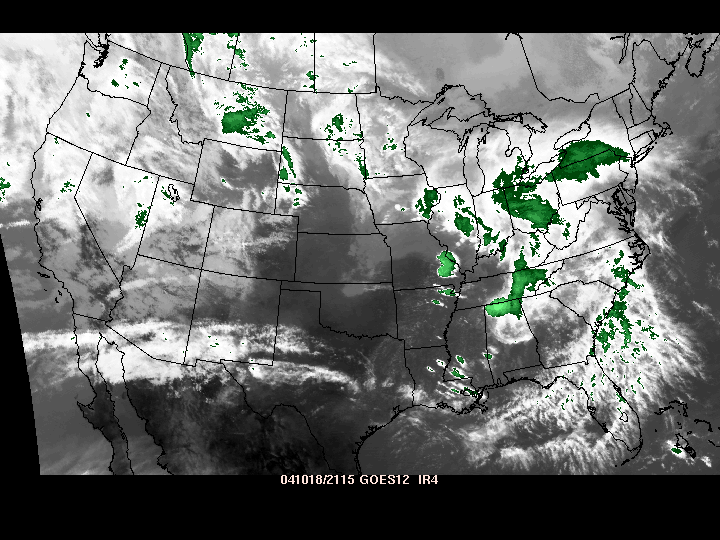 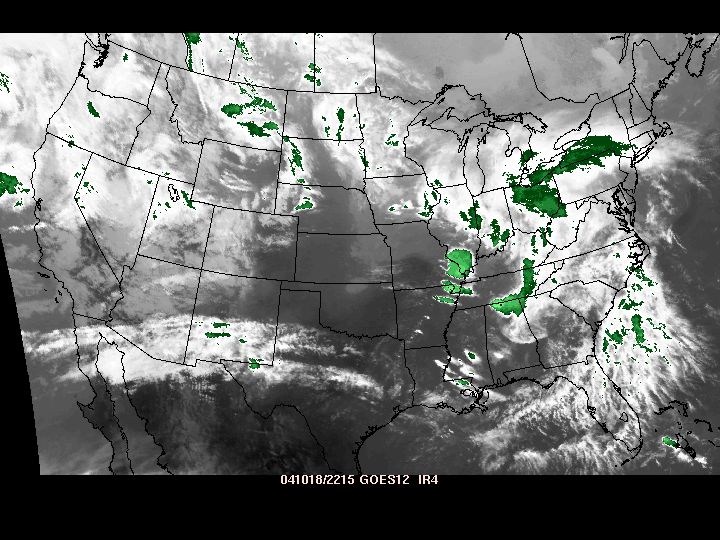 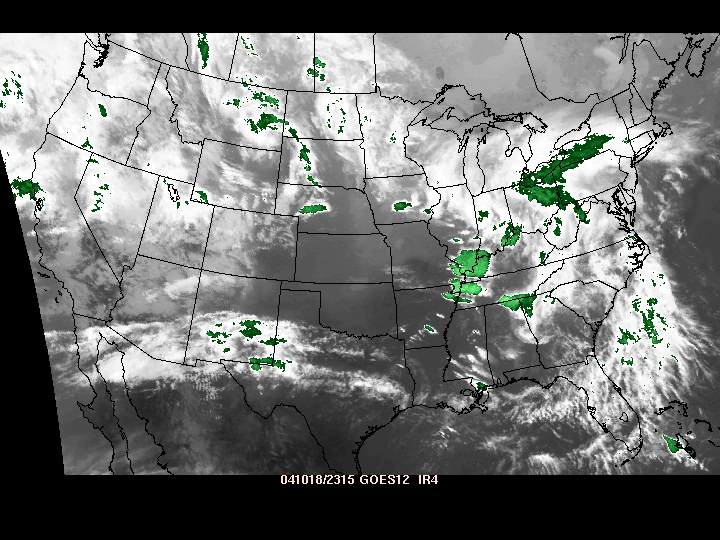 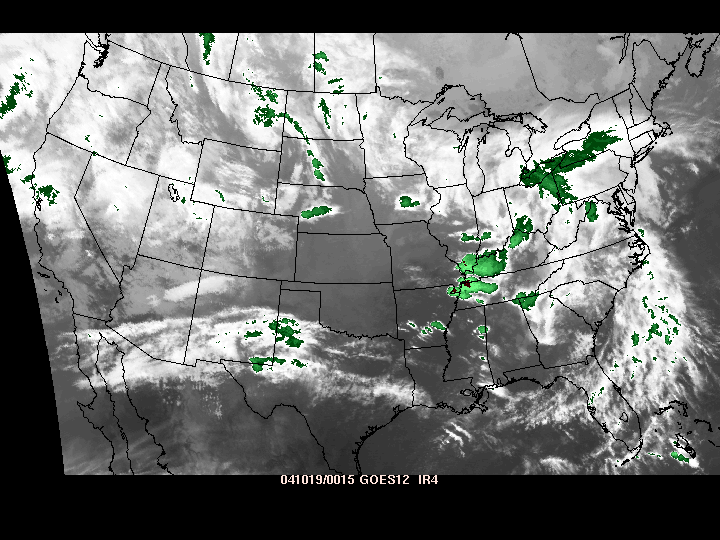 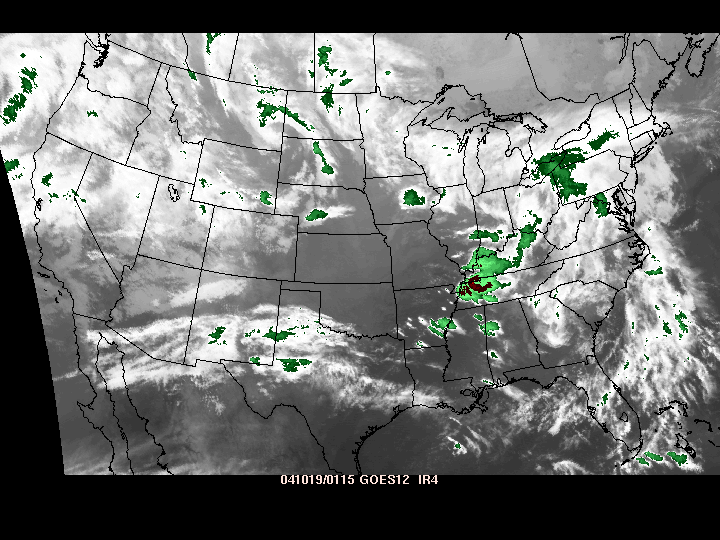 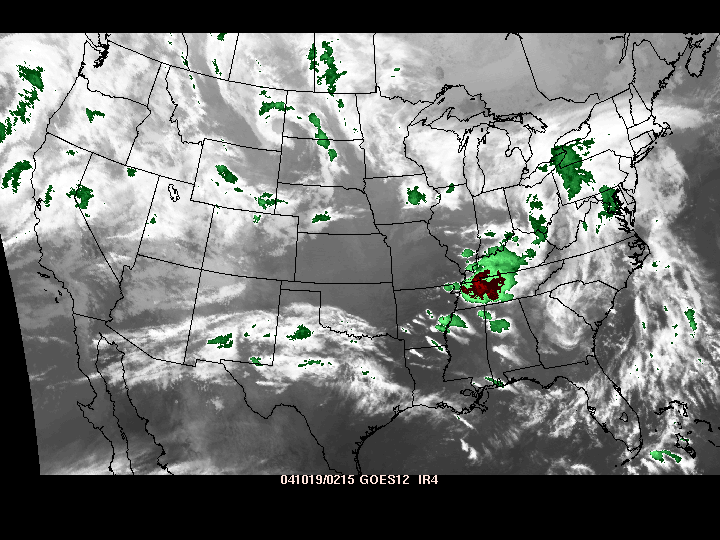 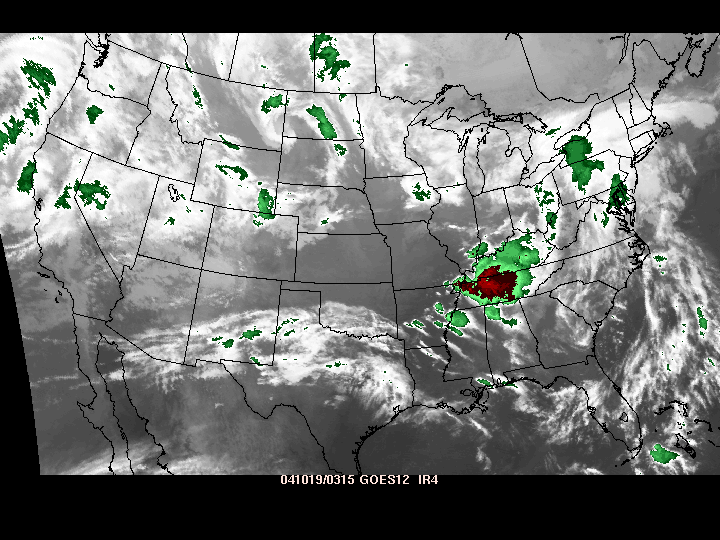 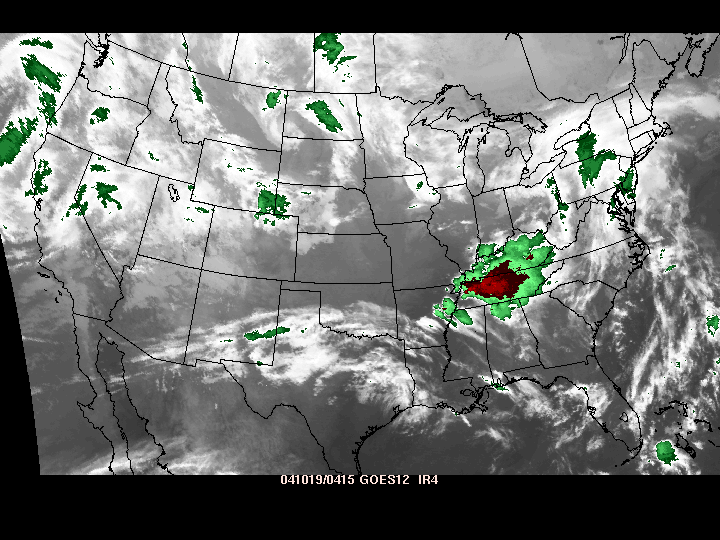 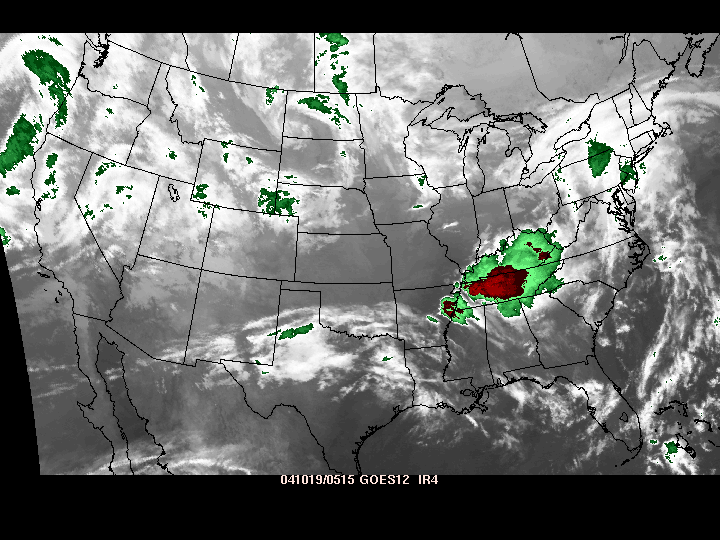 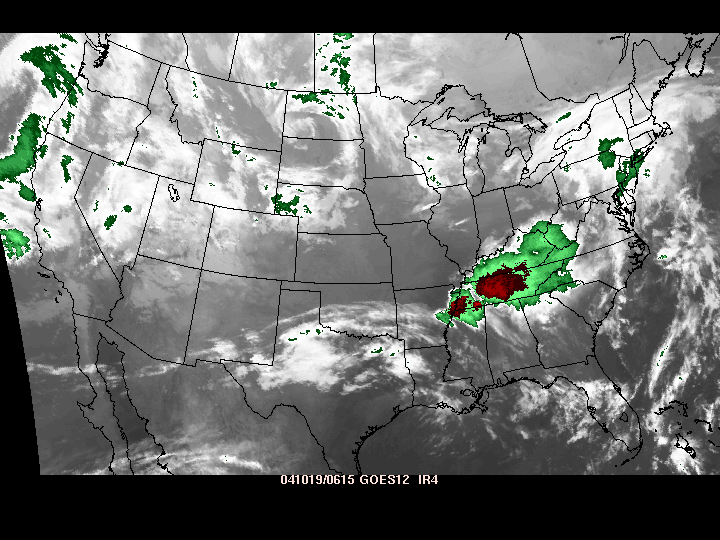 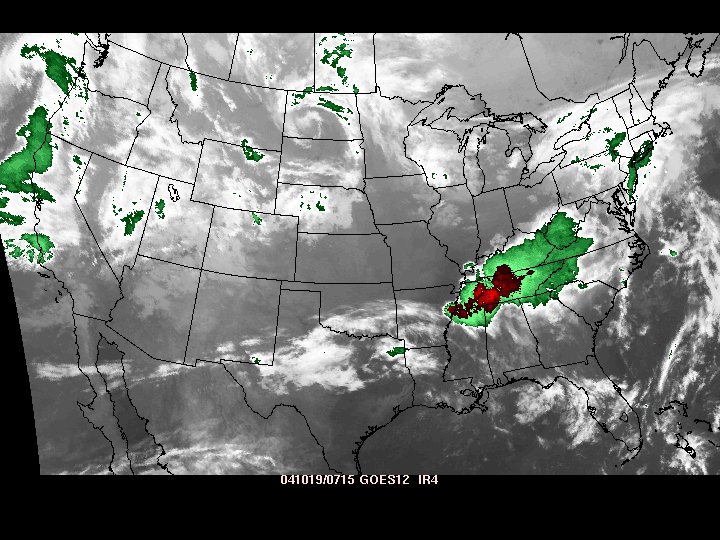 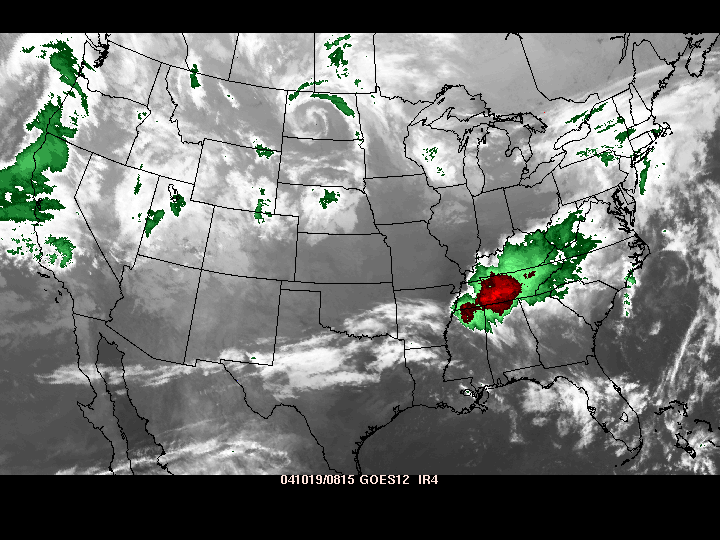 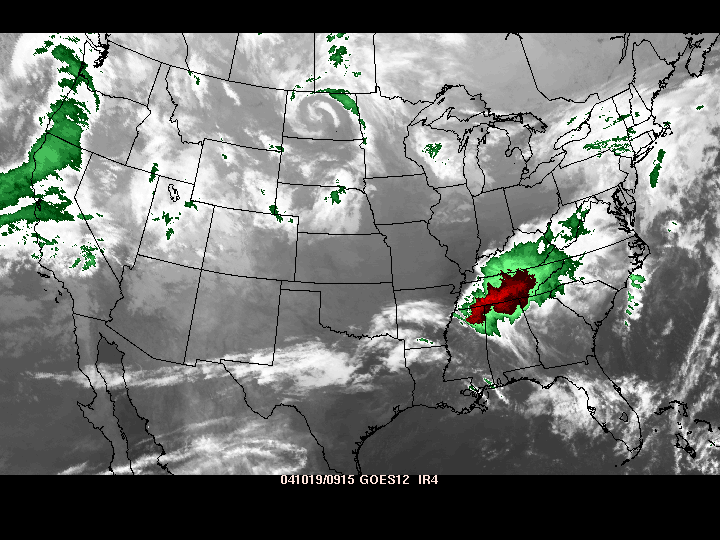 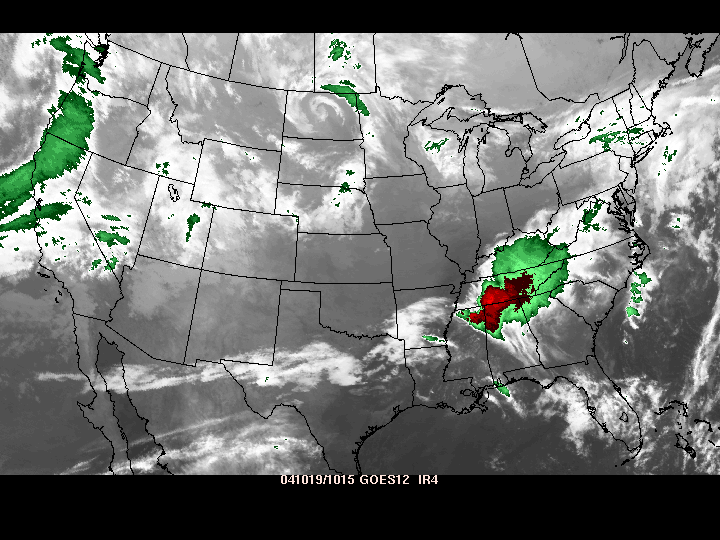 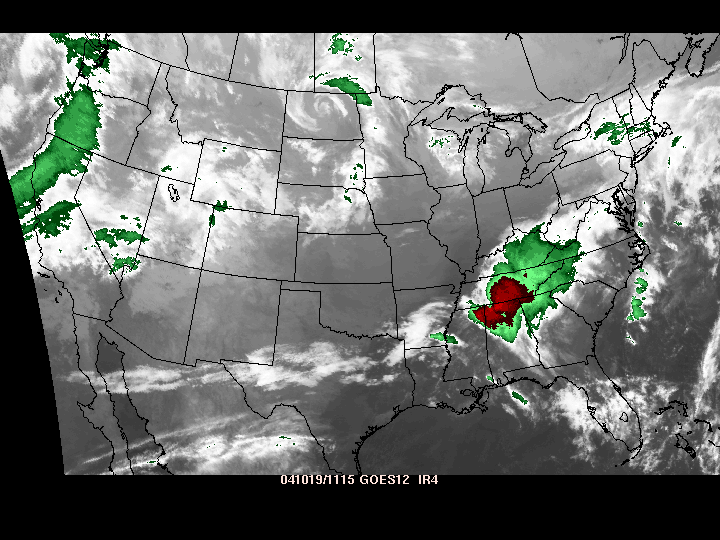 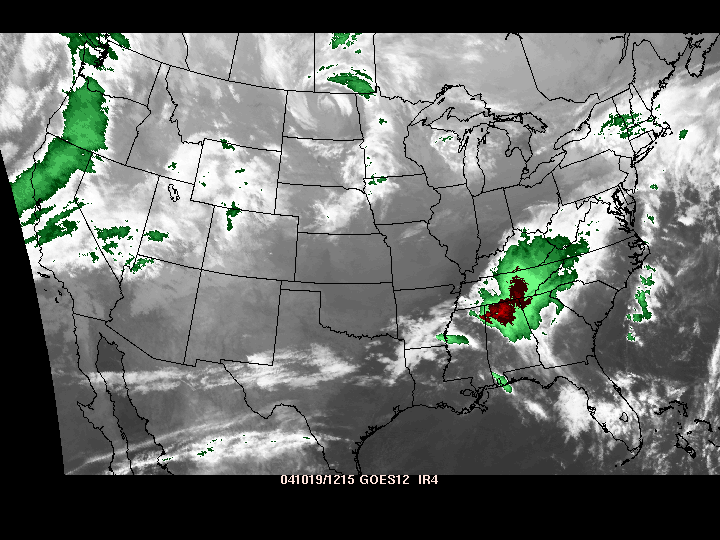 http://www.spc.noaa.gov
Sources and References
Internet sources are indicated on the applicable figures.
References:
Barnes, S. L., and C. W. Newton, 1983: Thunderstorms in the synoptic setting. Thunderstorm Morphology and Dynamics, E. Kessler, Ed., University of Oklahoma, 75–112.
Bluestein, H. B., 1993: Observations and Theory of Weather Systems. Vol. II: Synoptic-Dynamic Meteorology in Midlatitudes., Oxford University Press, 594 pp.
Coniglio, M. C., D. J. Stensrud, and M. B. Richman, 2004: An observational study of derecho-producing convective systems. Wea. Forecasting, 19, 320–337.
Davies-Jones, R., R. J. Trapp, and H. B. Bluestein, 2001: Tornadoes and tornadic storms. Severe Convective Storms, Meteor. Monogr., No. 50, Amer. Meteor. Soc., 167–221.
Fritsch, J. M., and G. S. Forbes, 2001: Mesoscale convective systems. Severe Convective Storms, Meteor. Monogr., No. 50, Amer. Meteor. Soc., 323–357.
Johns, R. H., and W. D. Hirt, 1987: Derechos: Widespread convectively induced windstorms. Wea. Forecasting, 2, 32–49.
Johnson, R. H., and B. E. Mapes, 2001: Mesoscale processes and severe convective weather. Severe Convective Storms, Meteor. Monogr., No. 50, Amer. Meteor. Soc., 71–122.
Lemon, L. R., and C. A. Doswell, III, 1979: Severe thunderstorm evolution and mesocyclone structure as related to tornadogenesis. Mon. Wea. Rev., 107, 1184–1197.
Moller, A. R., 2001: Severe local storms forecasting. Severe Convective Storms, Meteor. Monogr., No. 50, Amer. Meteor. Soc., 433–480.
Wakimoto, R. M., 2001: Convectively driven high wind events. Severe Convective Storms, Meteor. Monogr., No. 50, Amer. Meteor. Soc., 255–298.
Weisman, M. L., 1993: The genesis of severe, long-lived bow echoes. J. Atmos. Sci., 50, 645–670